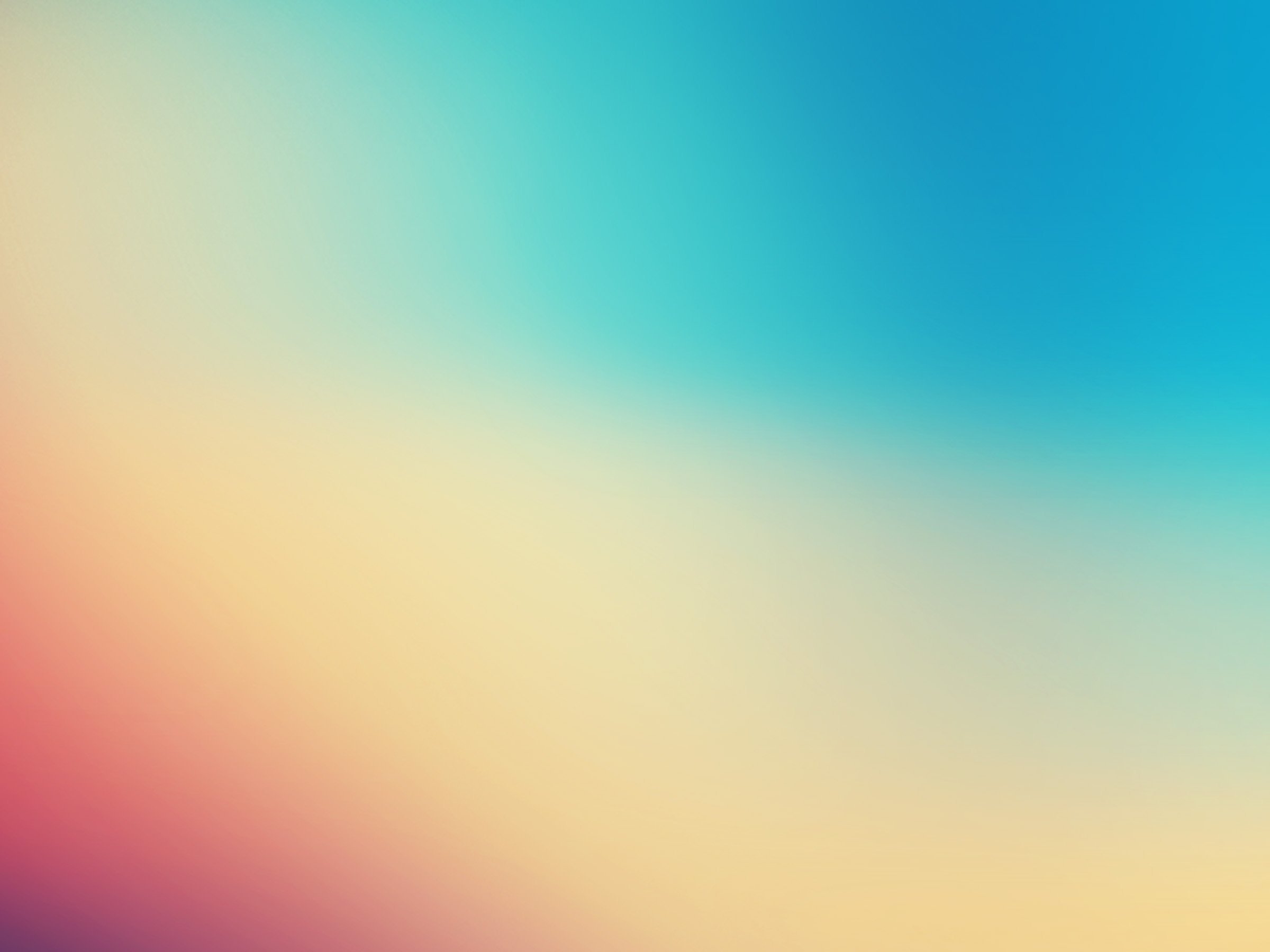 Министерство образования Республики Мордовия      Портфолио Рябовой Софьи Владимировны         воспитателя МДОУ «Детский сад №85 комбинированного вида
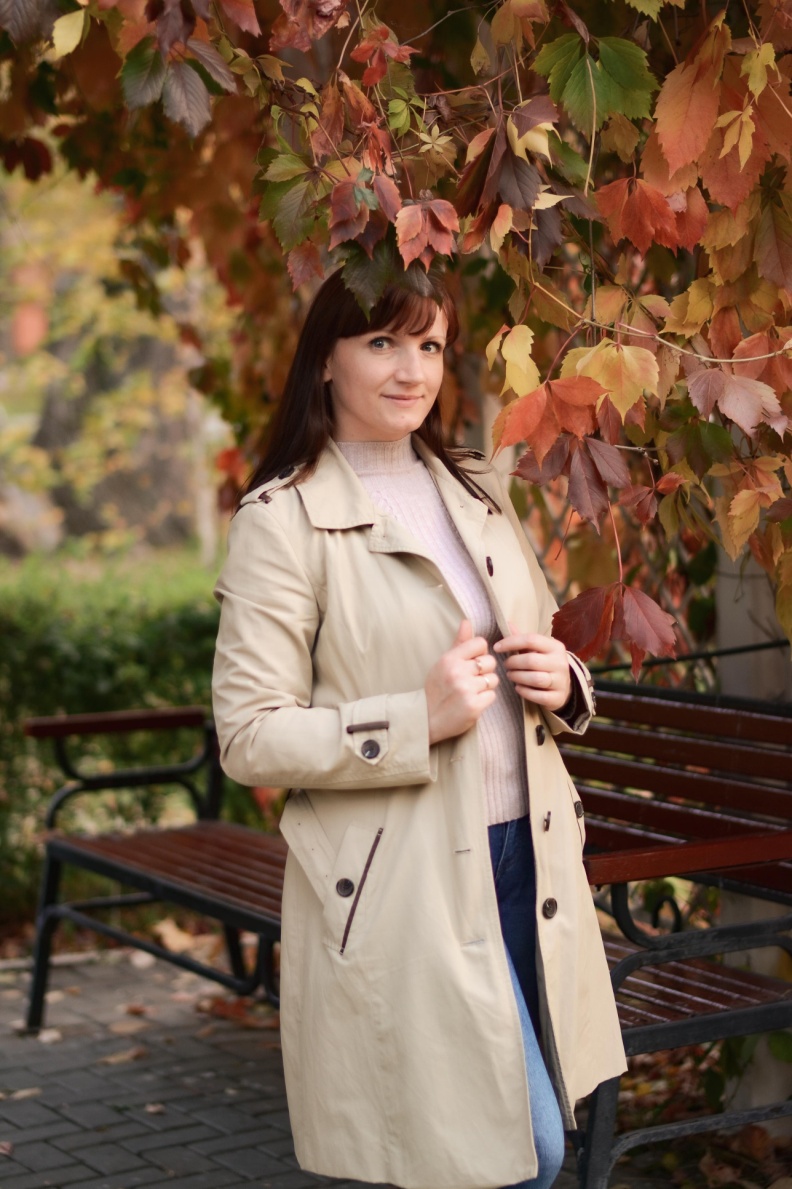 Дата рождения: 11.08.1986 г. 
Профессиональное образование:  МГПИ им. Евсевьева, 2009 г. 
Специальность: «Педагогика и методика дошкольного образования с дополнительной специальностью педагогика и психология"  
№ диплома и дата выдачи: ВСГ 2553363 30 января 2009 г.
Общий трудовой стаж: 13 лет
Стаж педагогической работы: 3 года
Стаж в данной организации : 2 года.
Наличие квалификационной категории: соответствие занимаемой должности
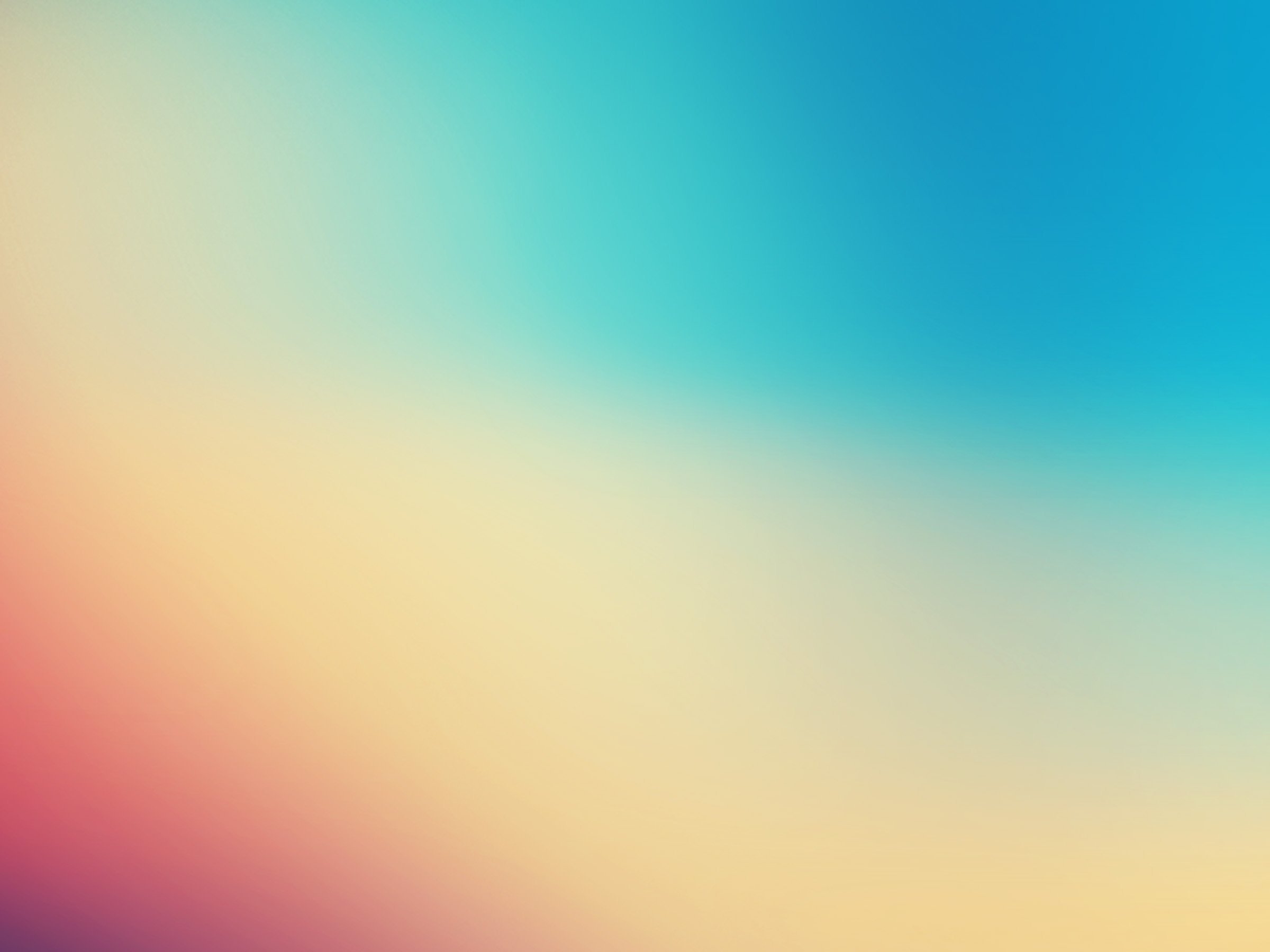 Инновационный педагогический опыт на тему:  «Сенсорное развитие детей младшего возраста через дидактические игры»  представлена на сайте: https://ds85sar.schoolrm.ruОригинальность педагогического опыта составляет: 89% Материал проверен на плагиат на сайте: https://antiplagiat.ru/
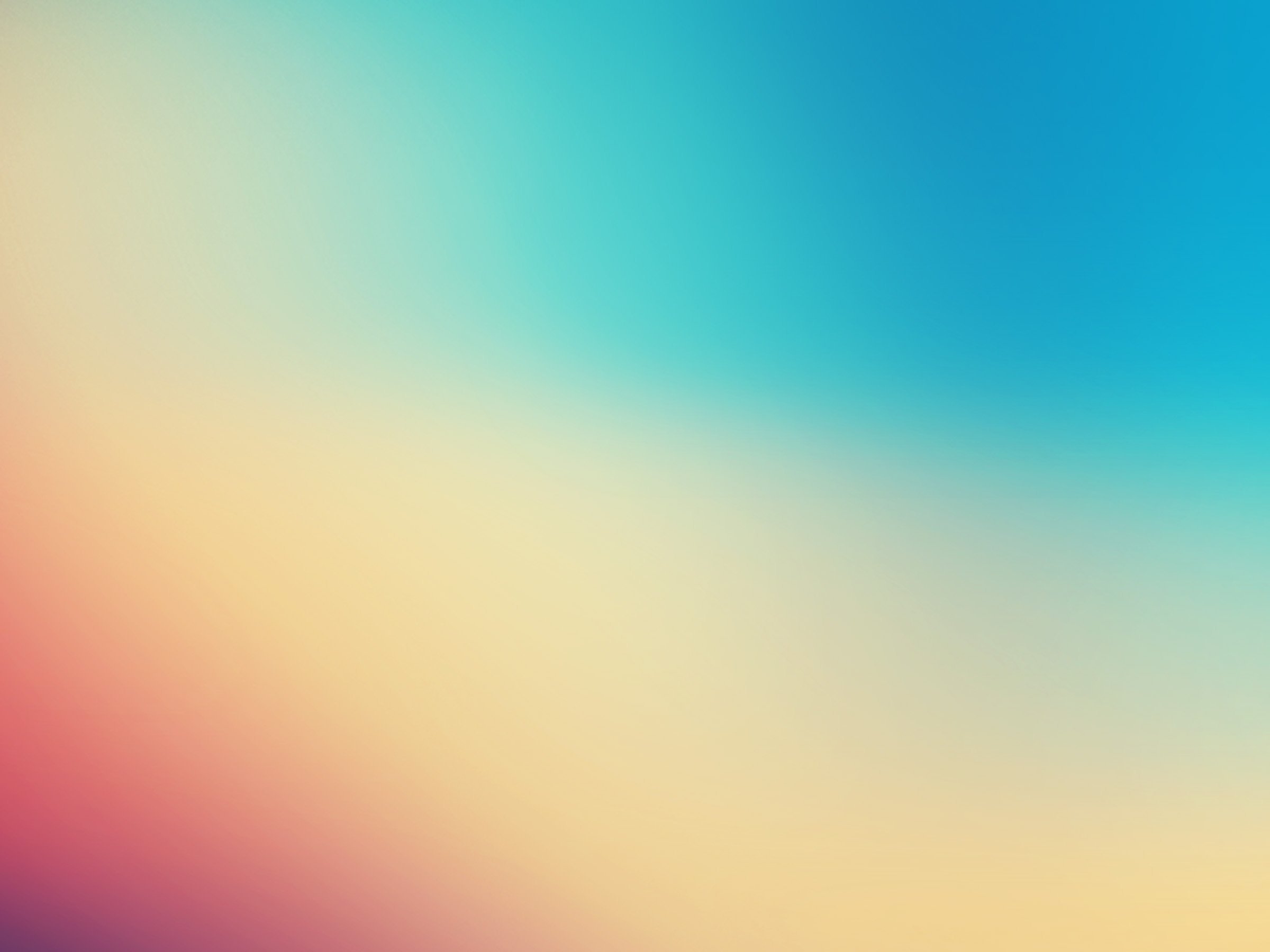 Участие в инновационной (экспериментальной) деятельности
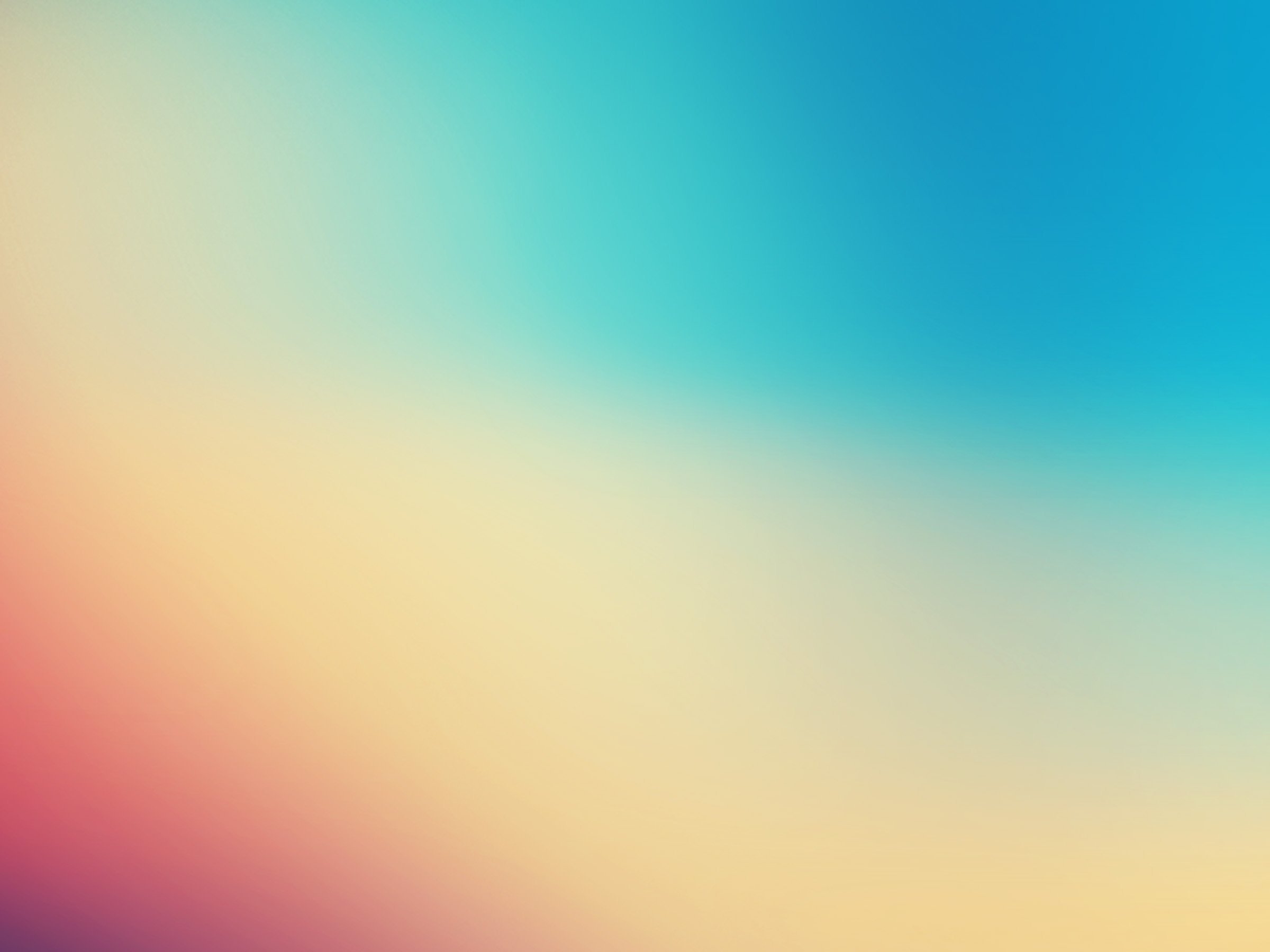 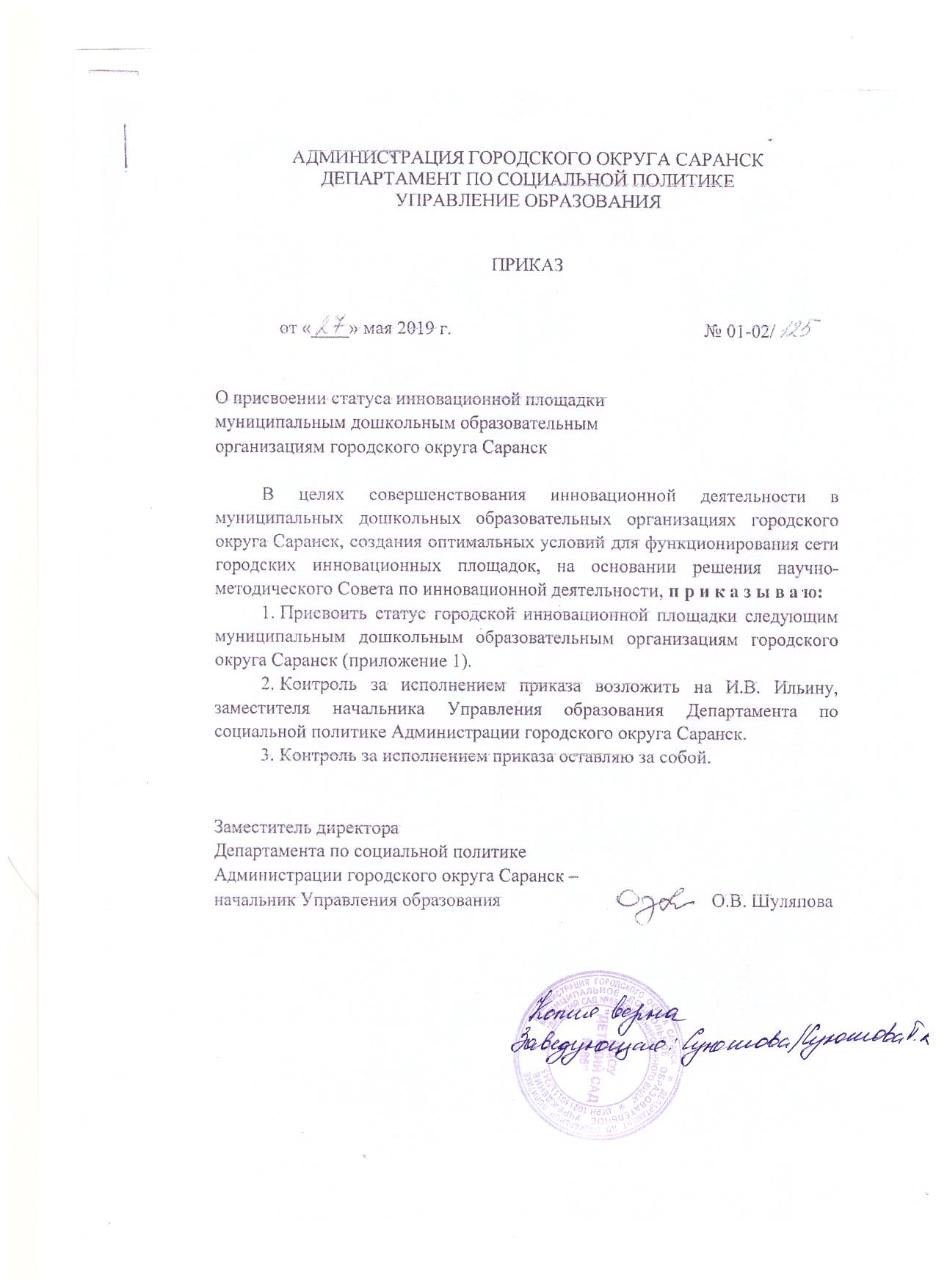 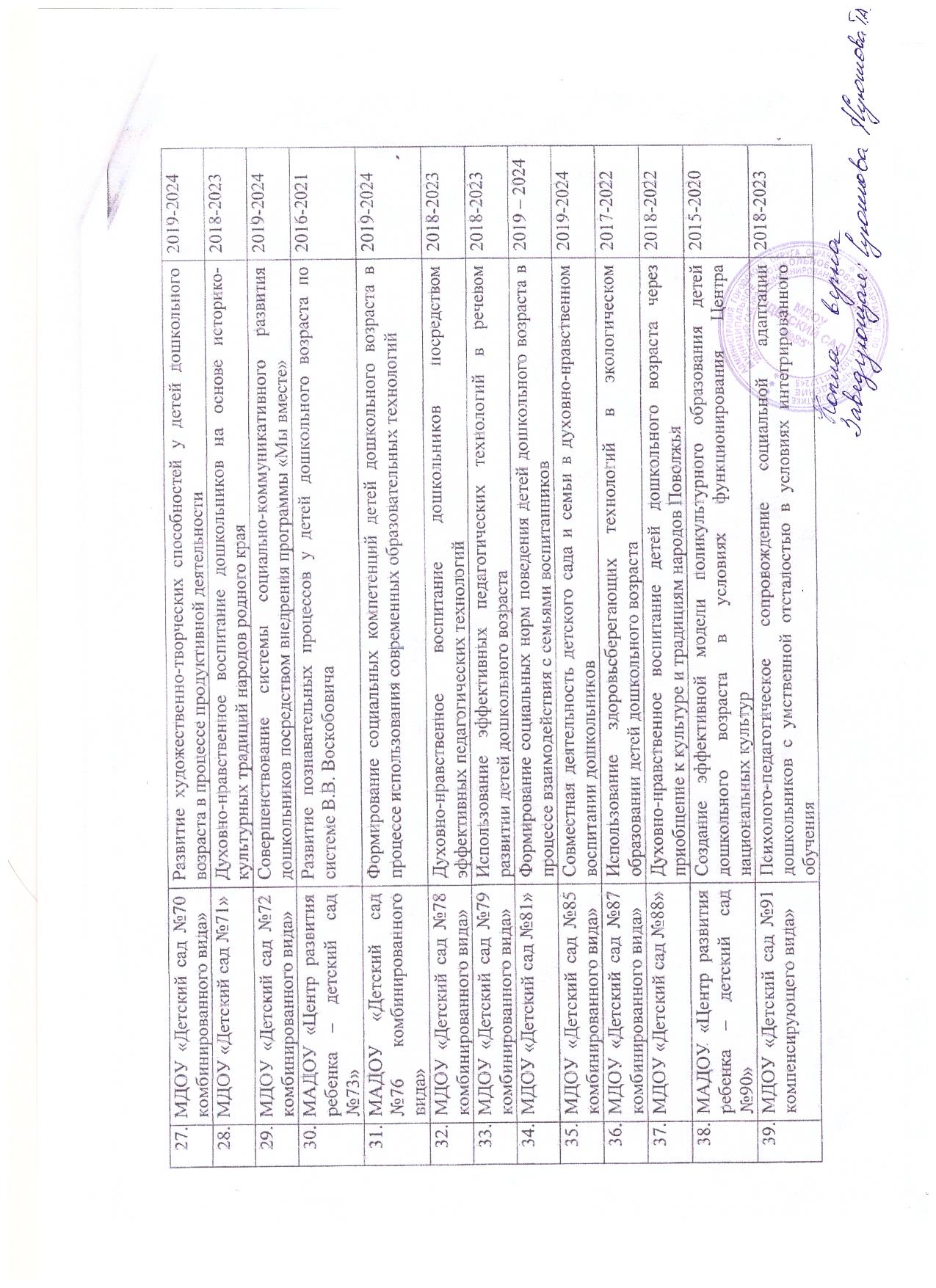 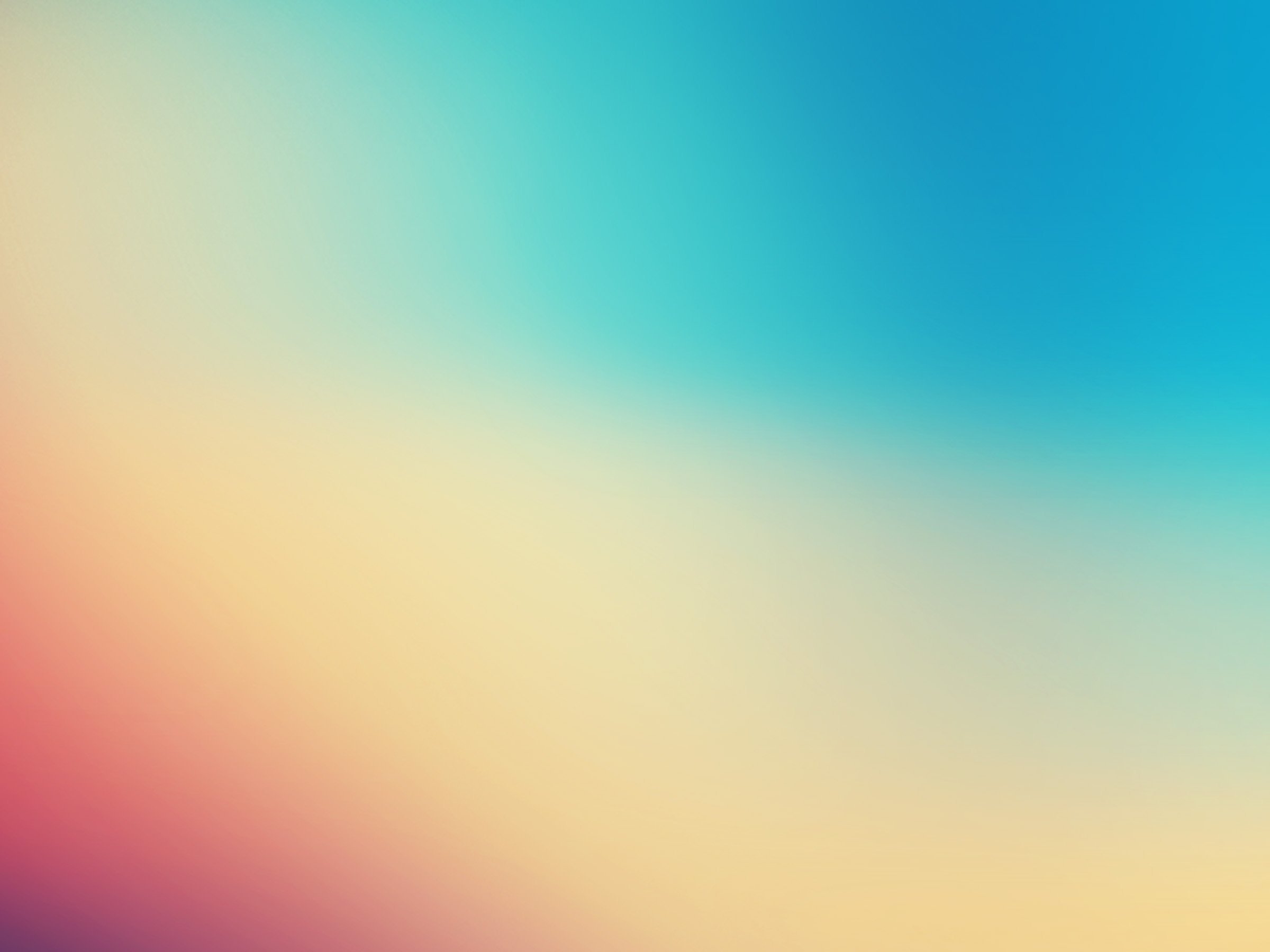 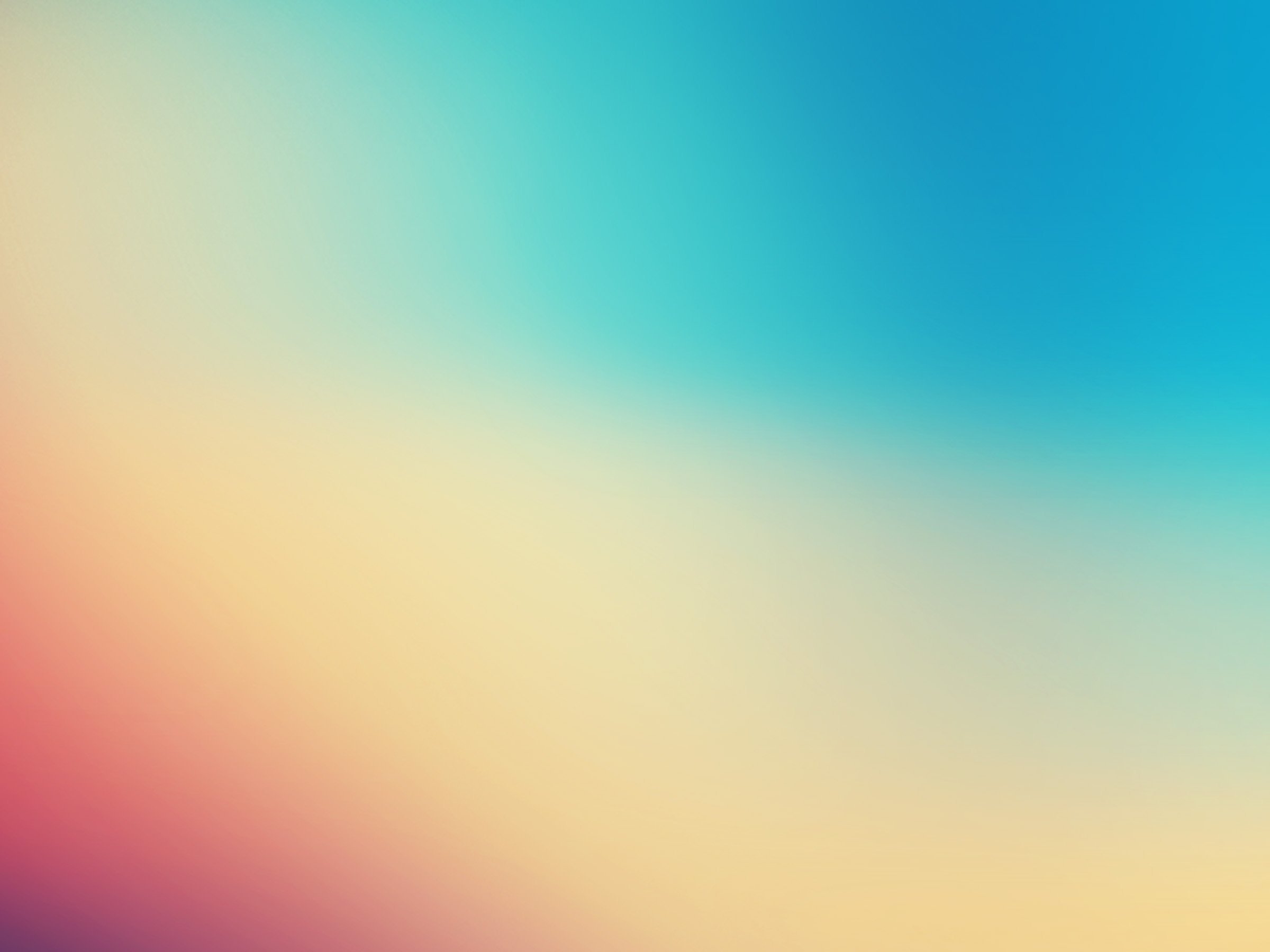 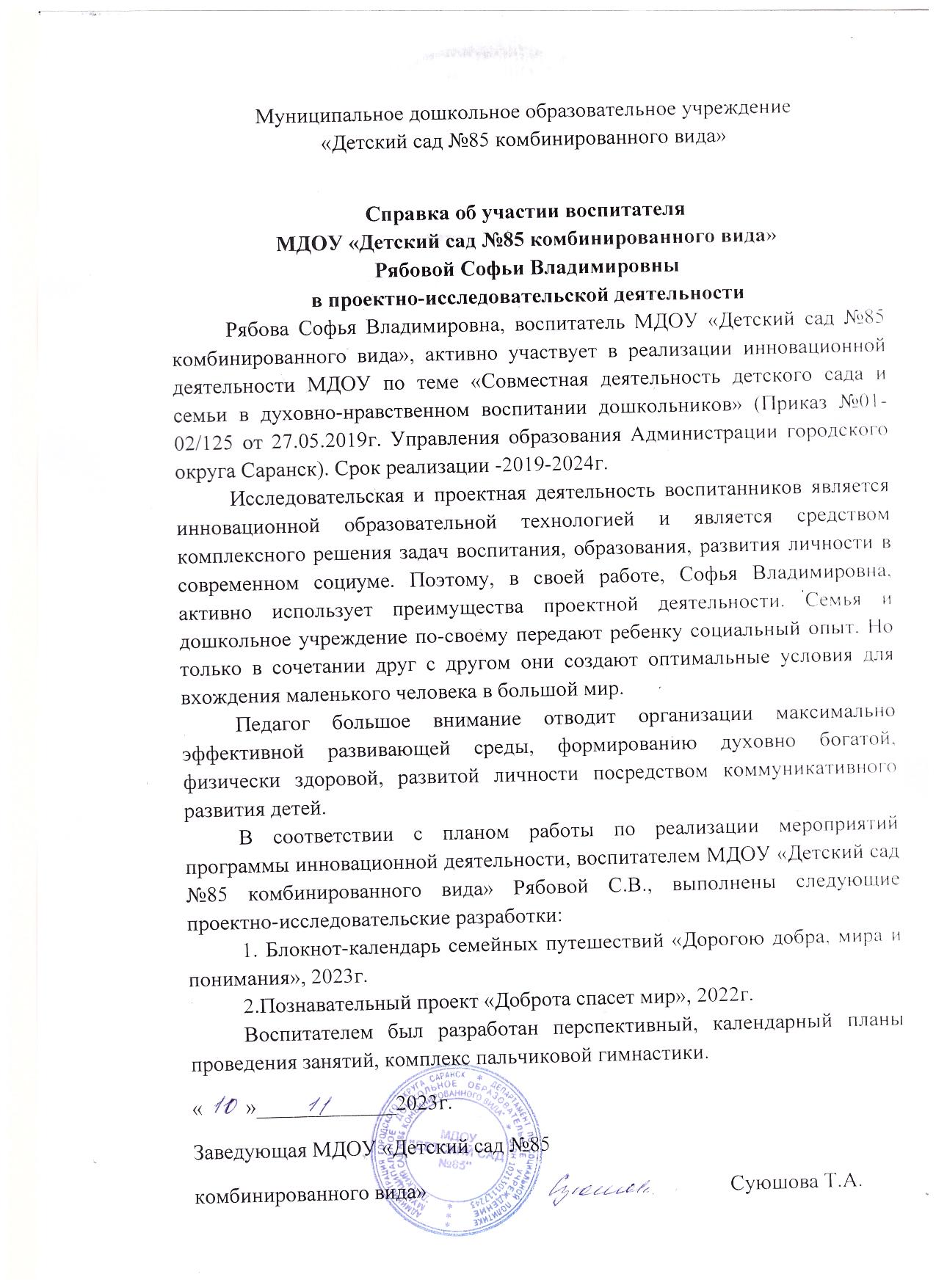 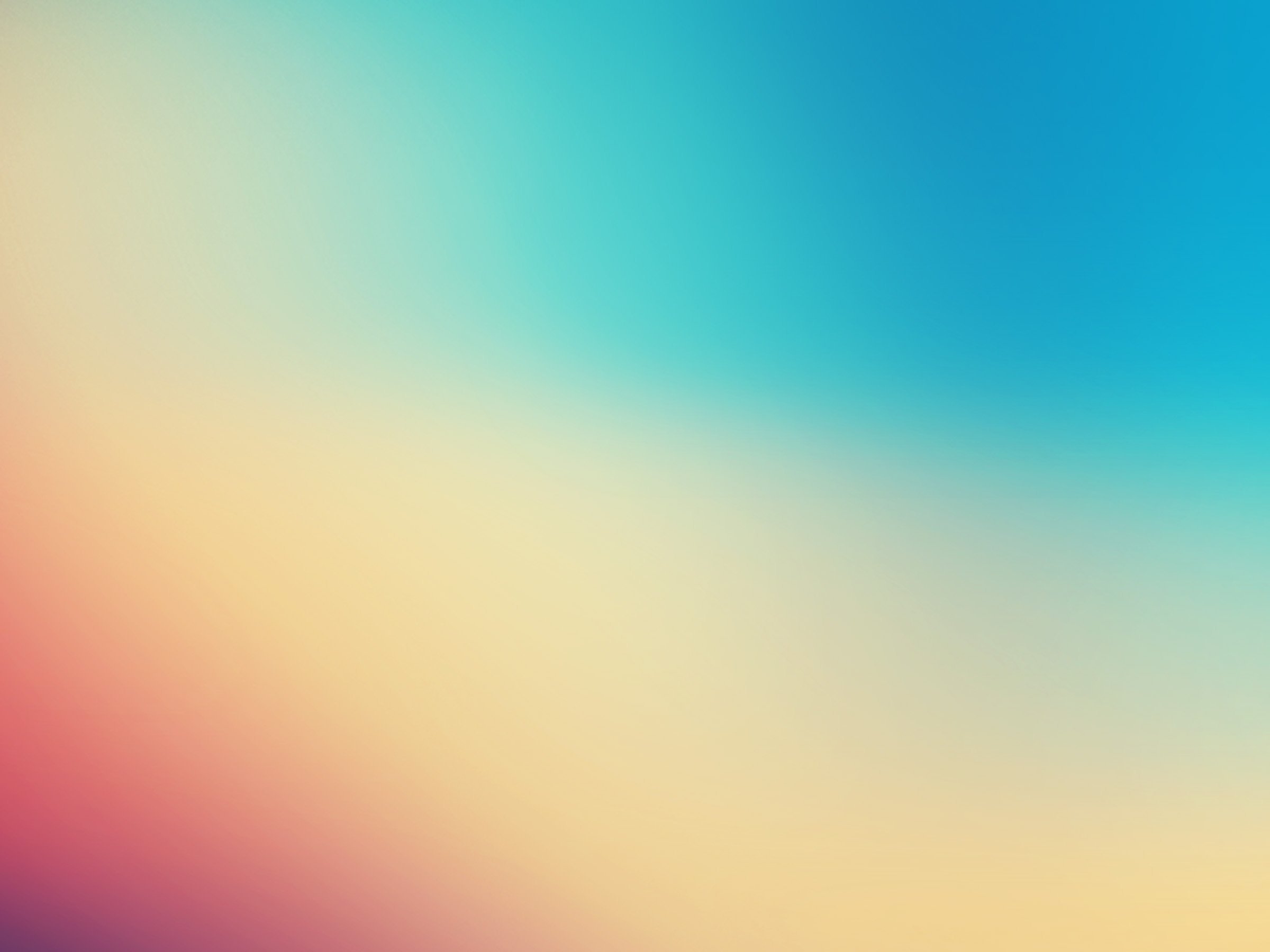 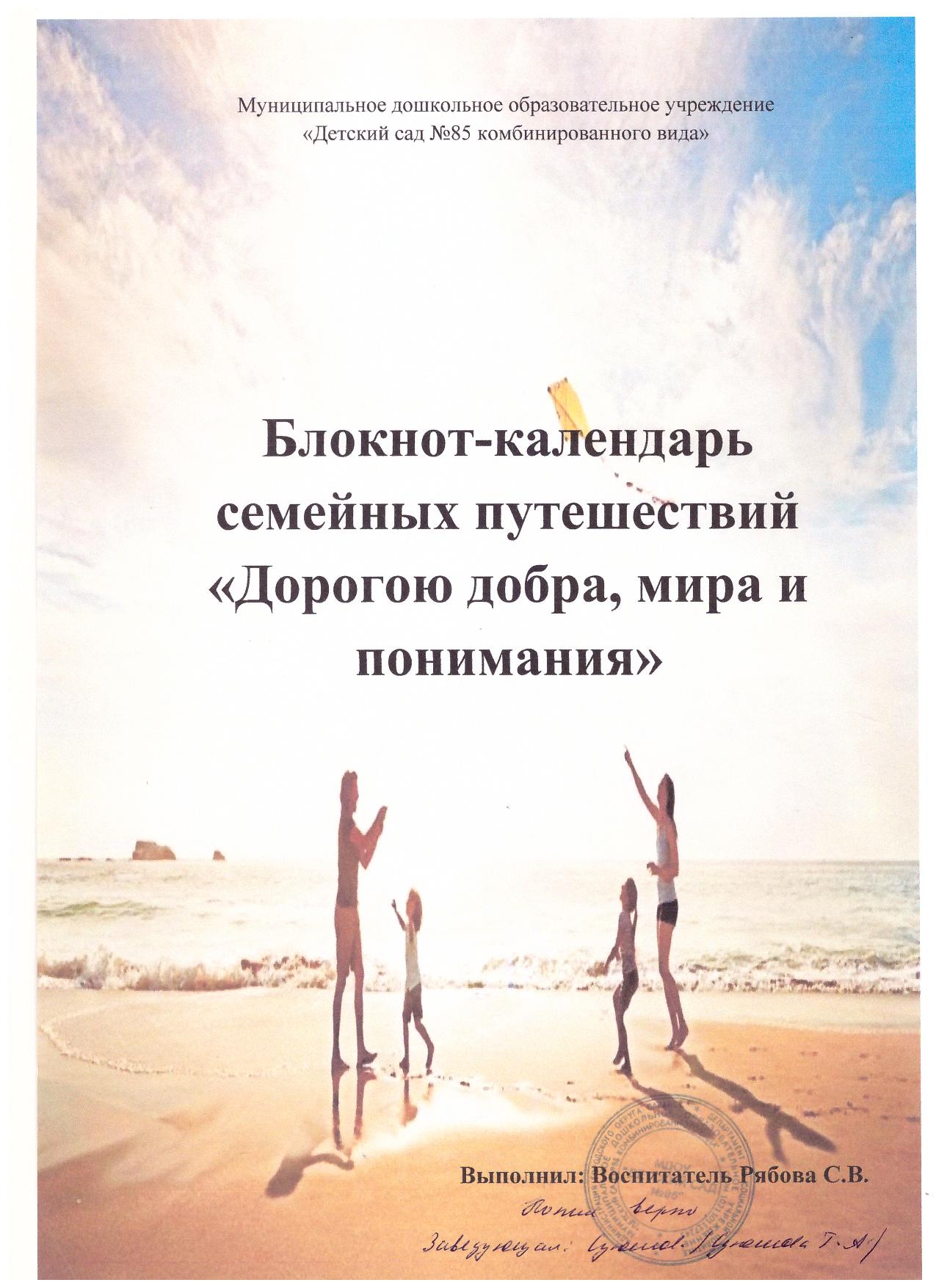 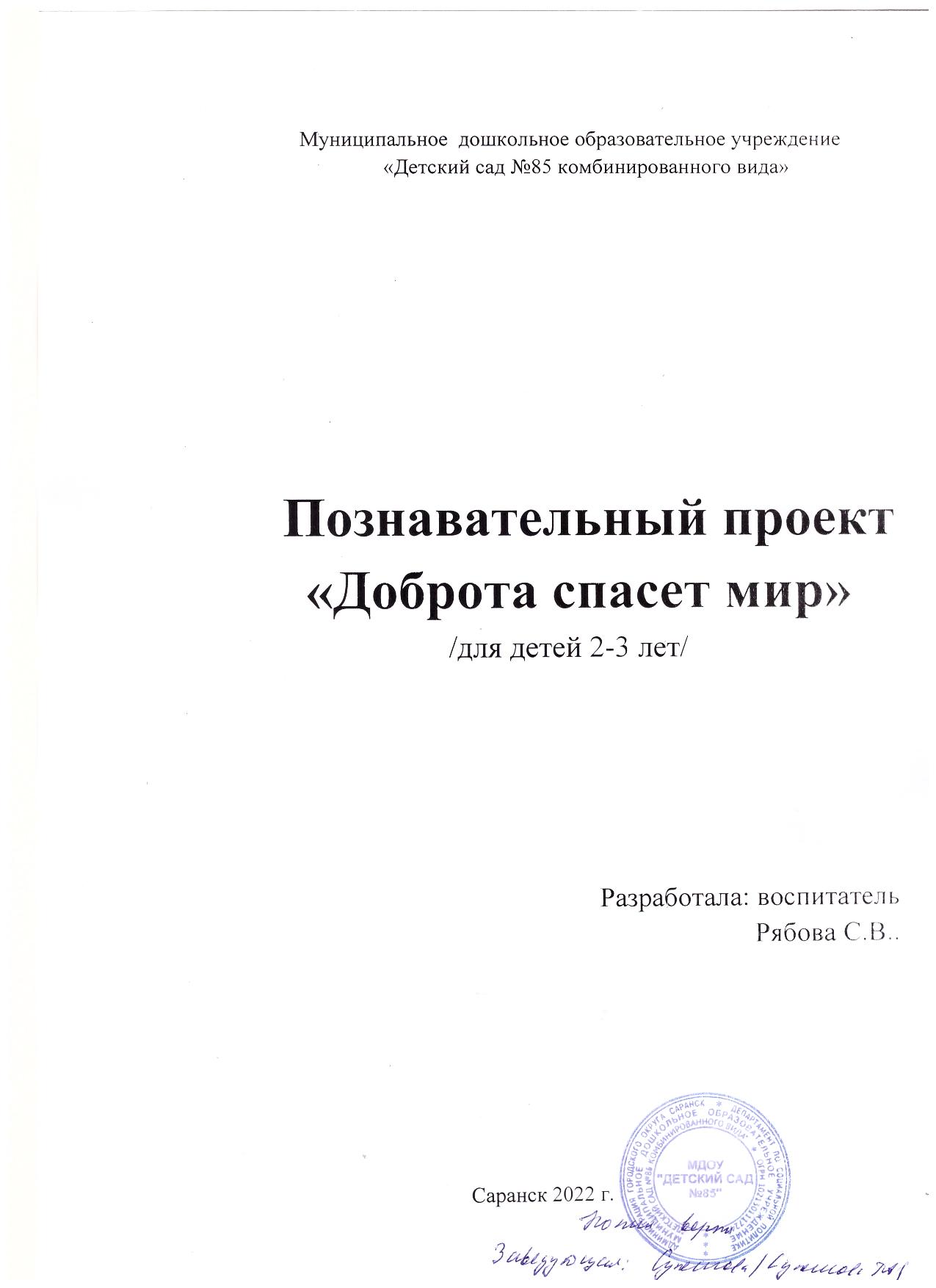 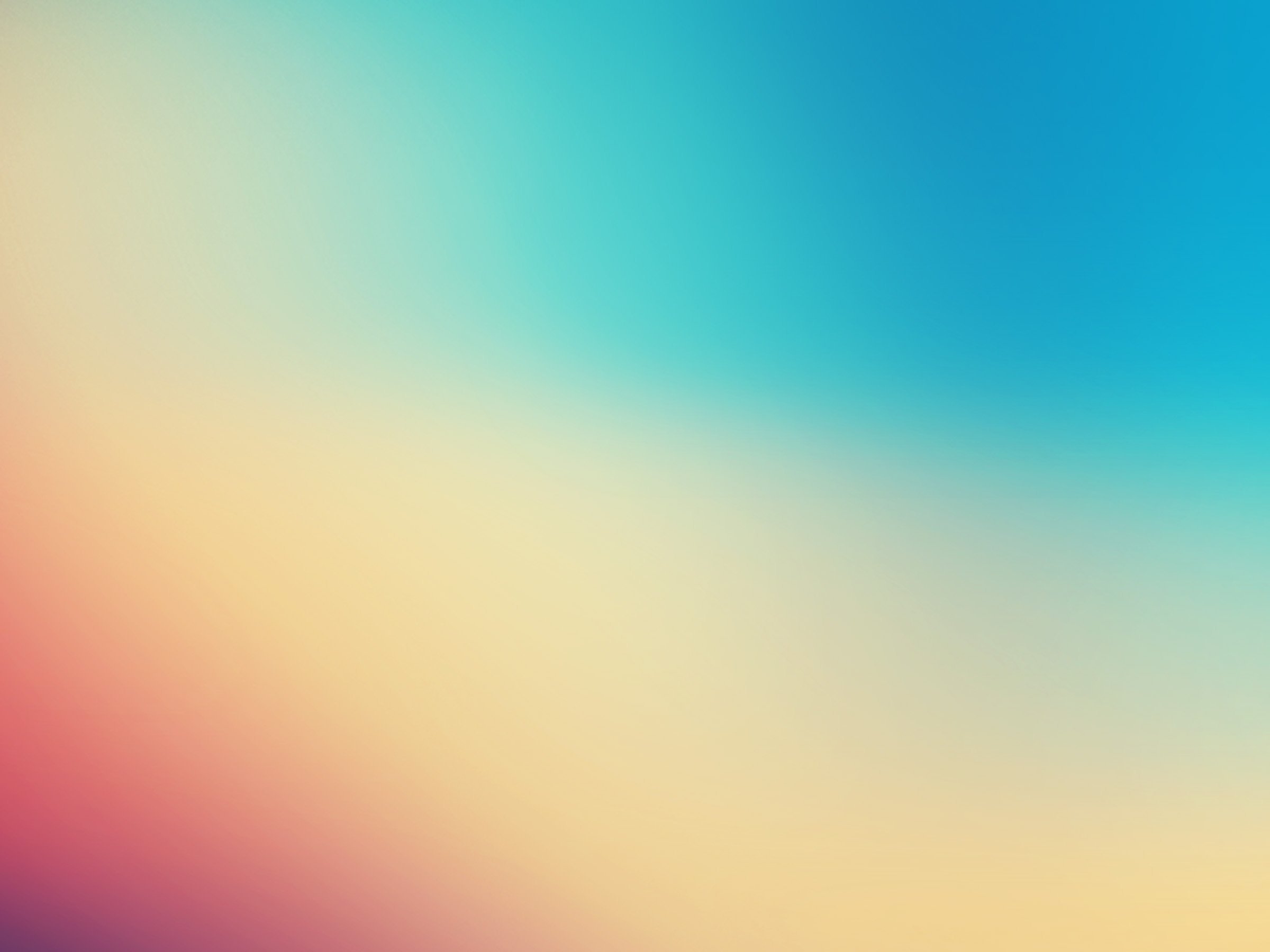 Наличие публикаций
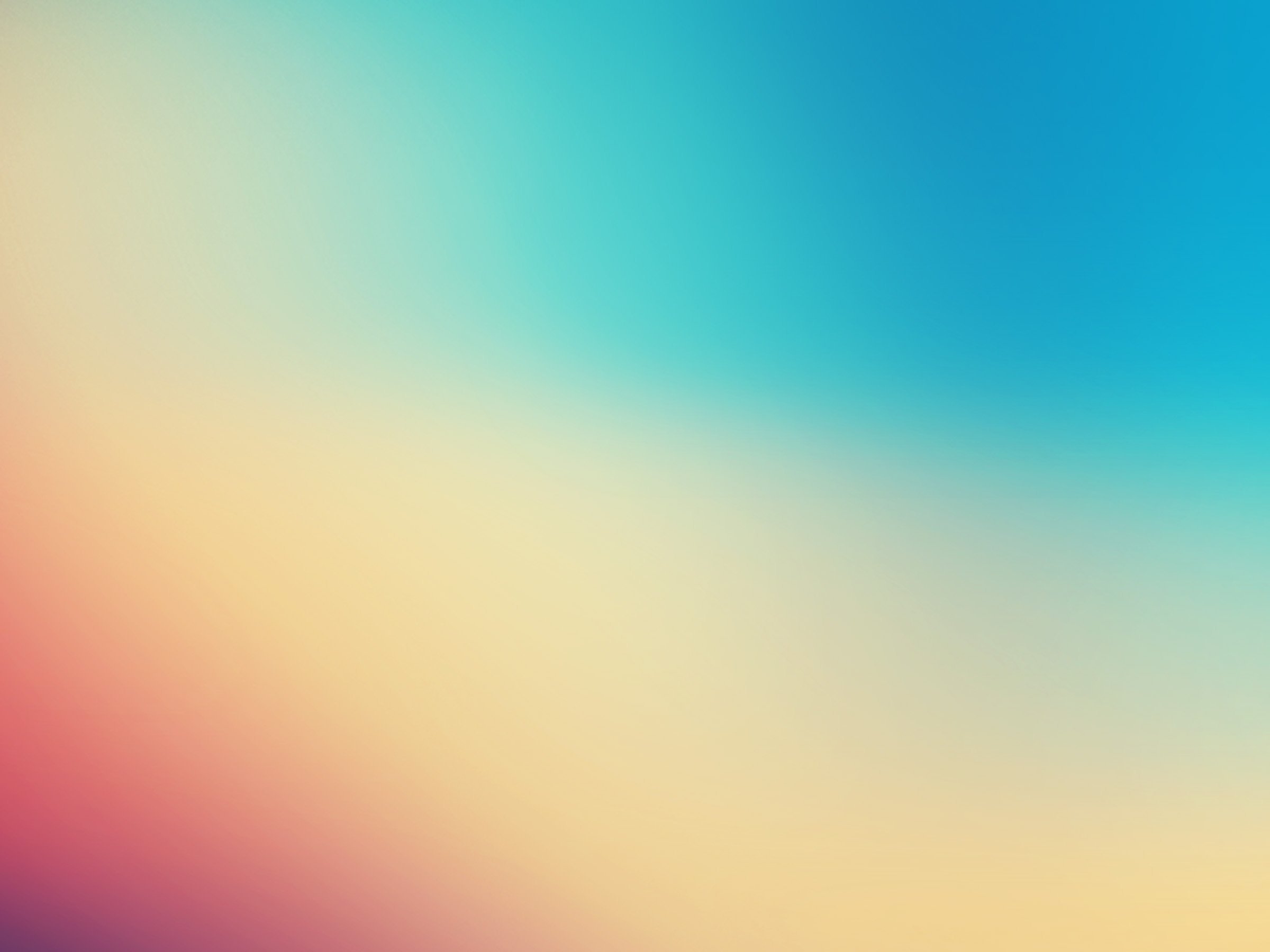 Интернет-публикации
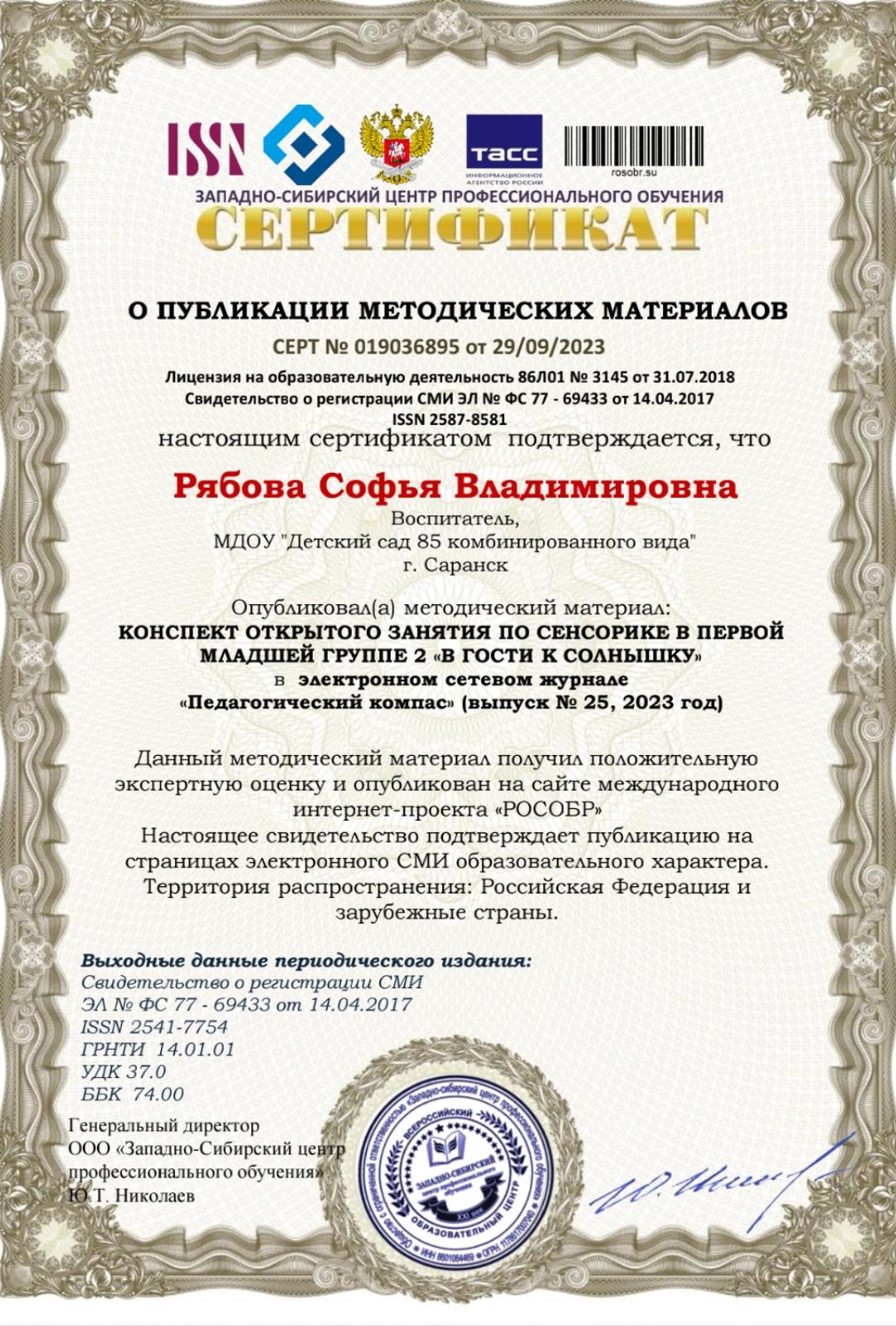 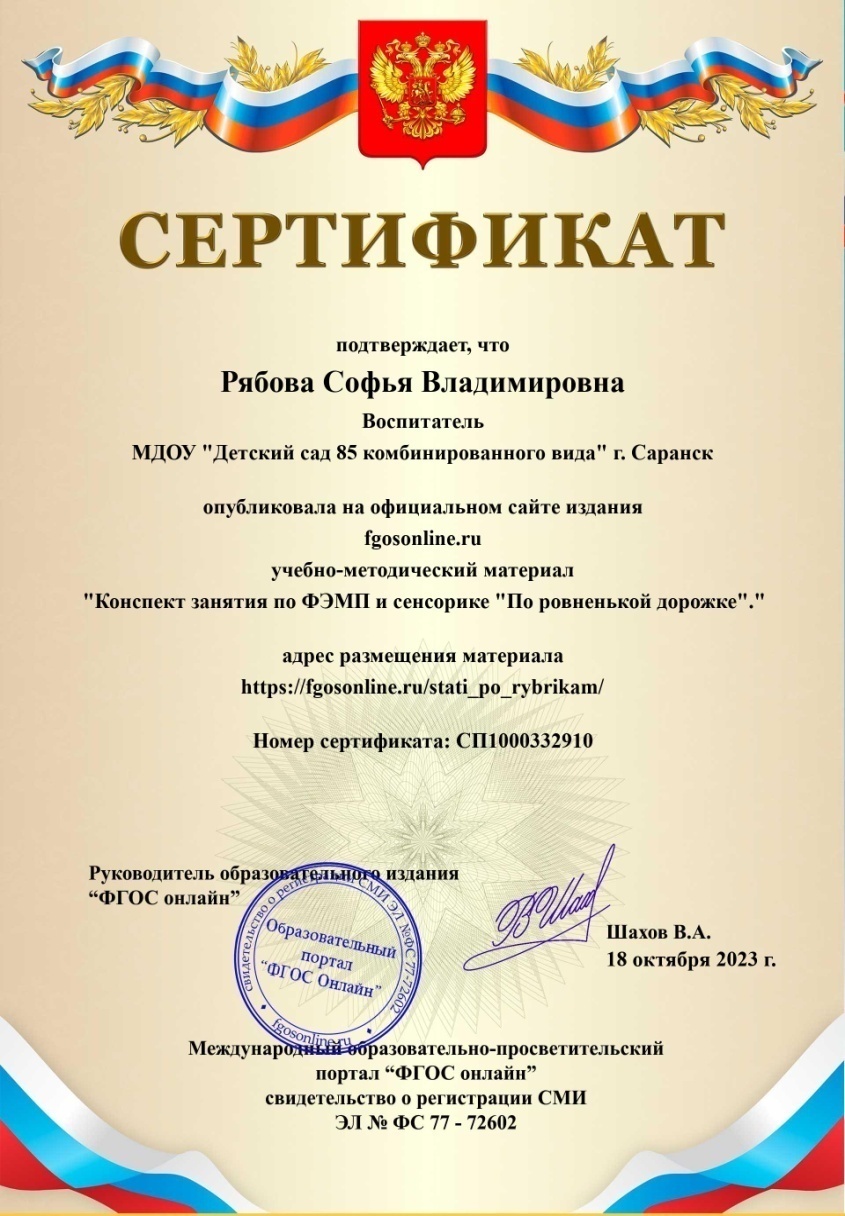 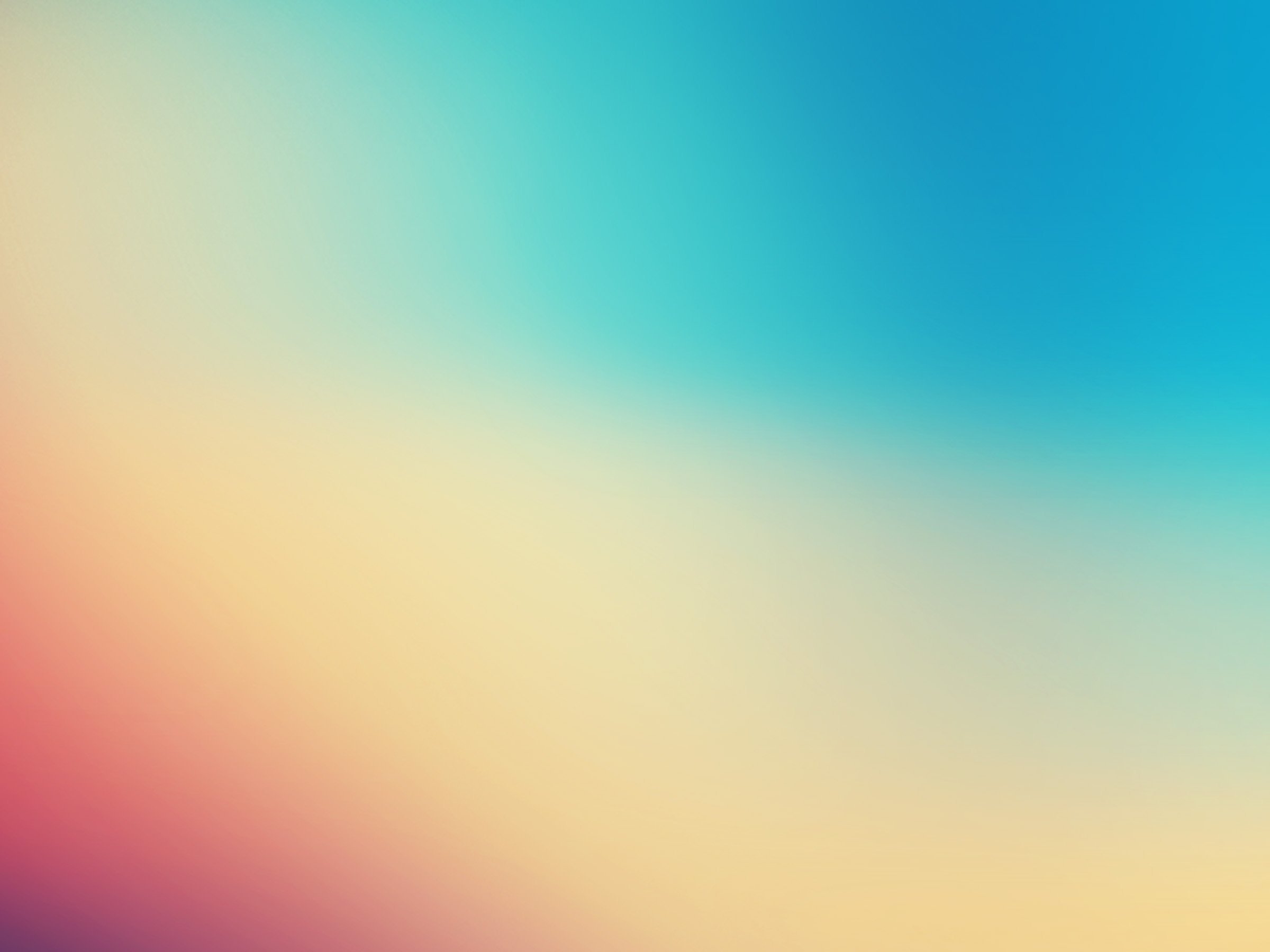 Результаты участия воспитанников в конкурсах, выставках, турнирах, соревнованиях, акциях, фестивалях.
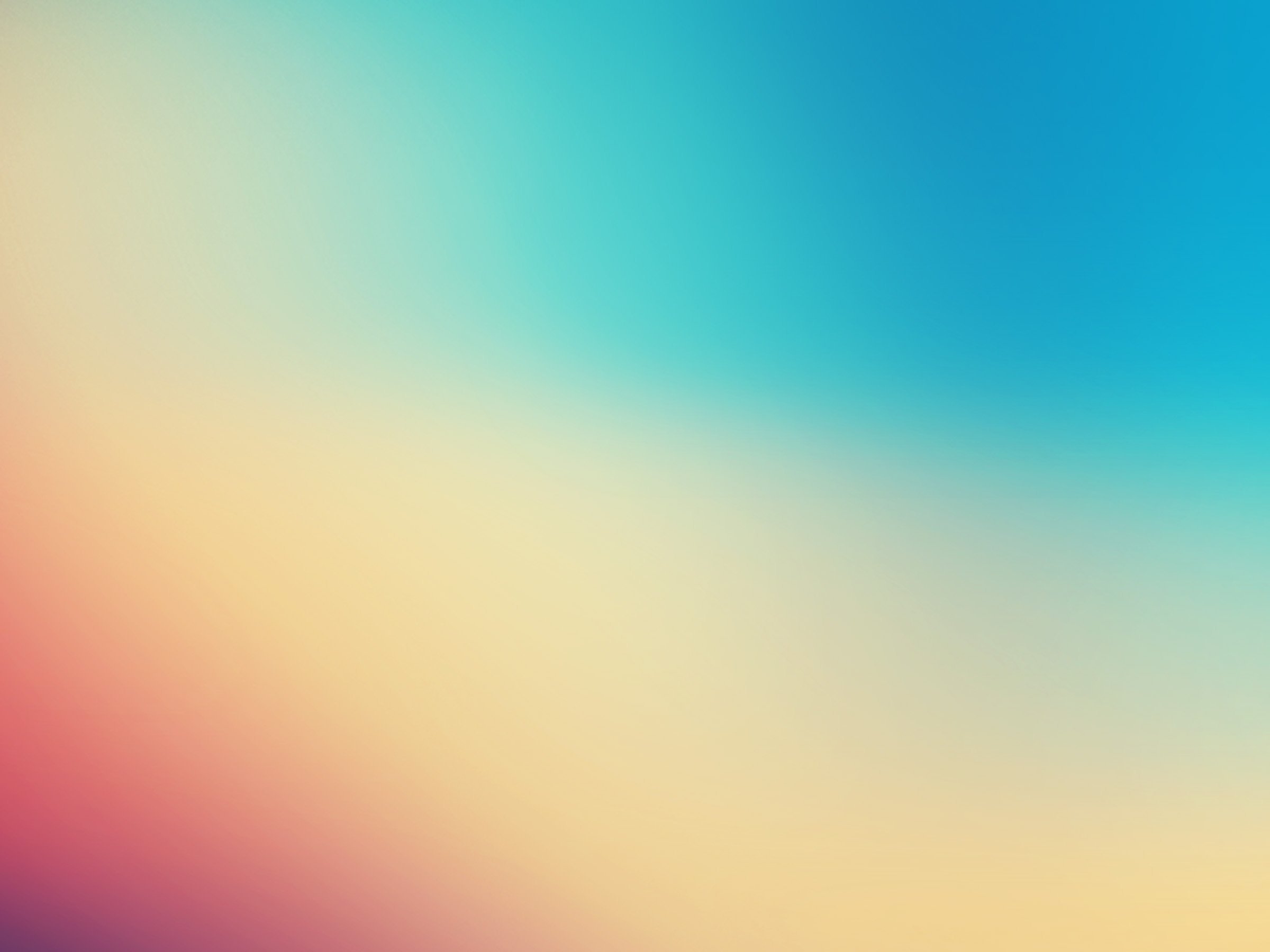 В сети  интернет
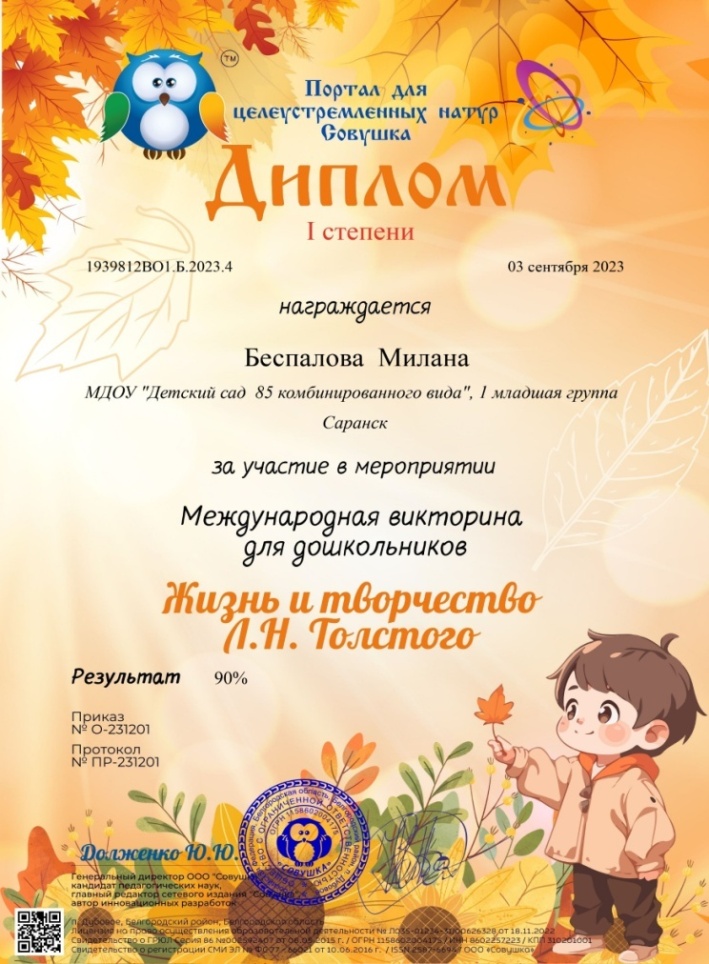 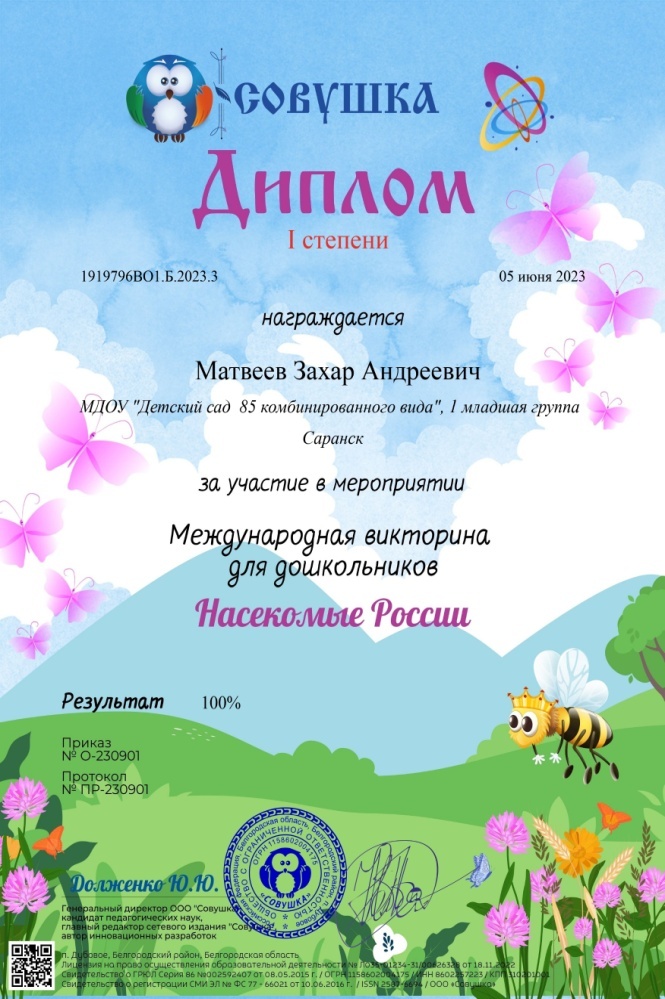 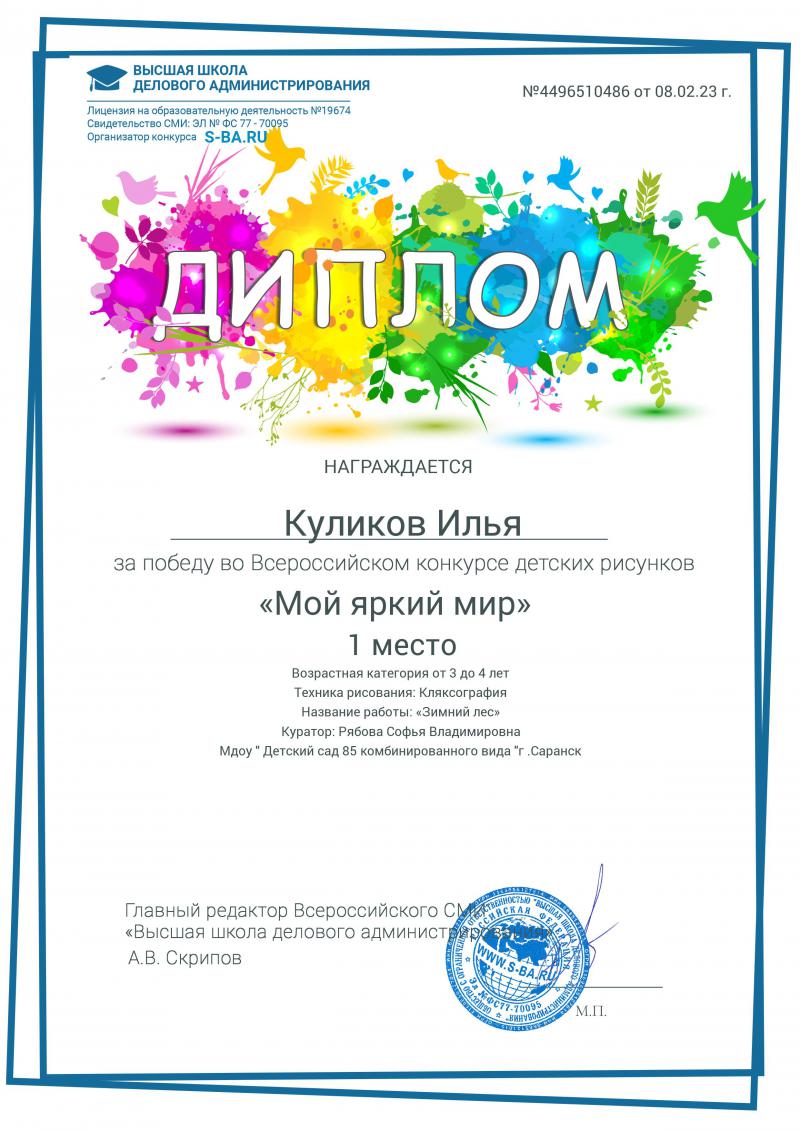 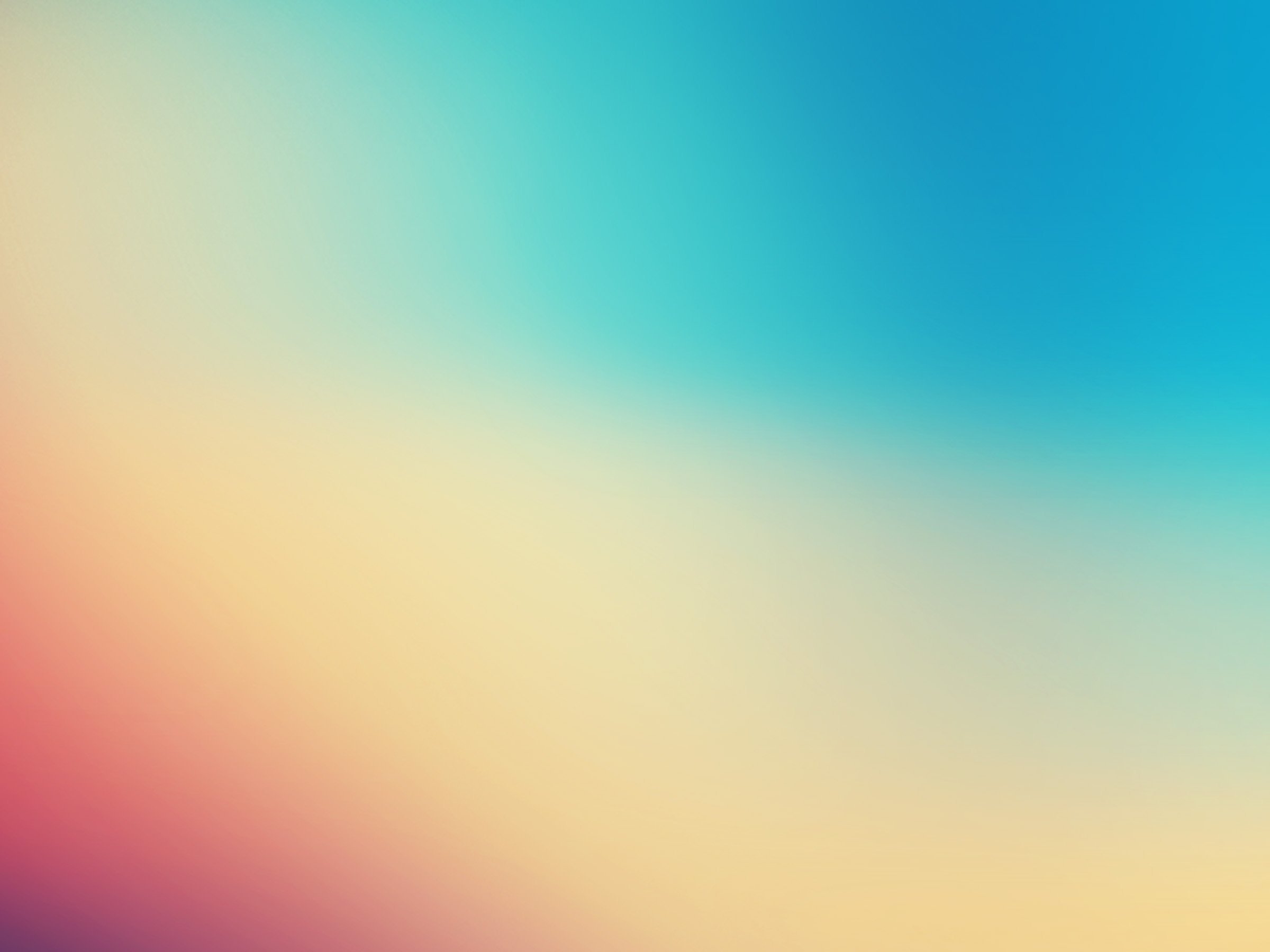 Муниципальный уровень
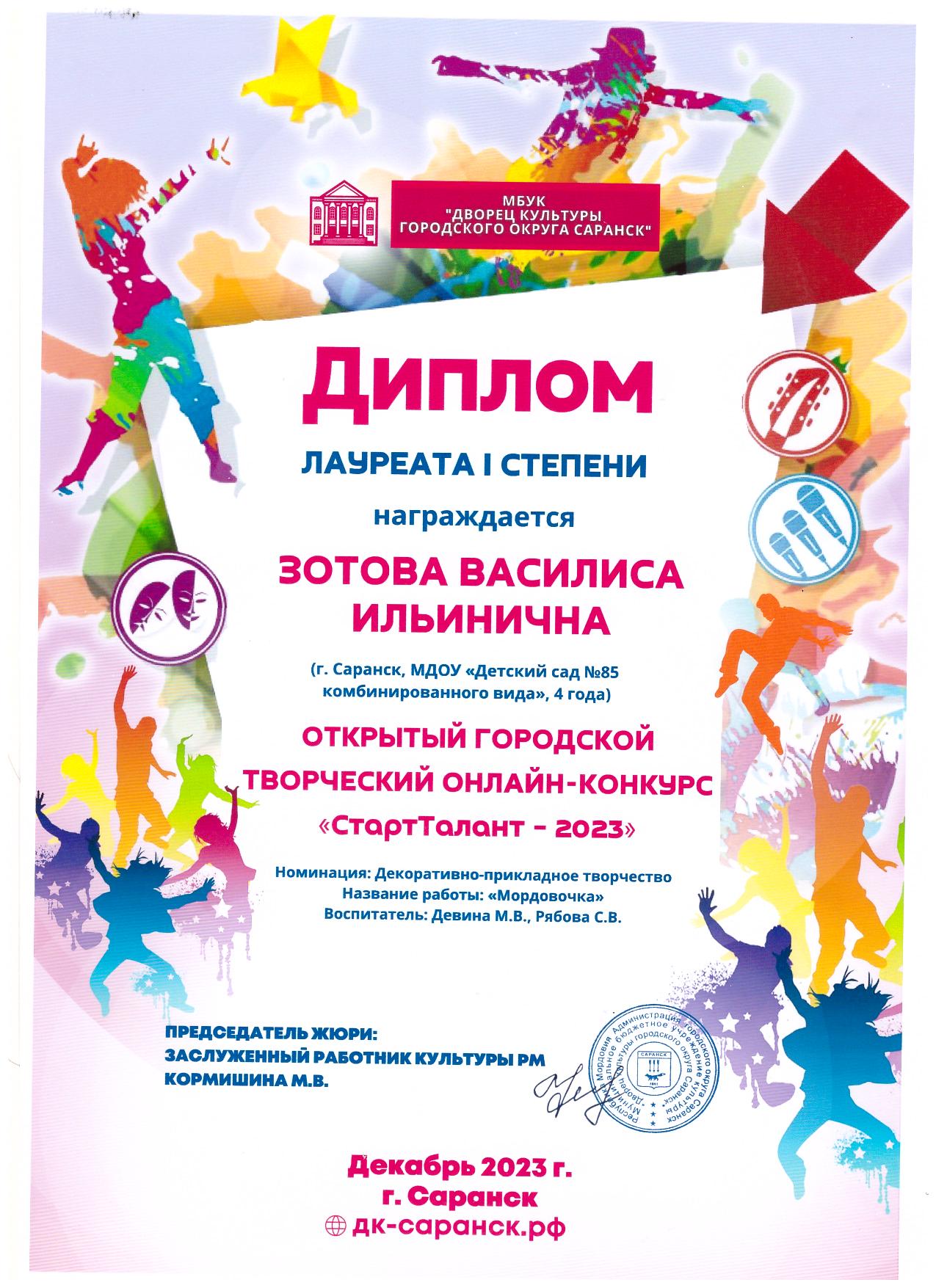 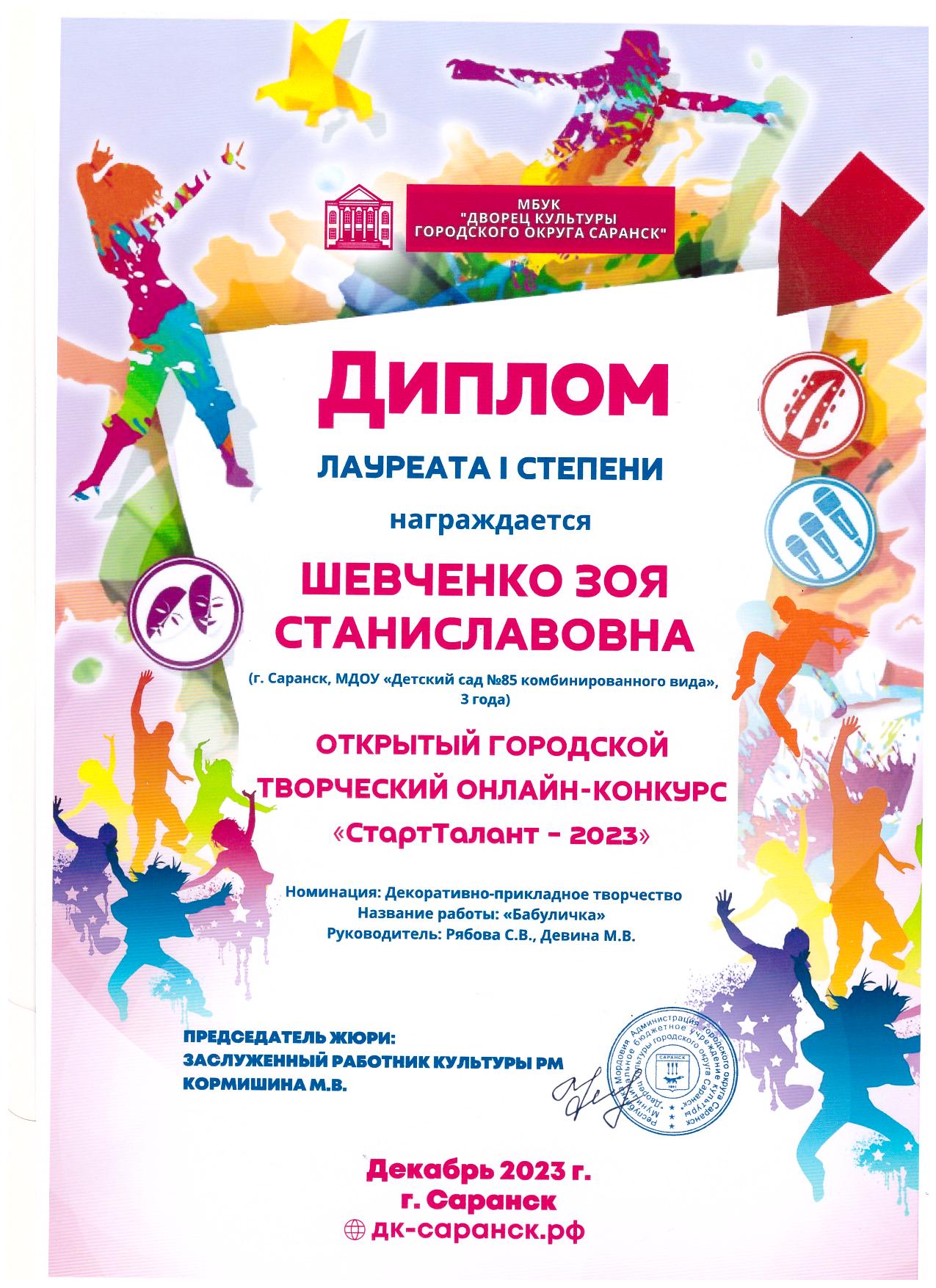 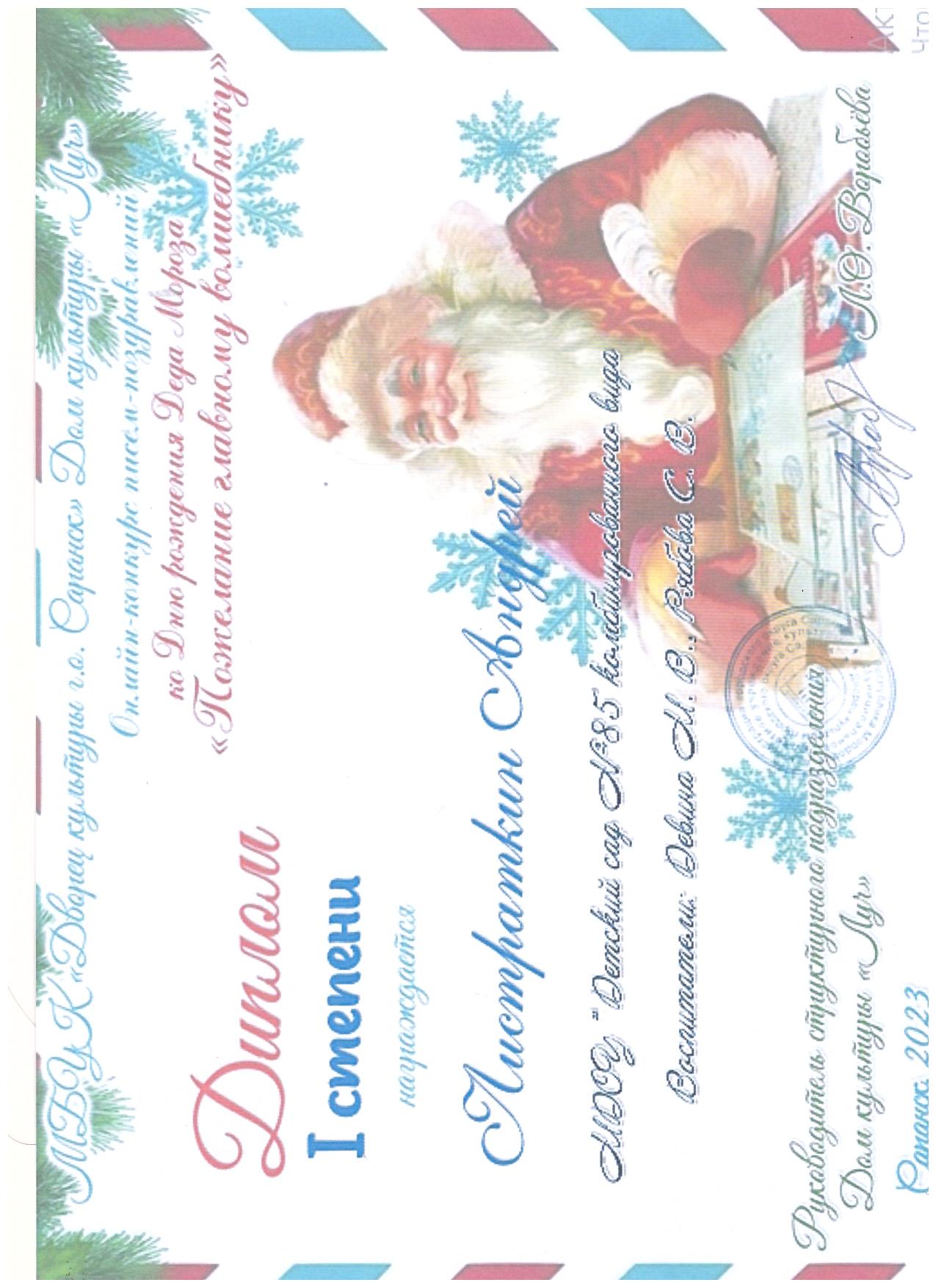 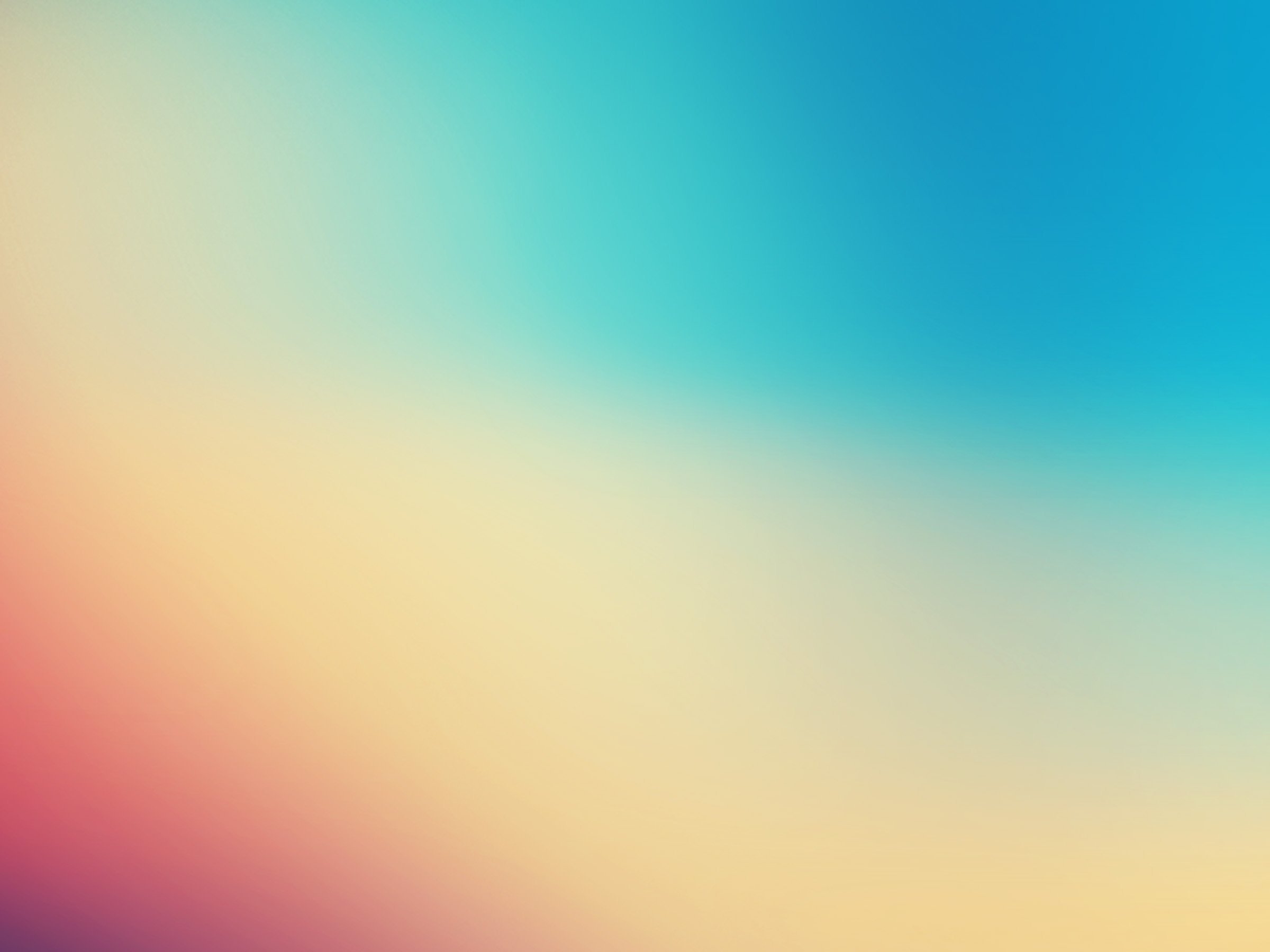 Муниципальный уровень
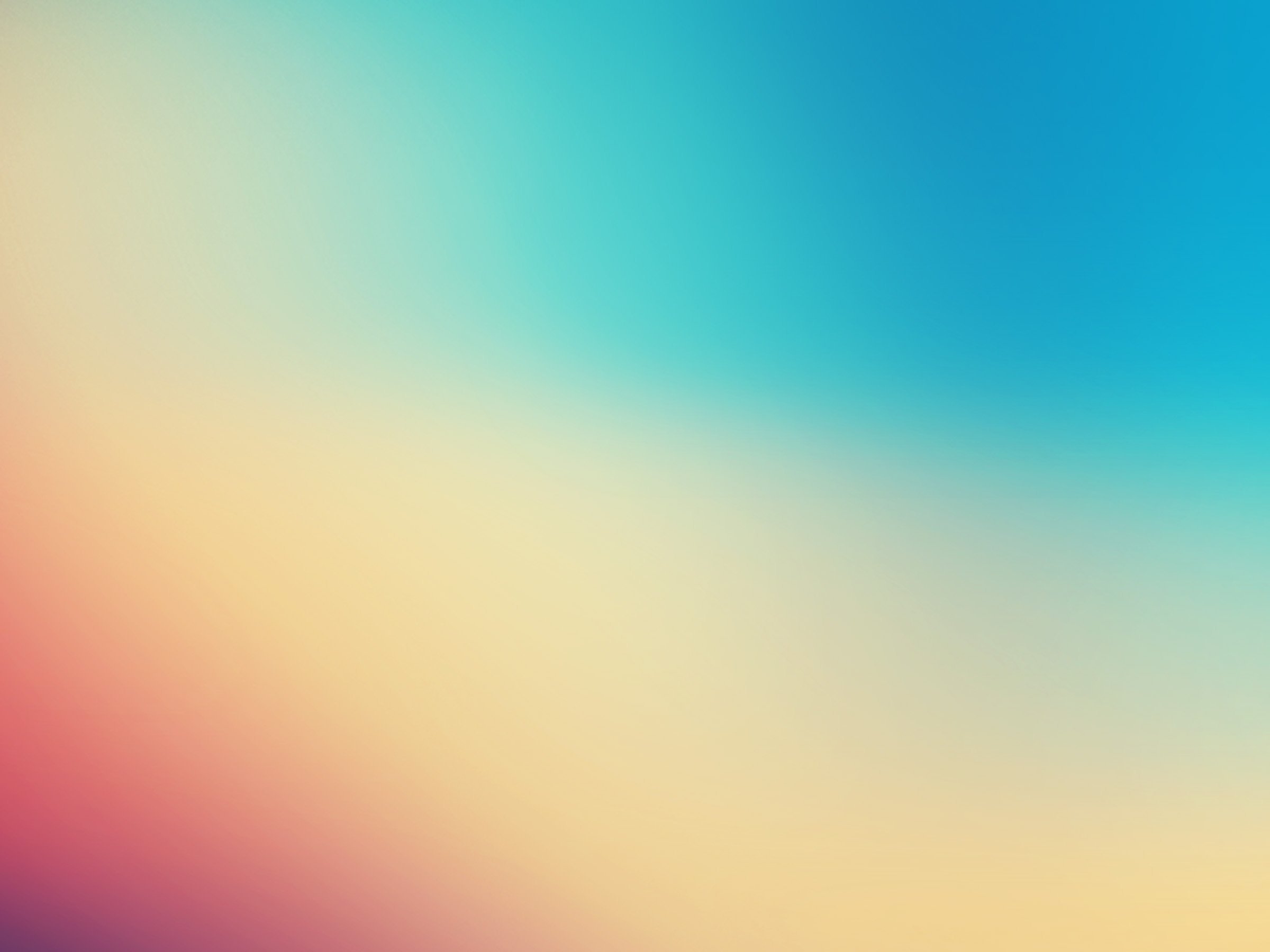 Республиканский уровень
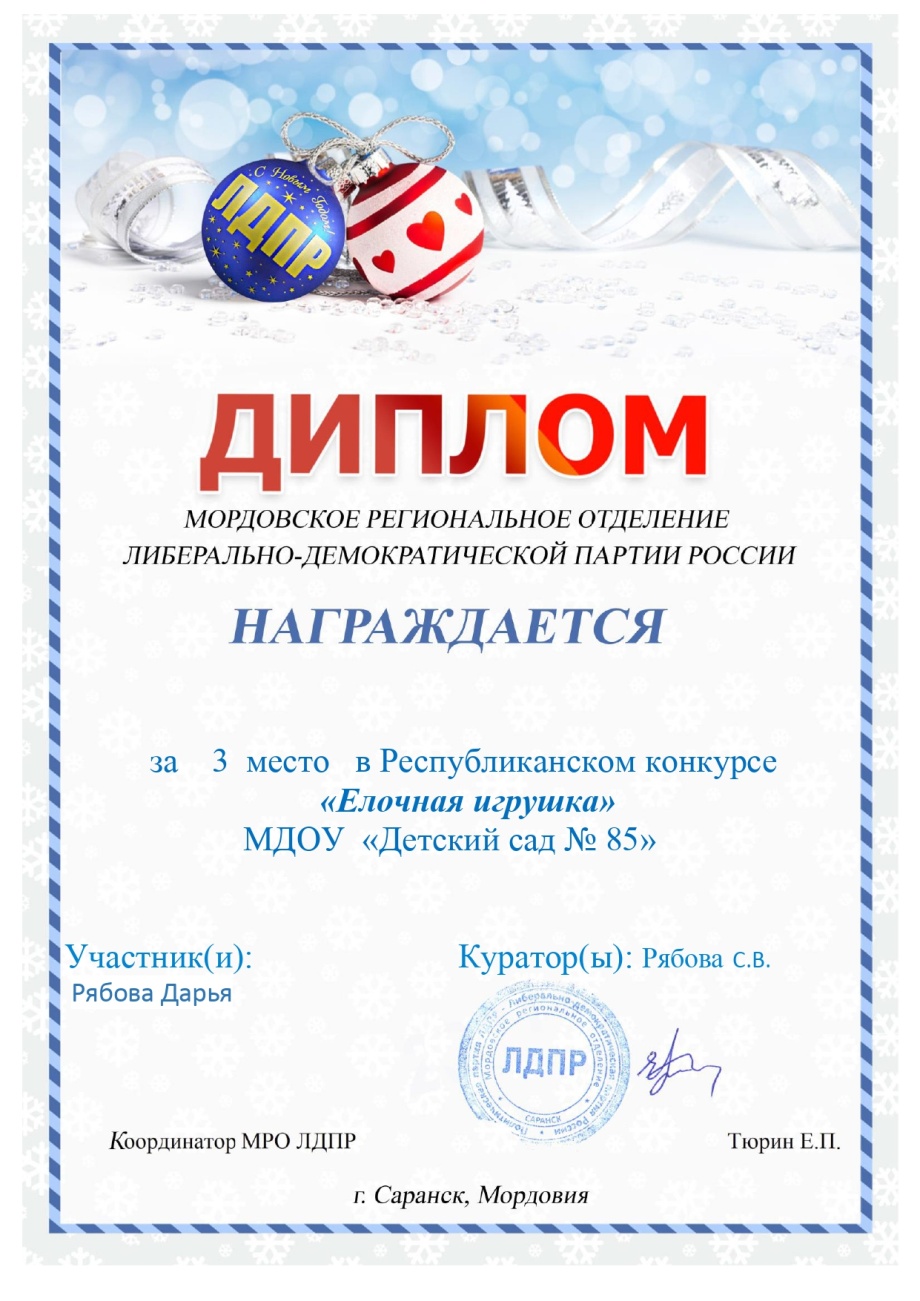 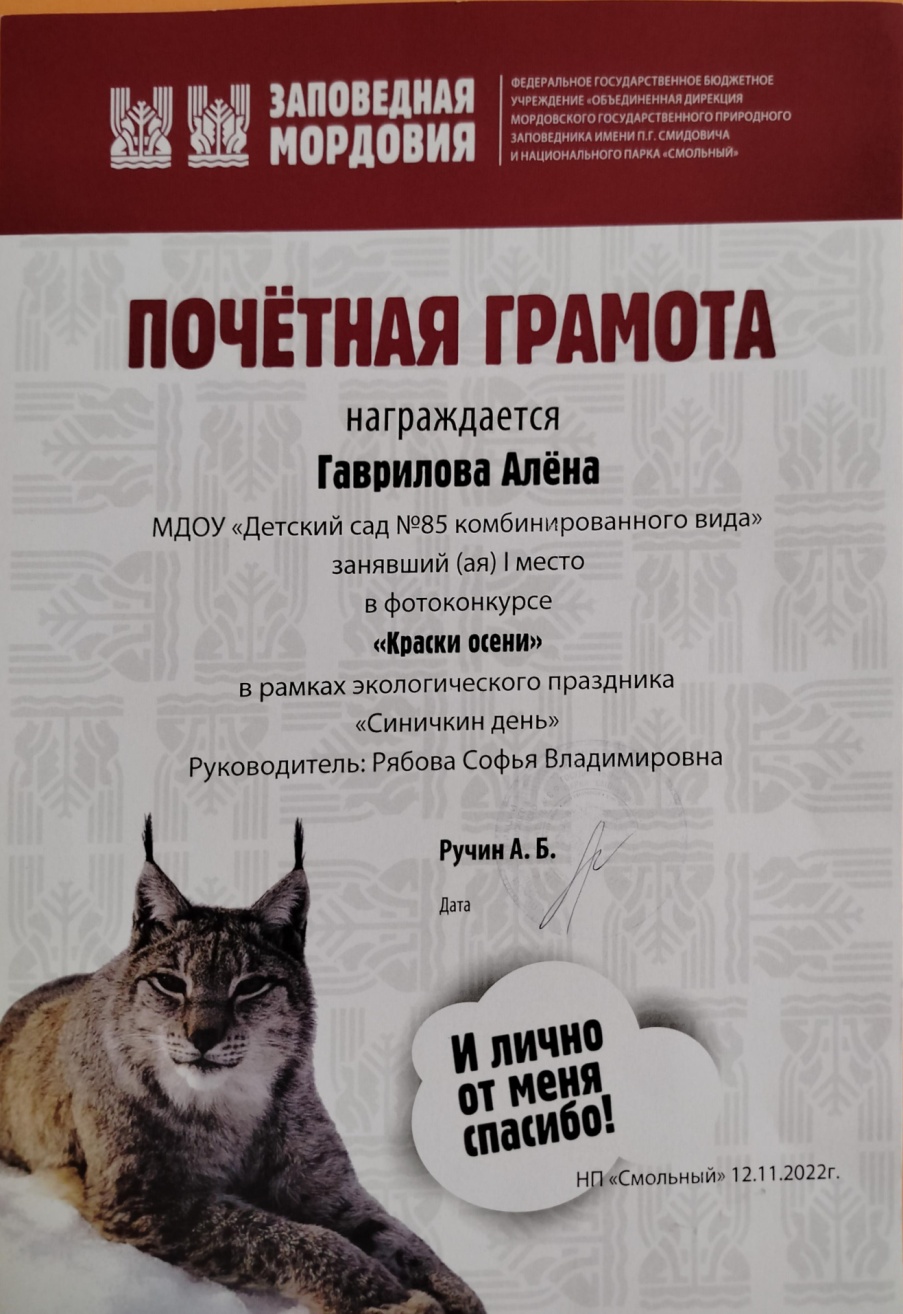 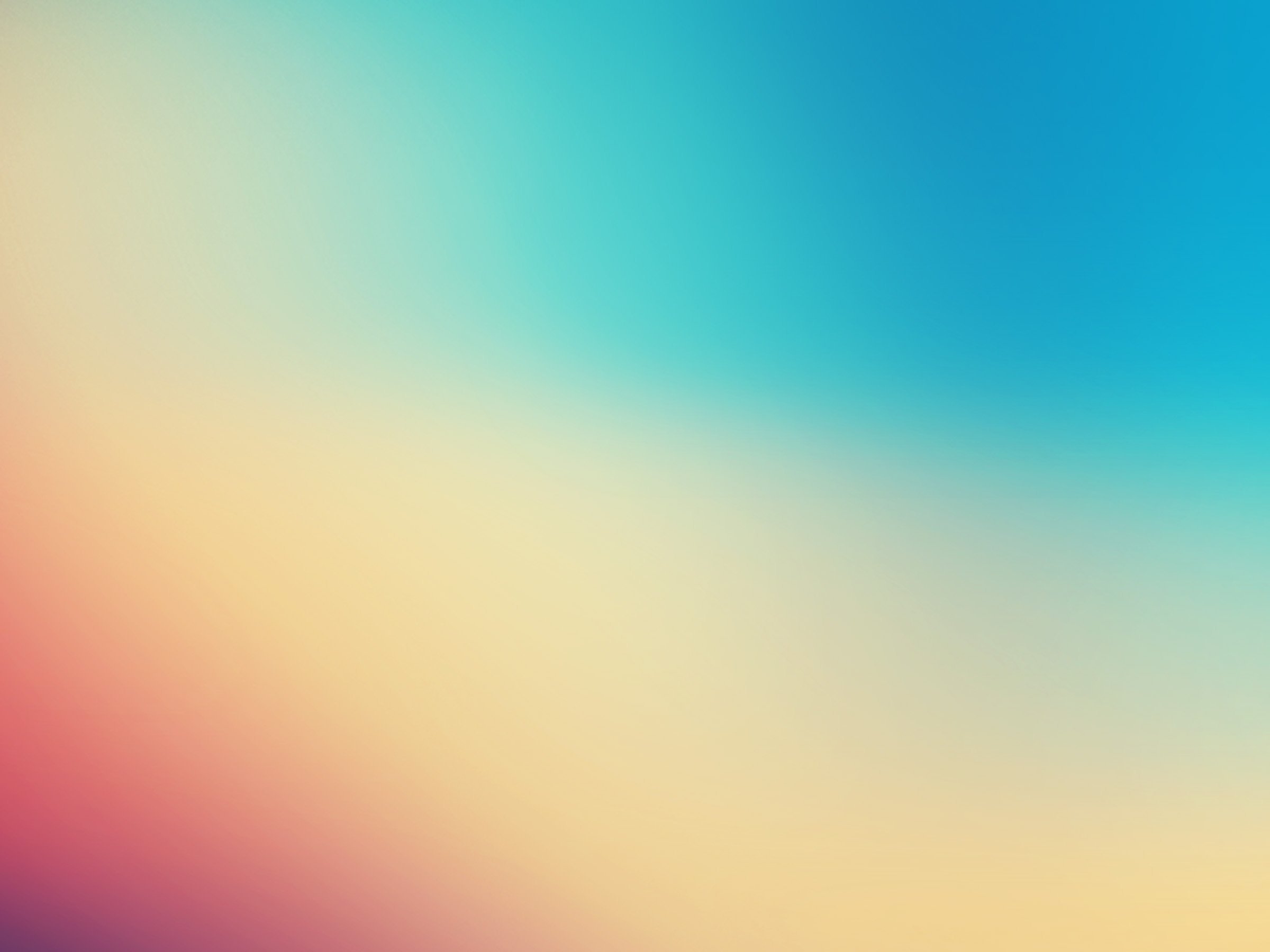 Выступления на заседаниях методических советов, научно –практических конференциях, педагогических чтениях, семинарах , секциях, форумах, радиопередачах.
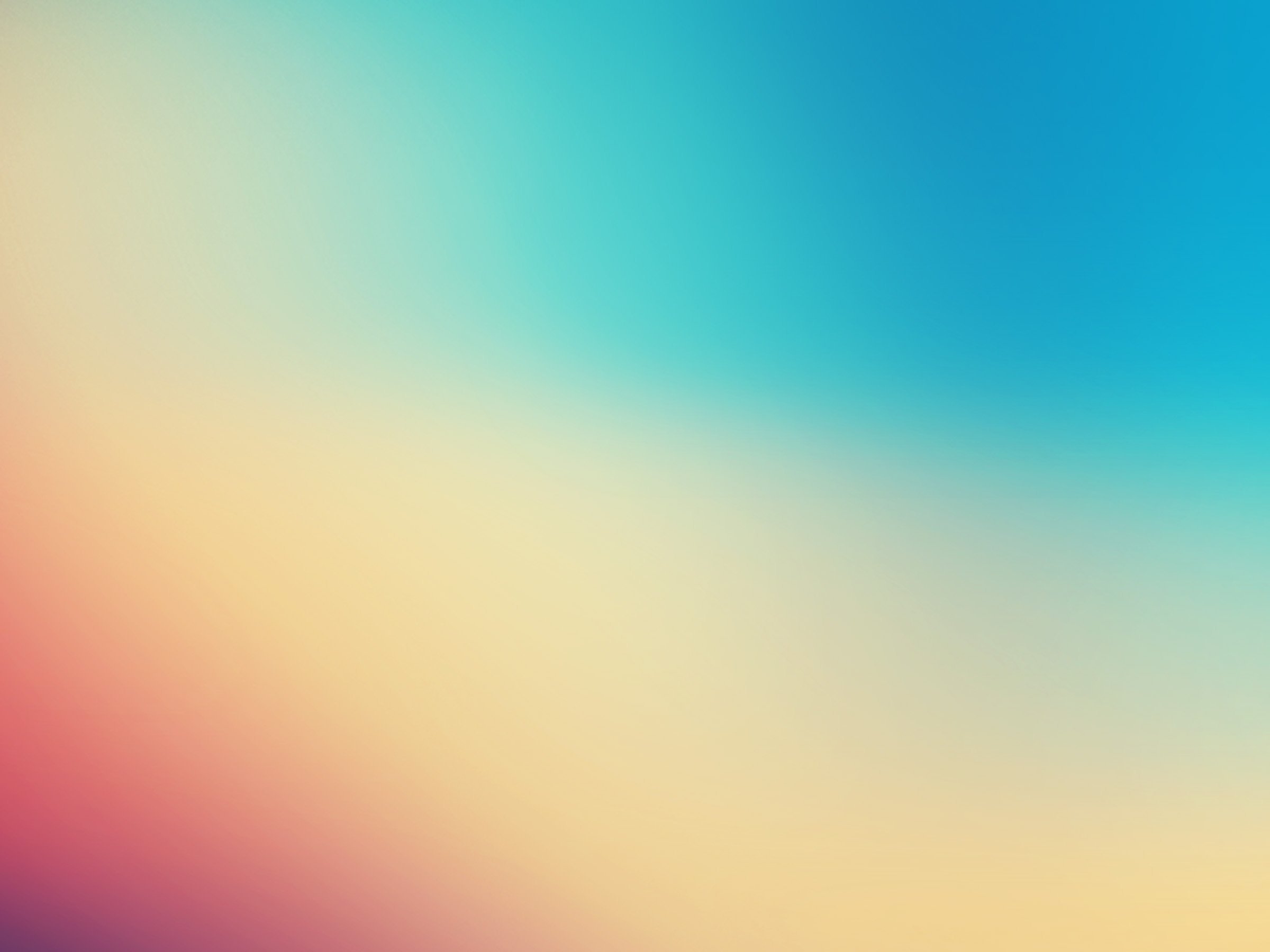 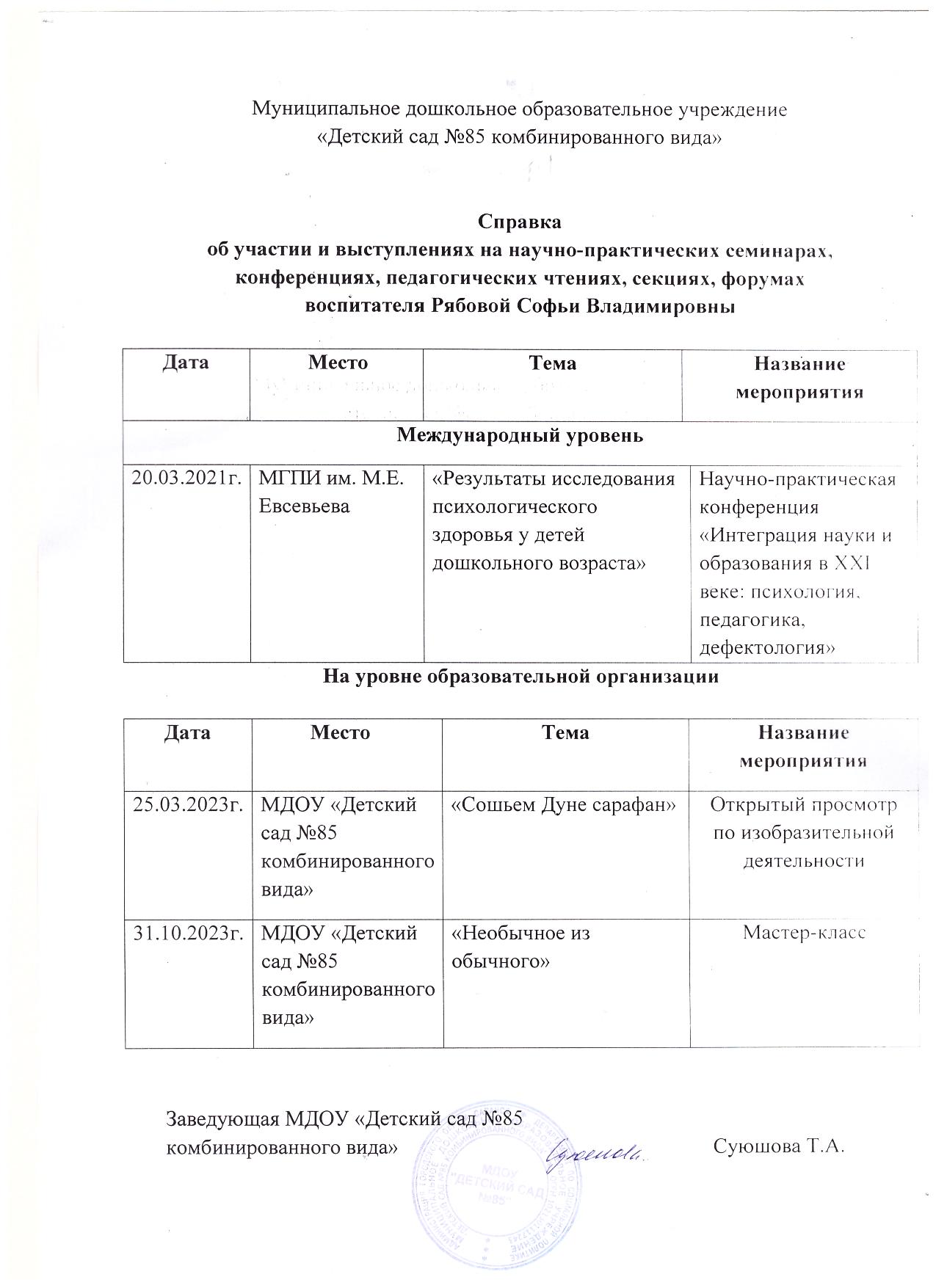 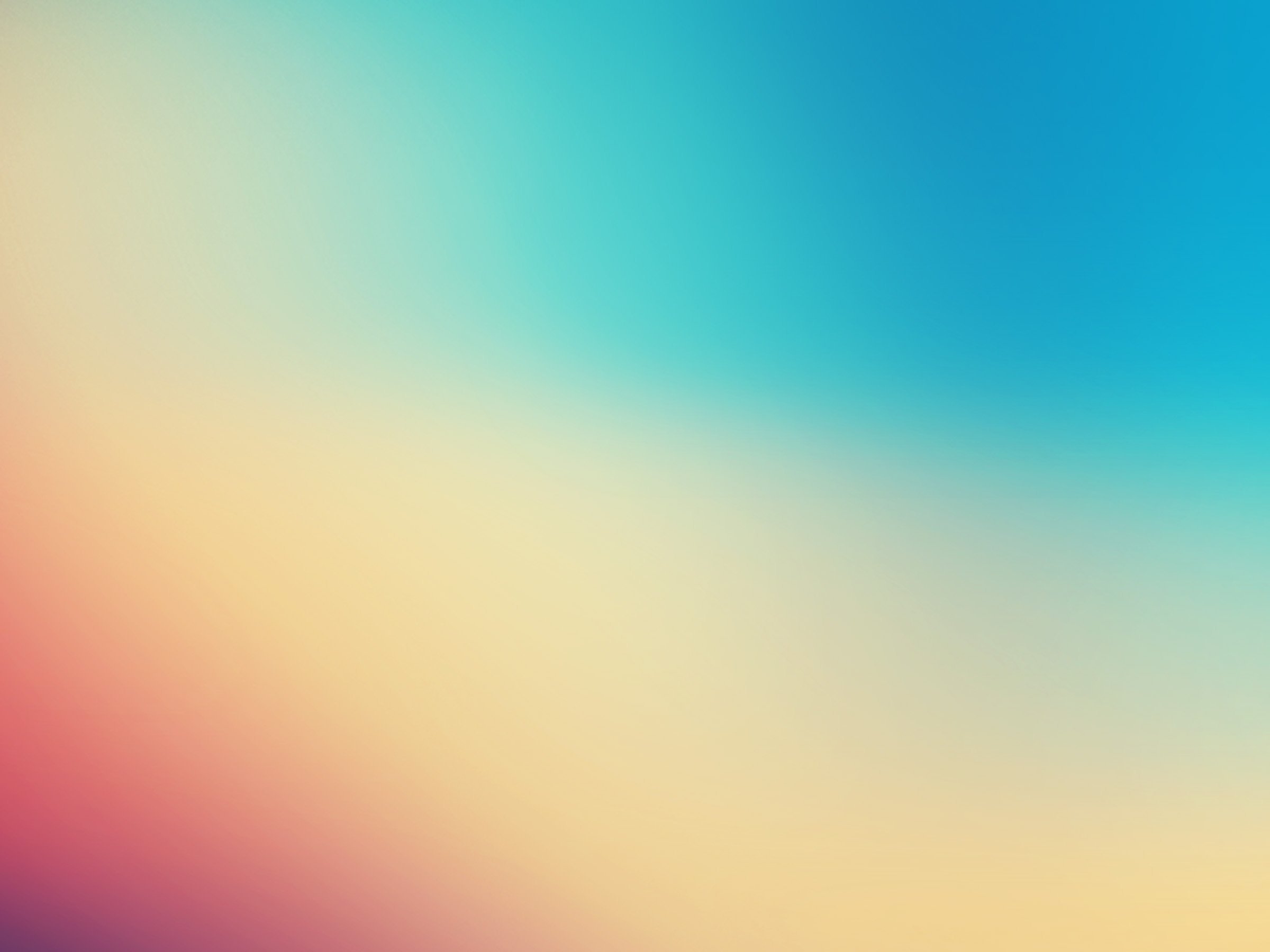 На уровне образовательной организации
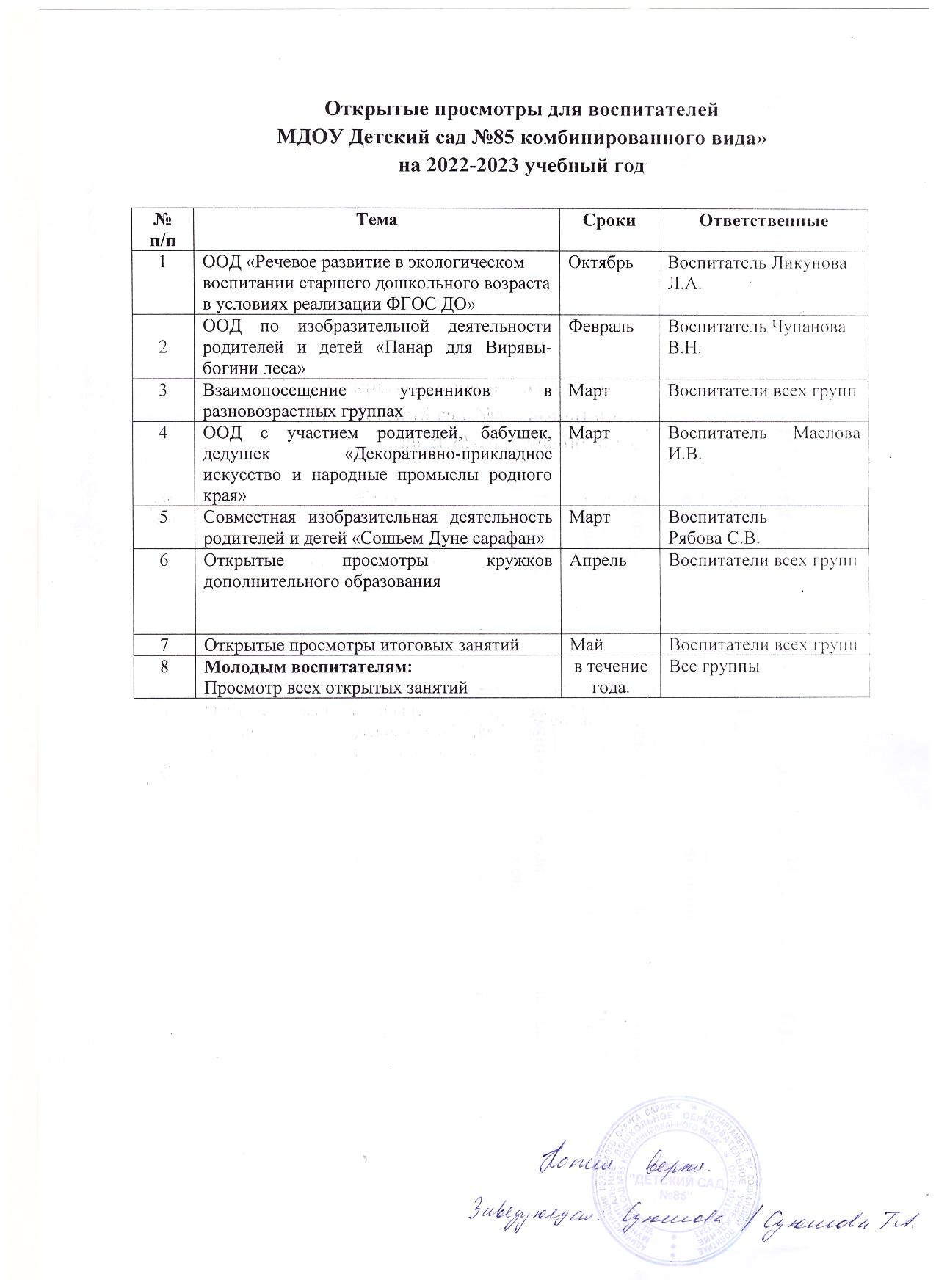 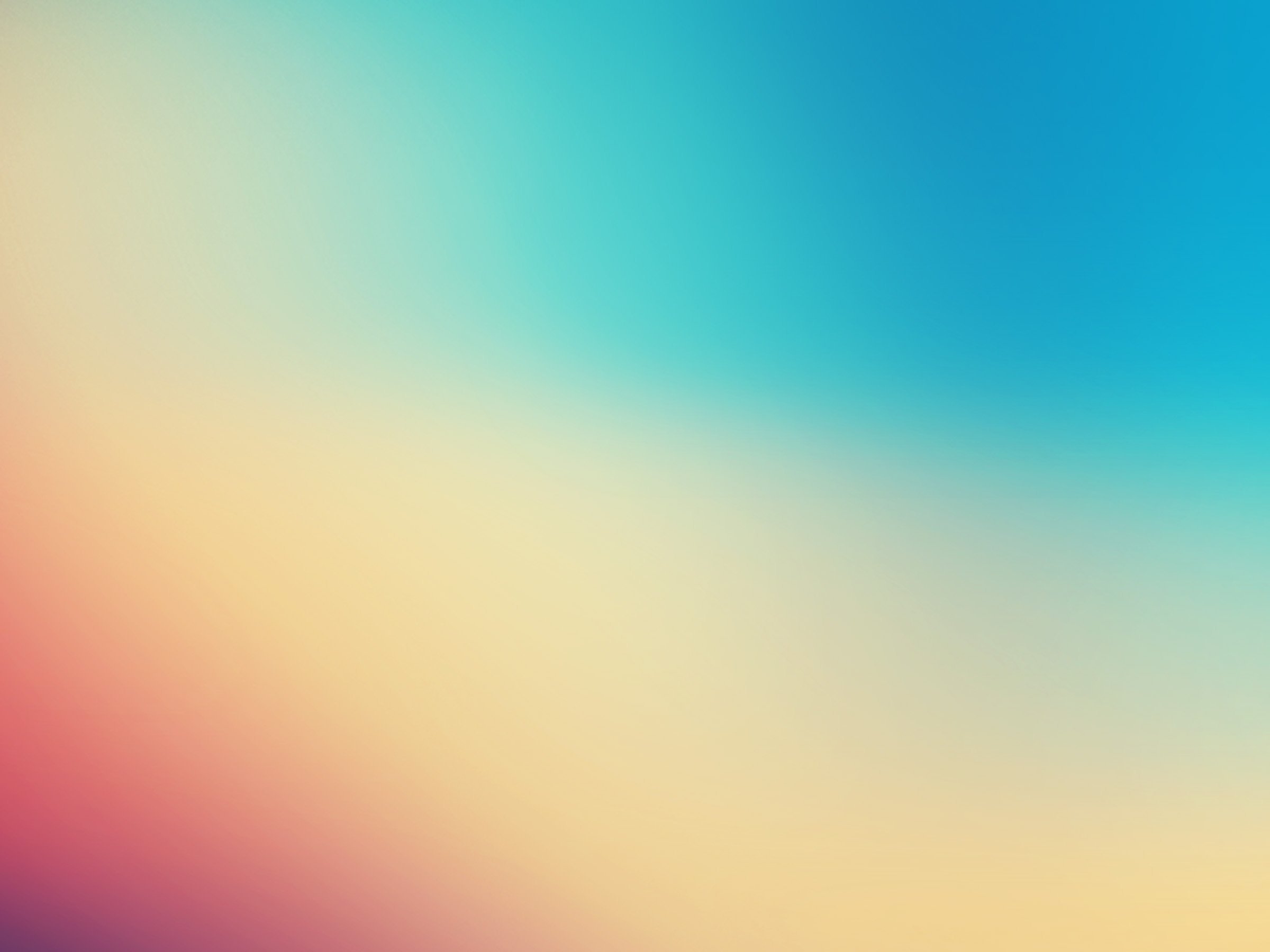 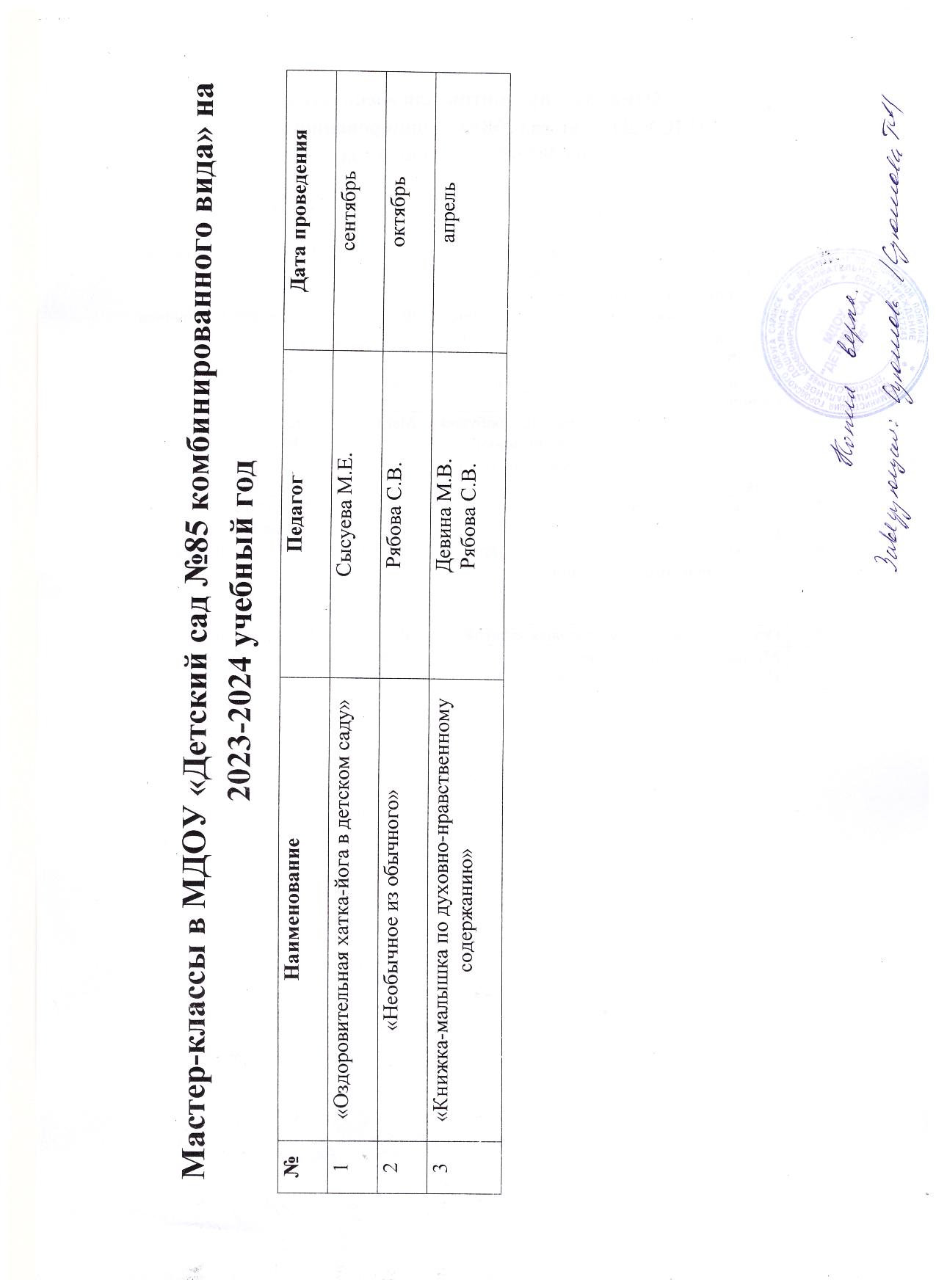 На уровне образовательной организации
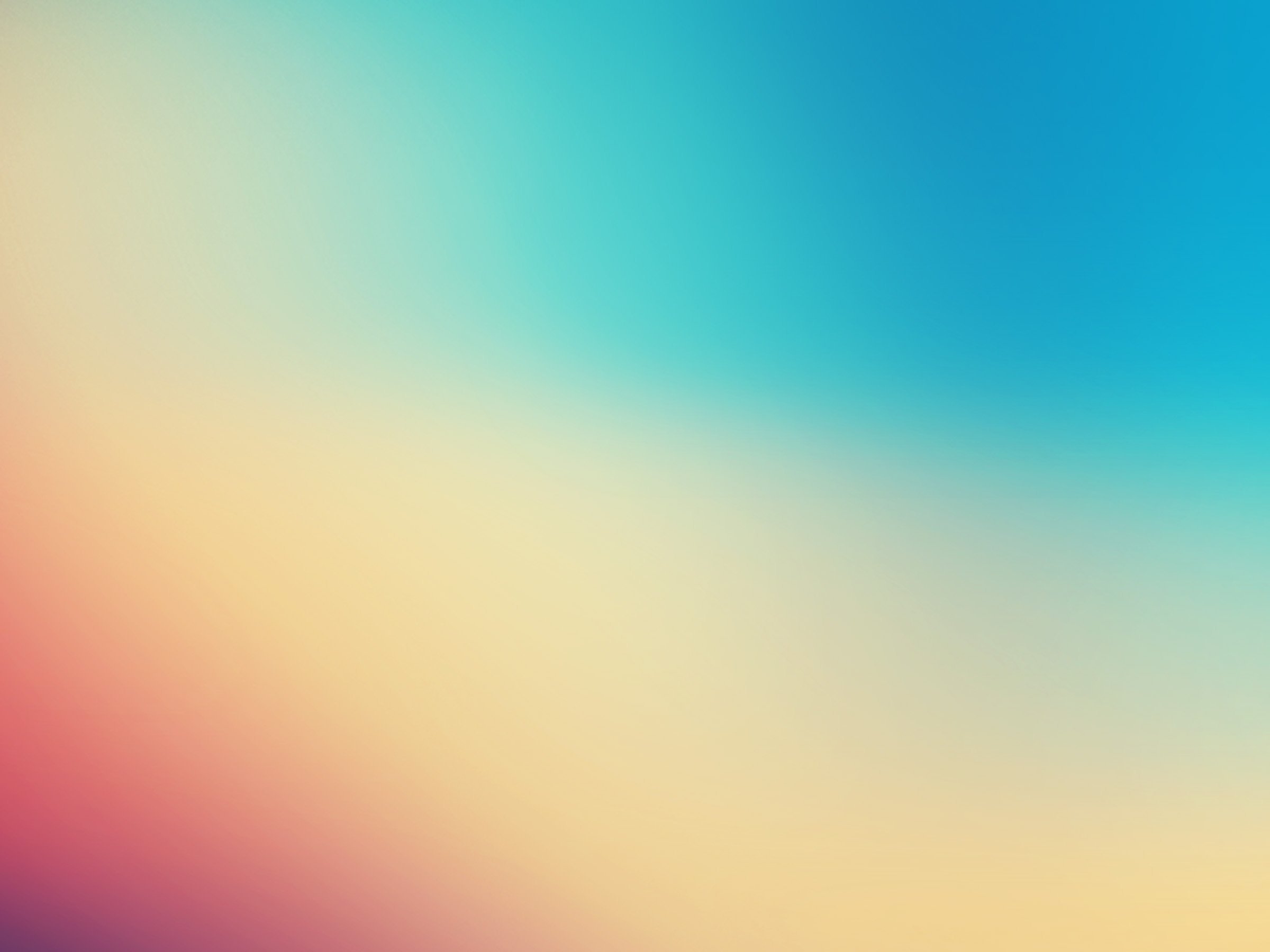 Международный уровень
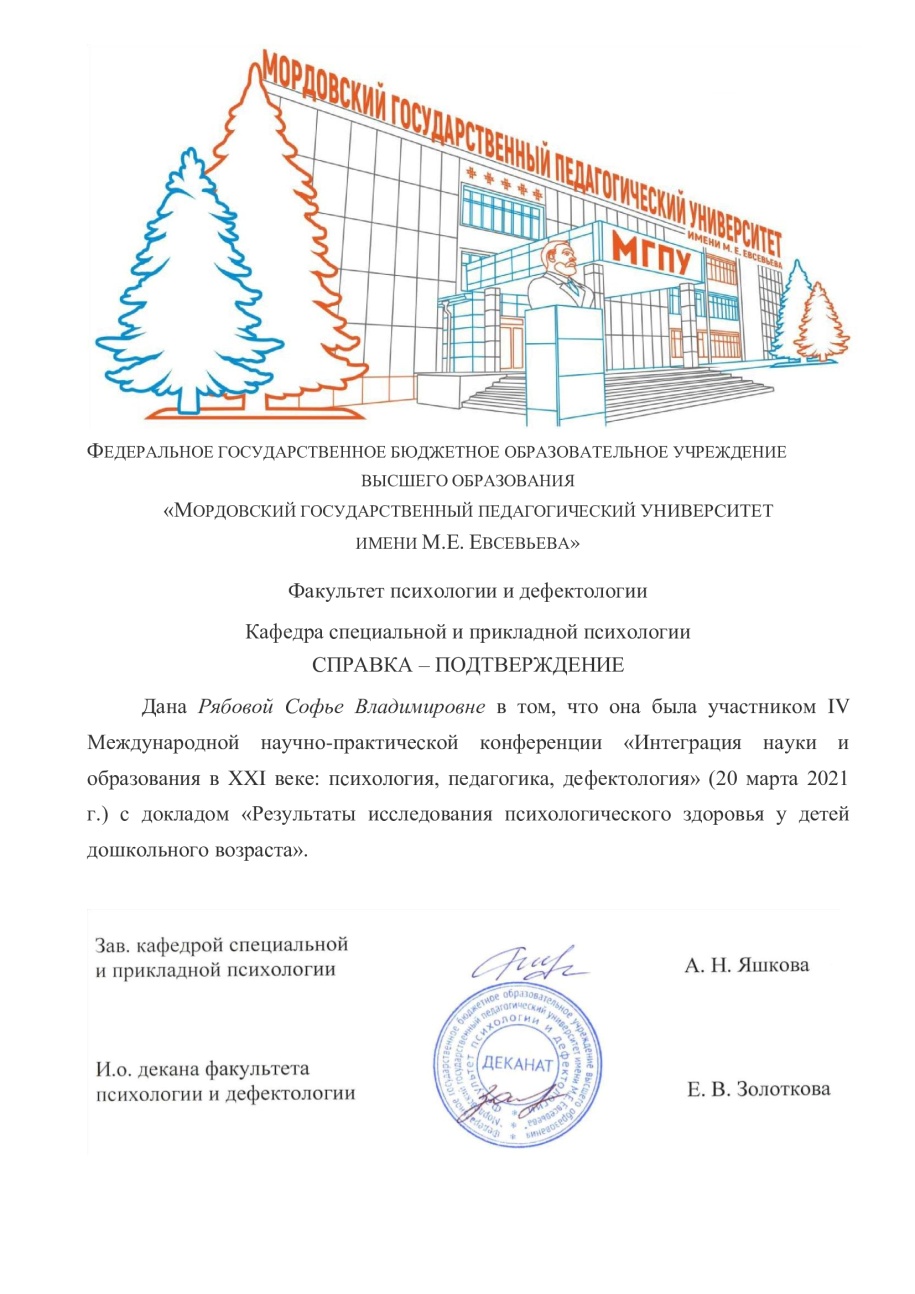 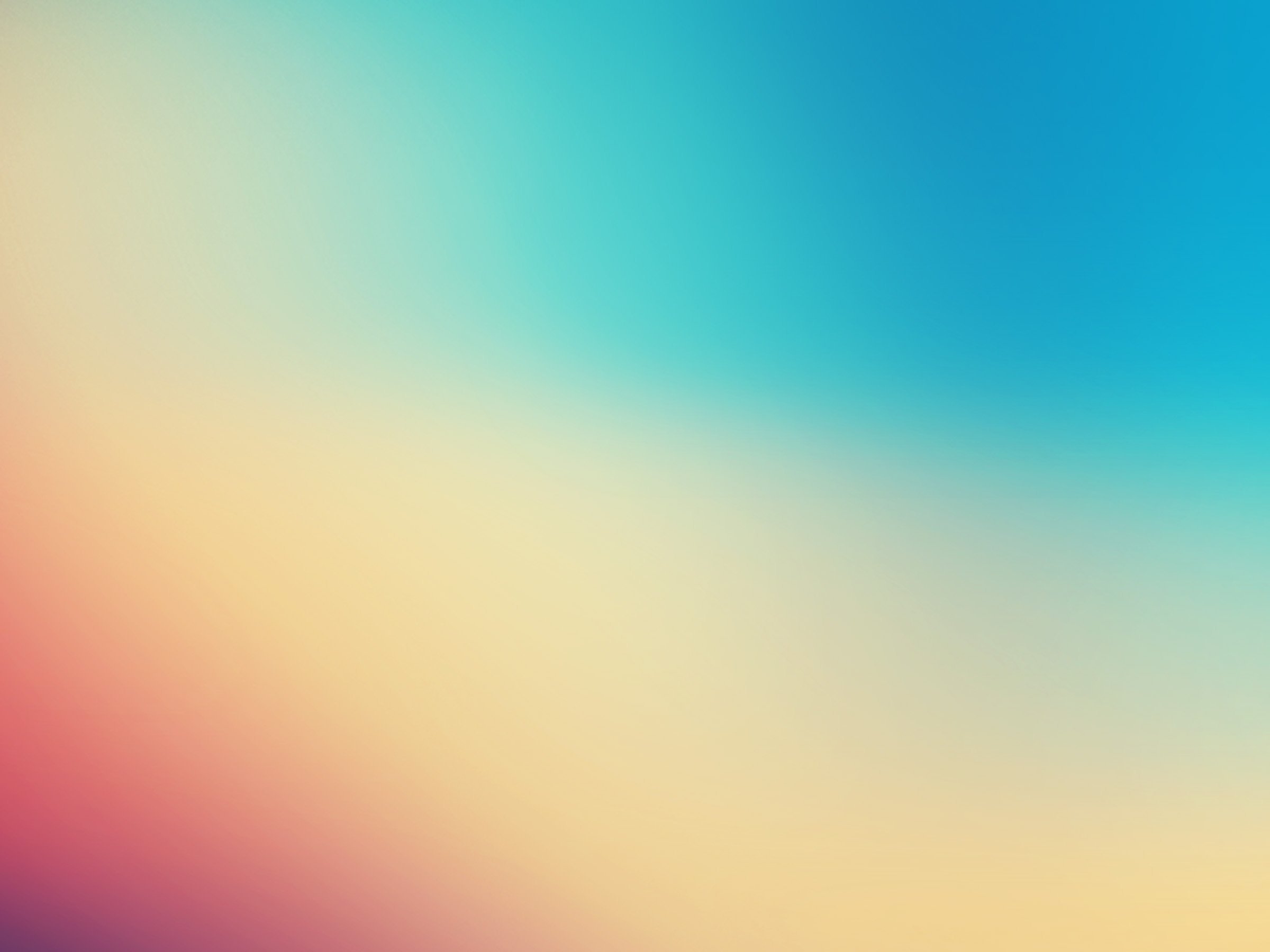 Проведение открытых занятий, мастер классов, мероприятий.
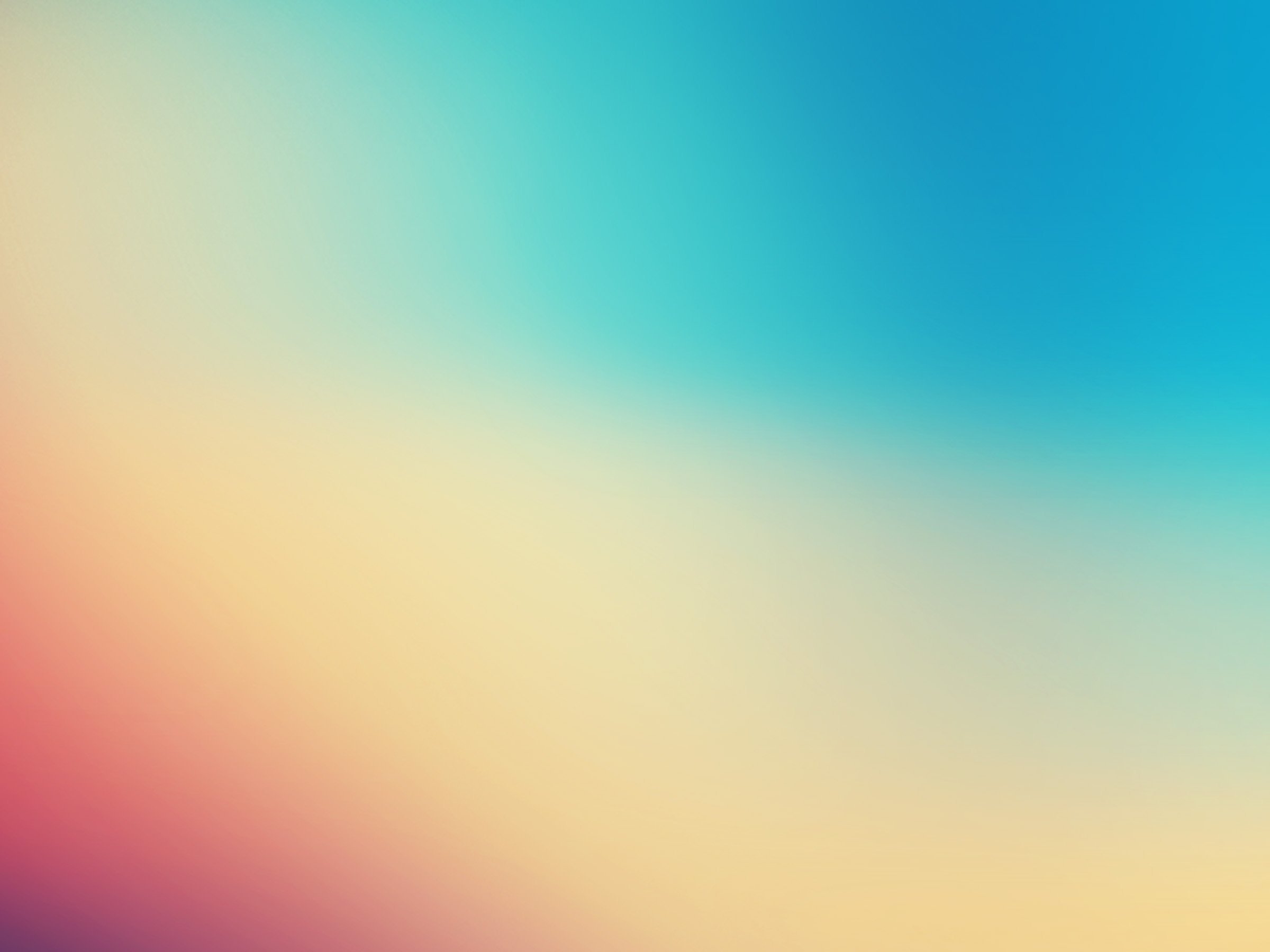 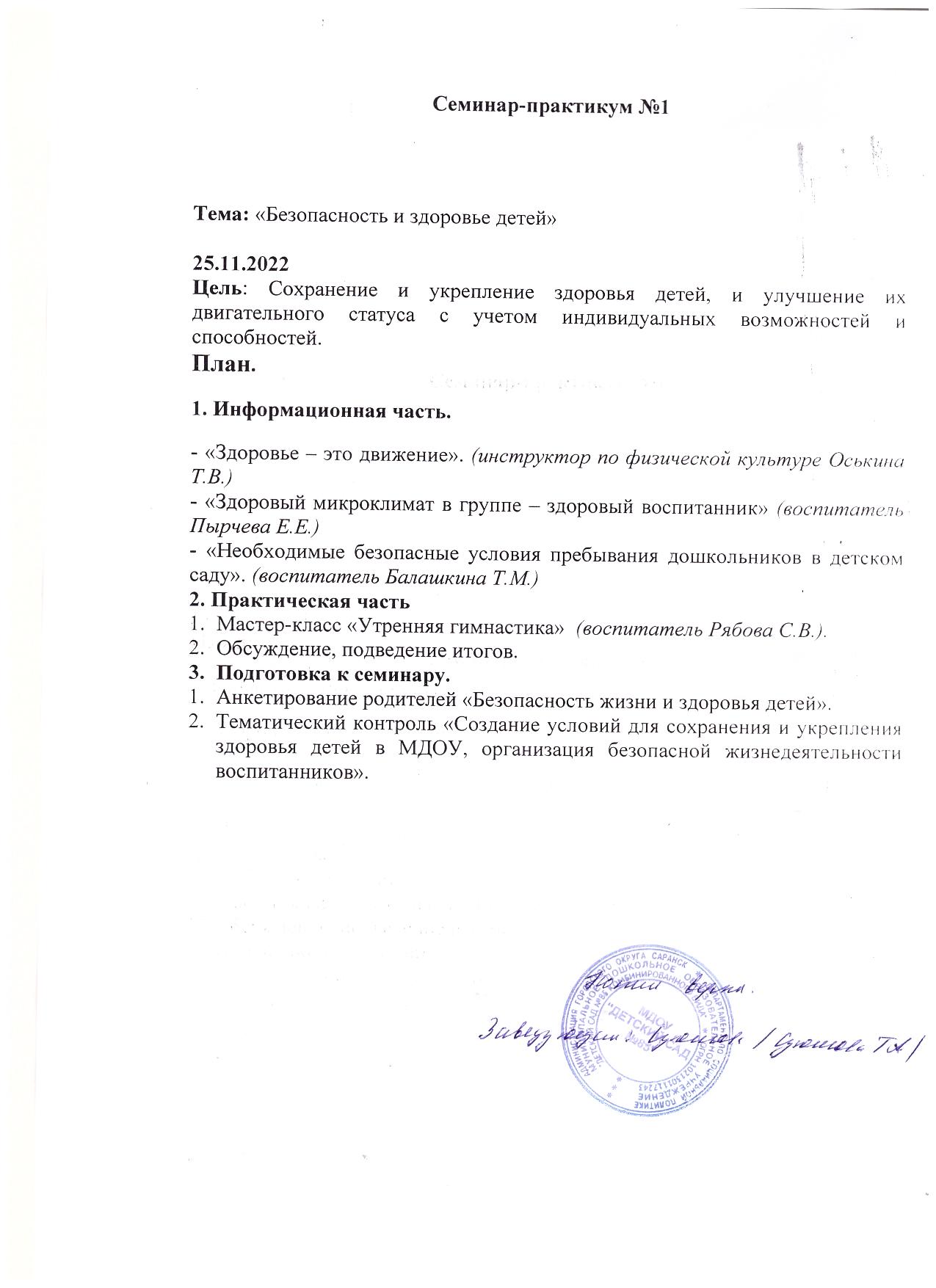 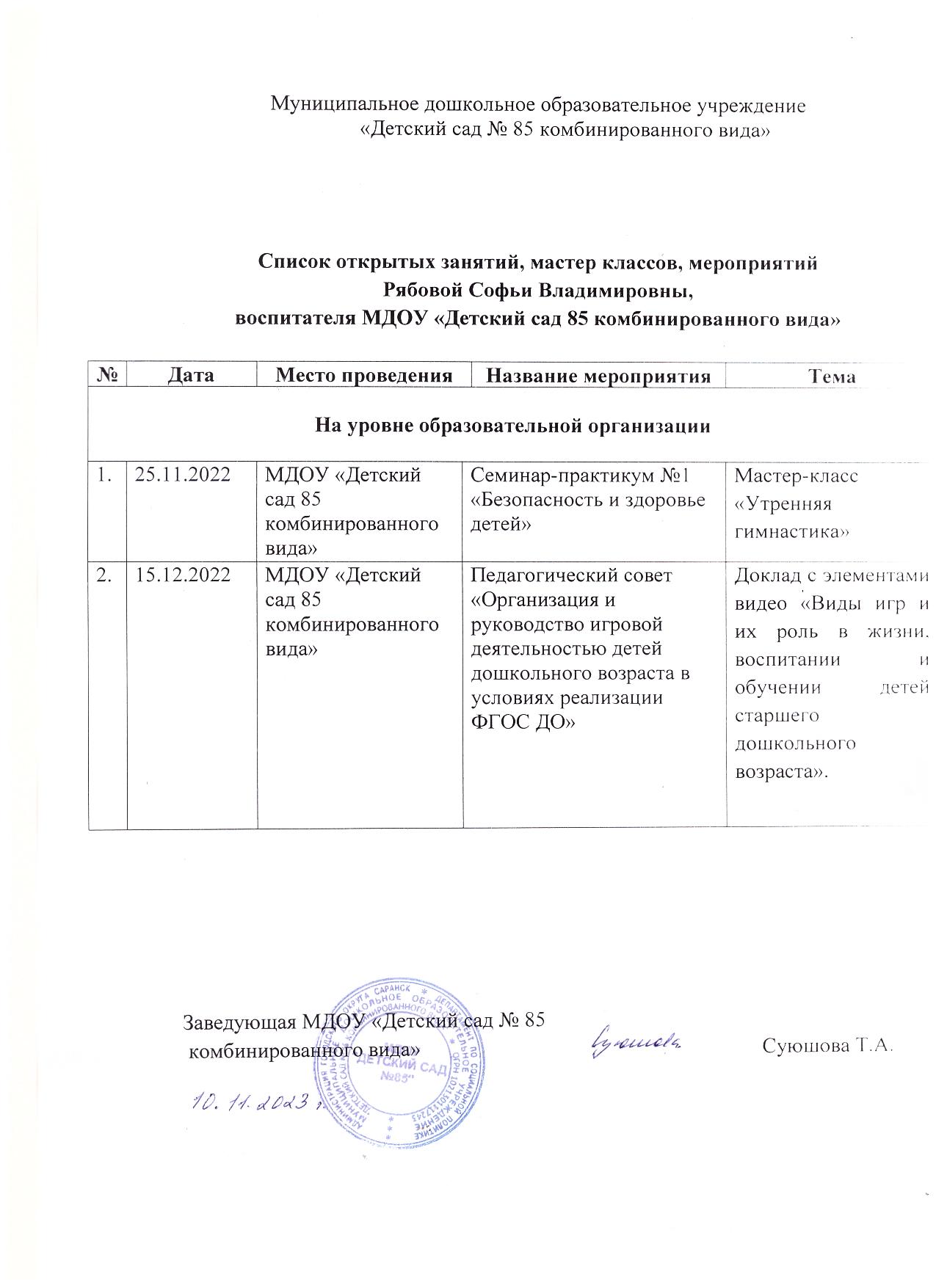 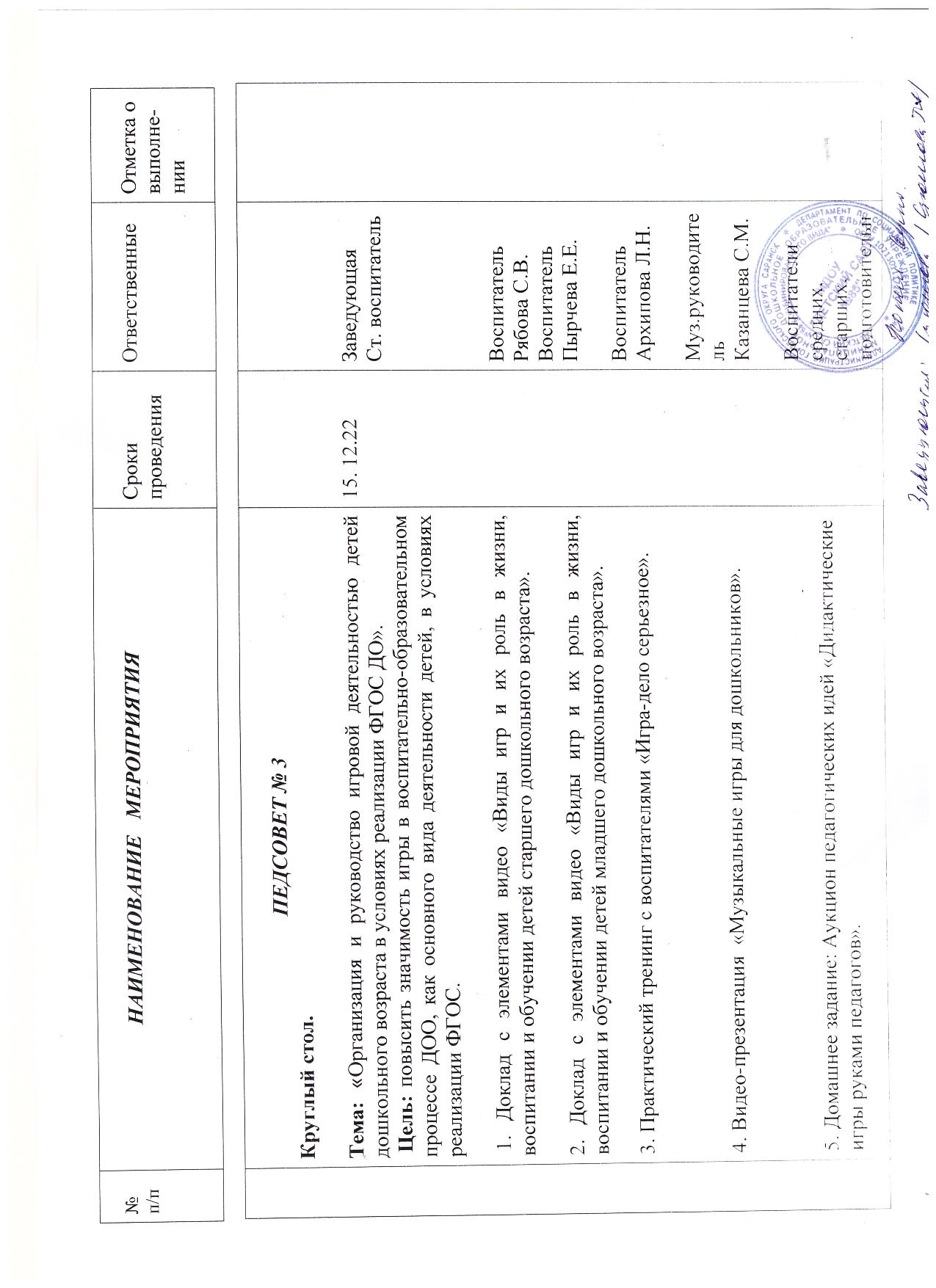 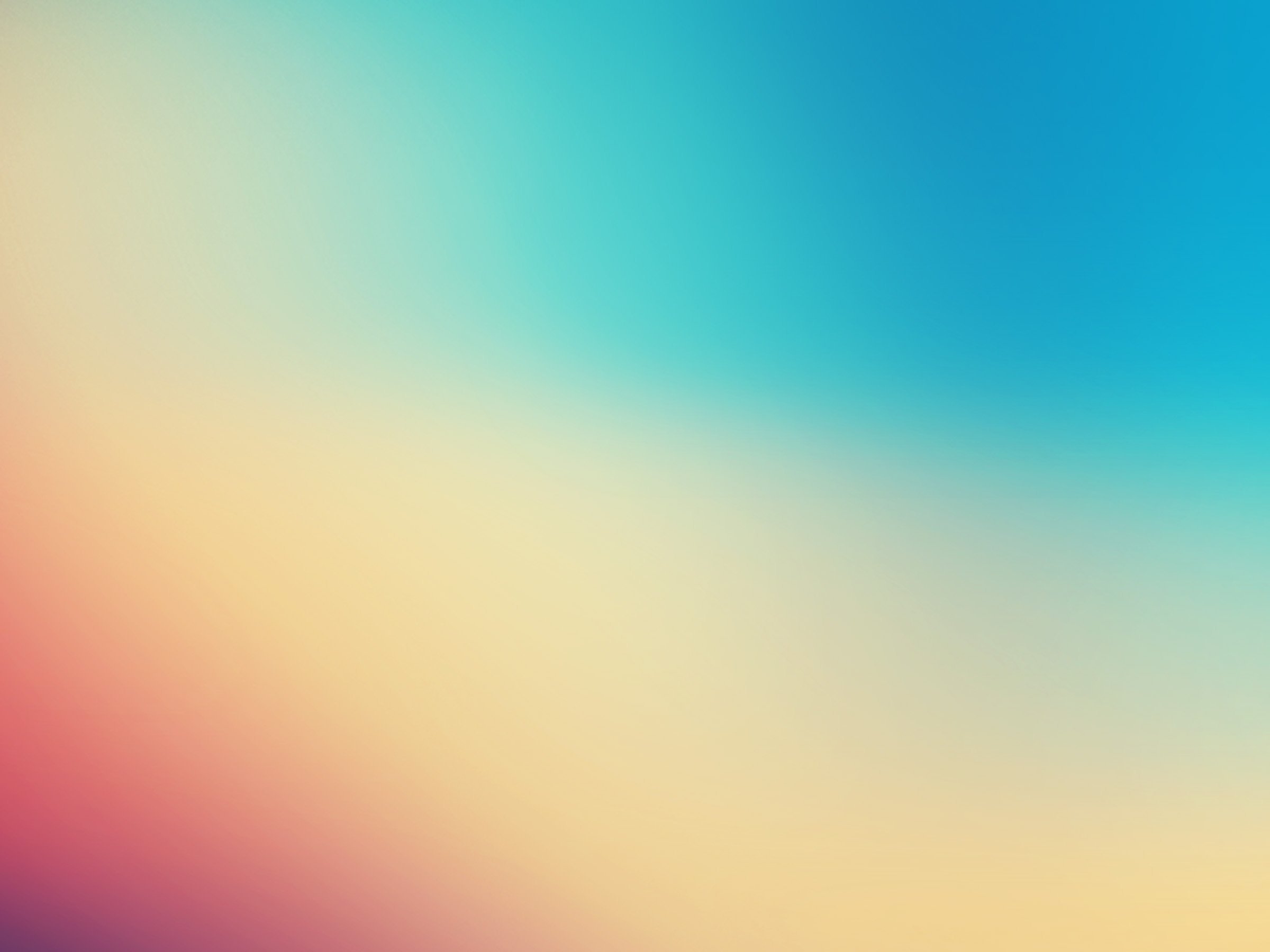 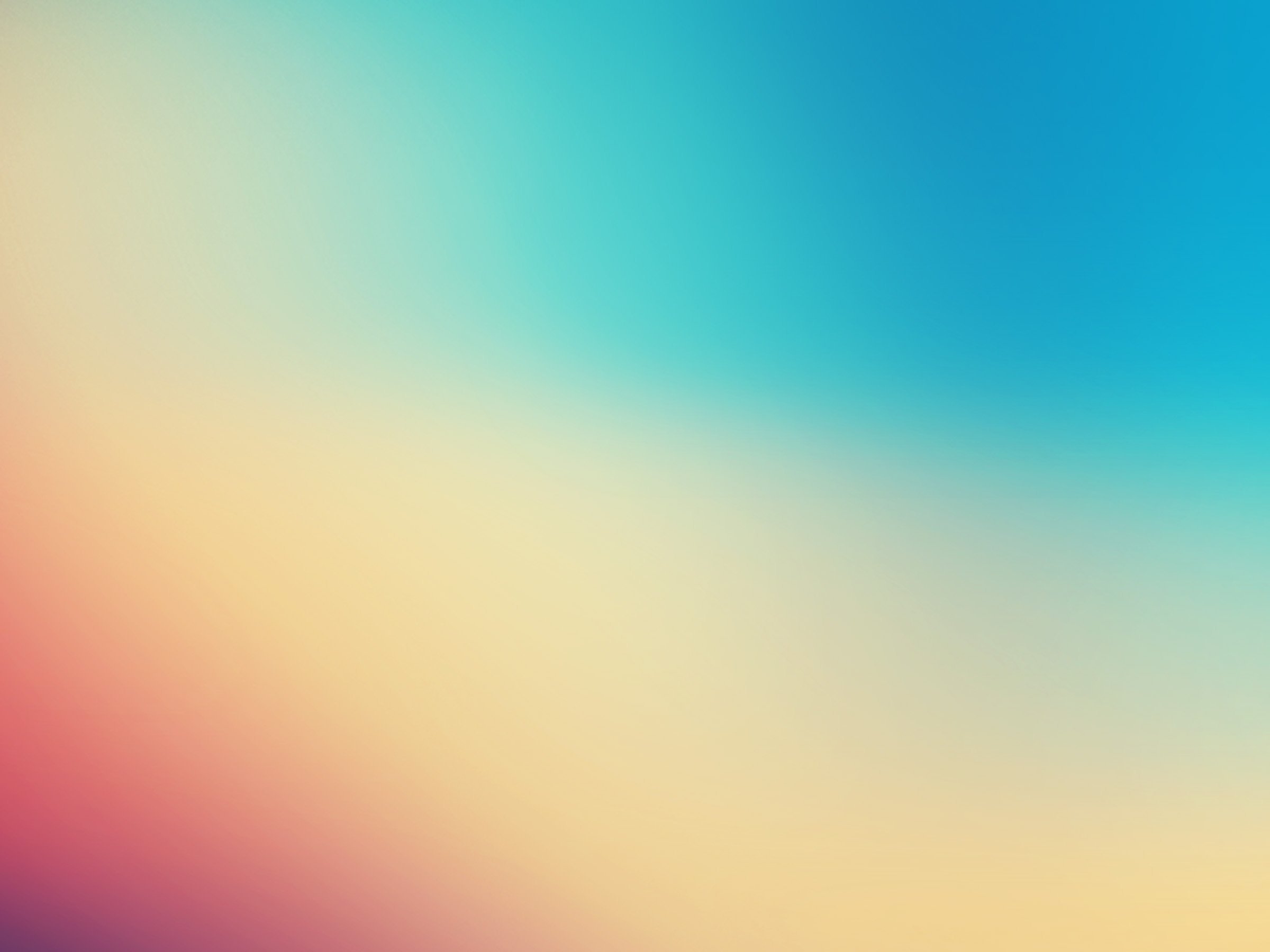 Общественно- педагогическая активность педагога: участие в комиссиях, педагогических сообществах, в жюри конкурсов.
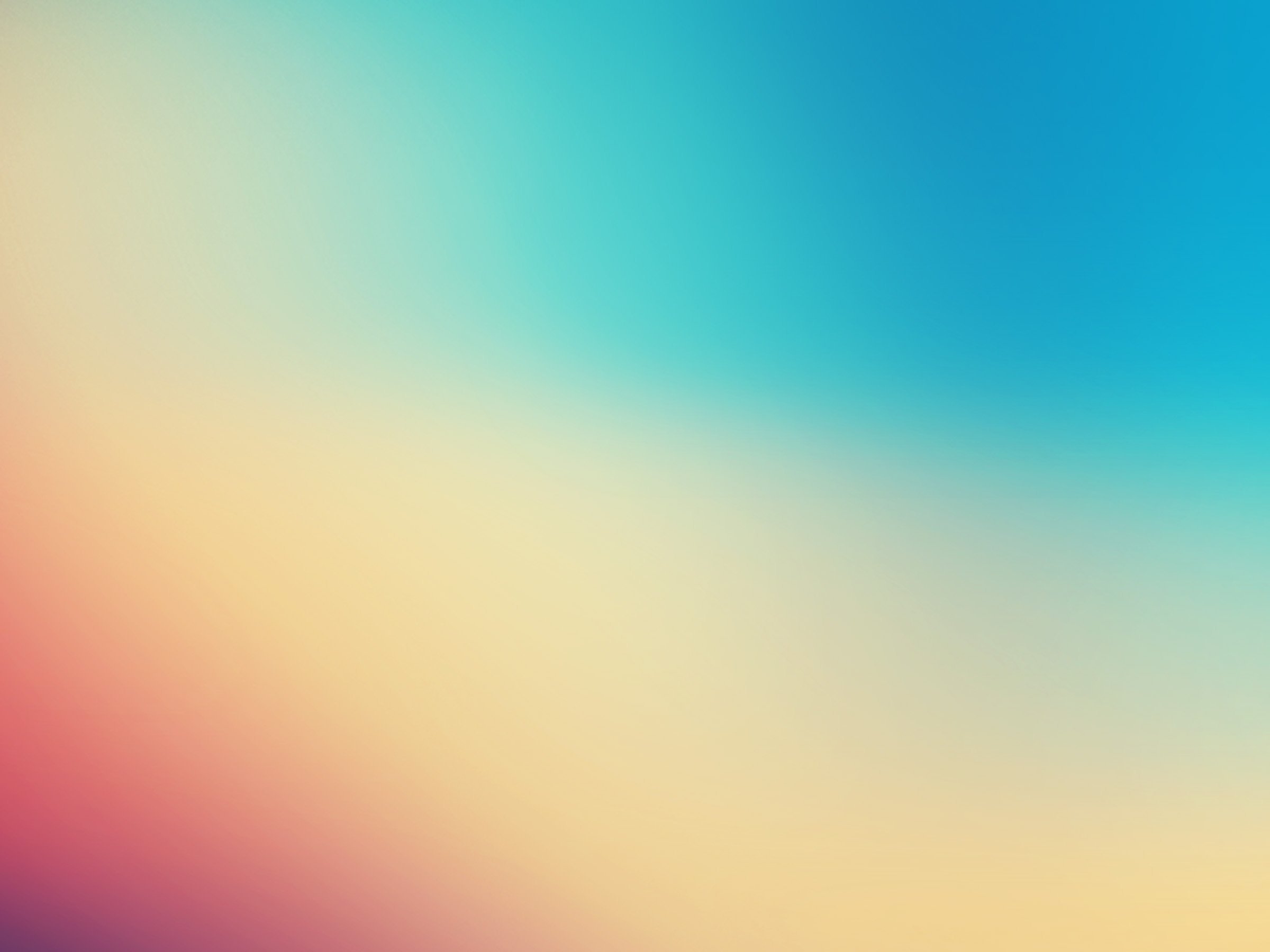 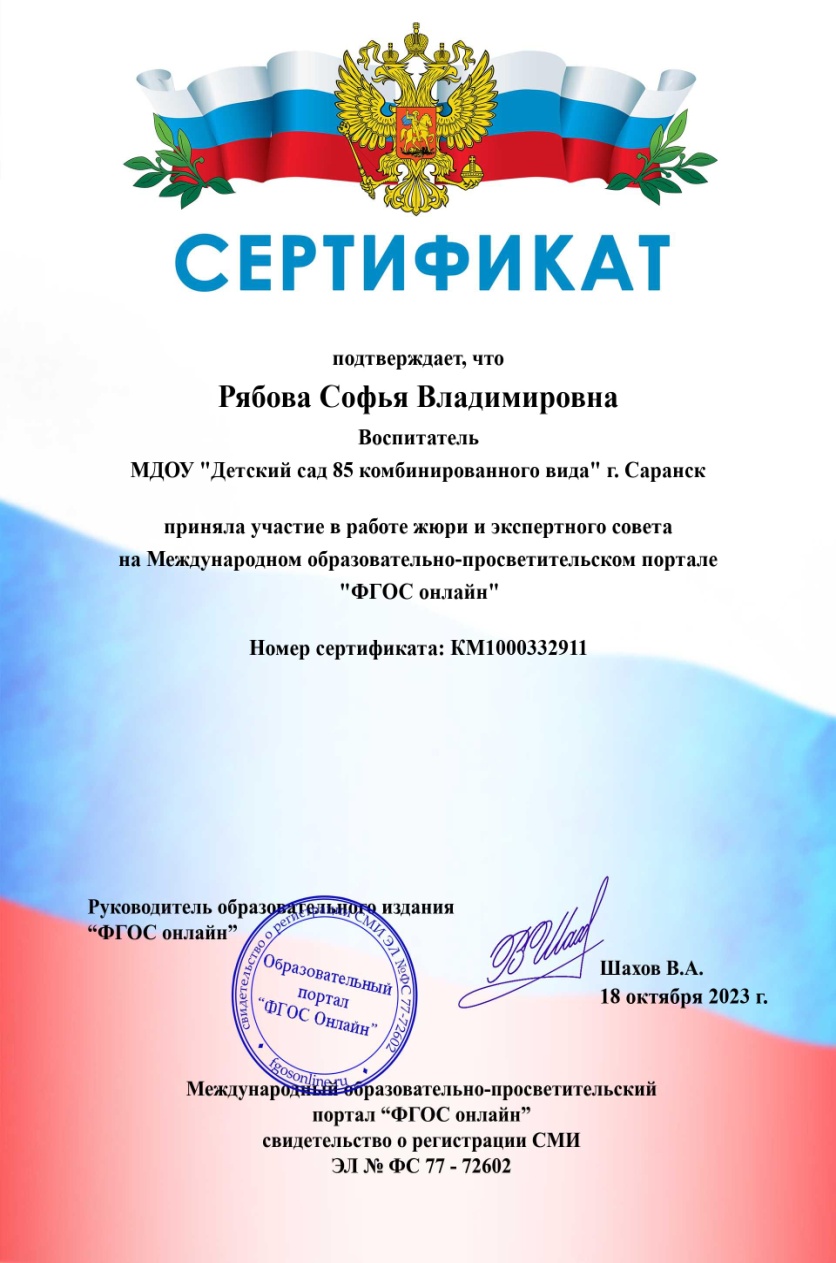 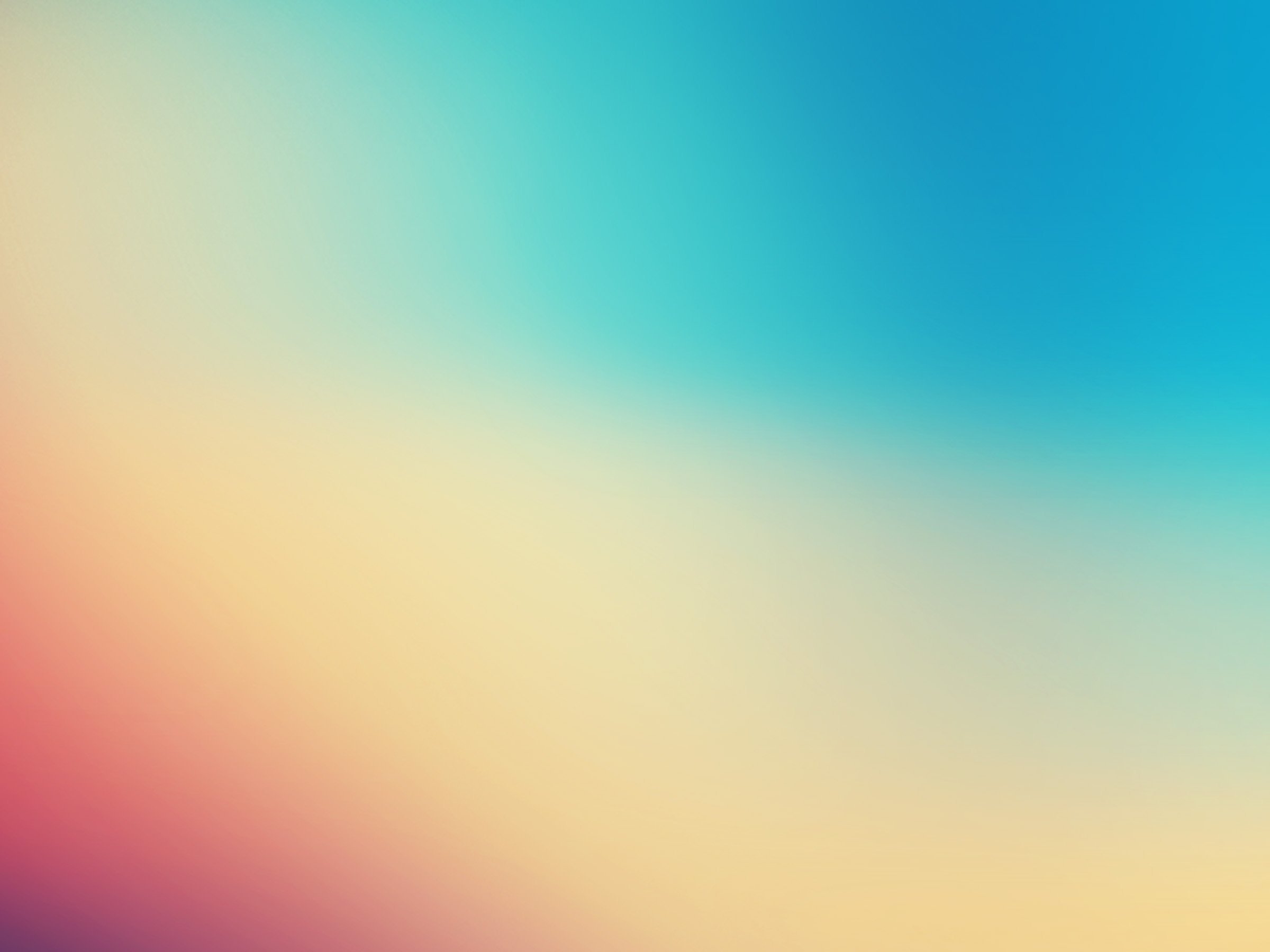 Позитивные результаты работы с воспитанниками.
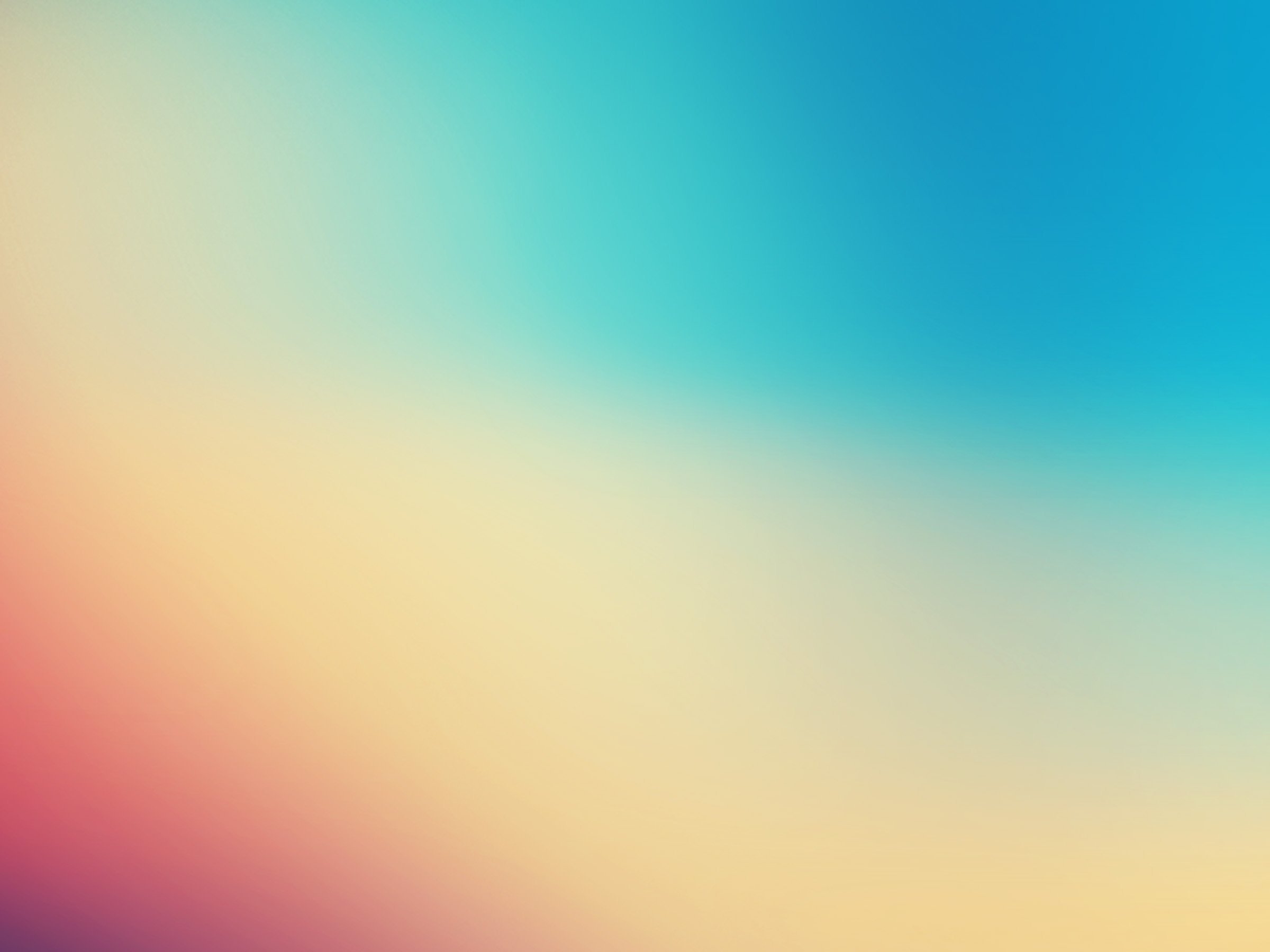 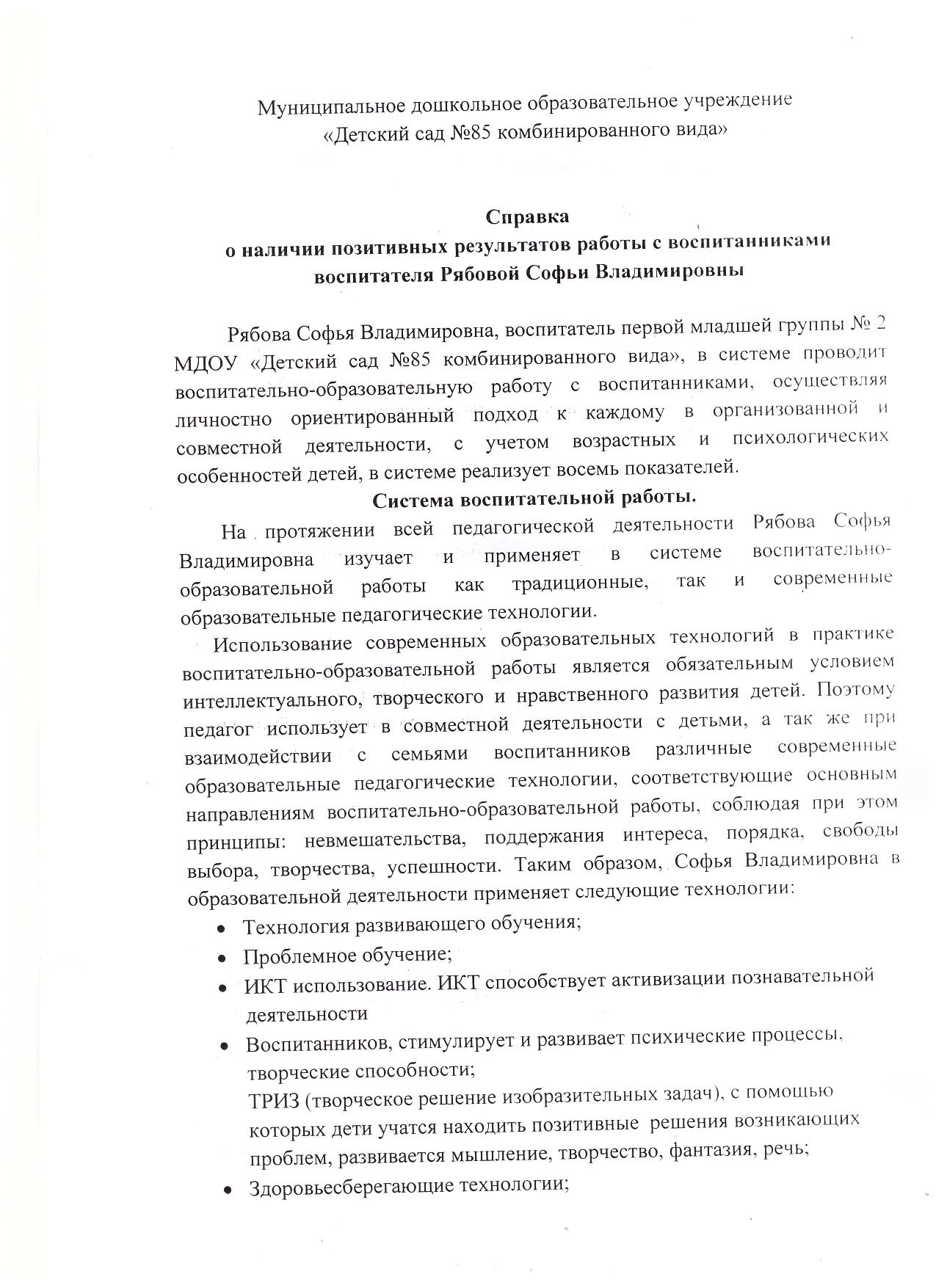 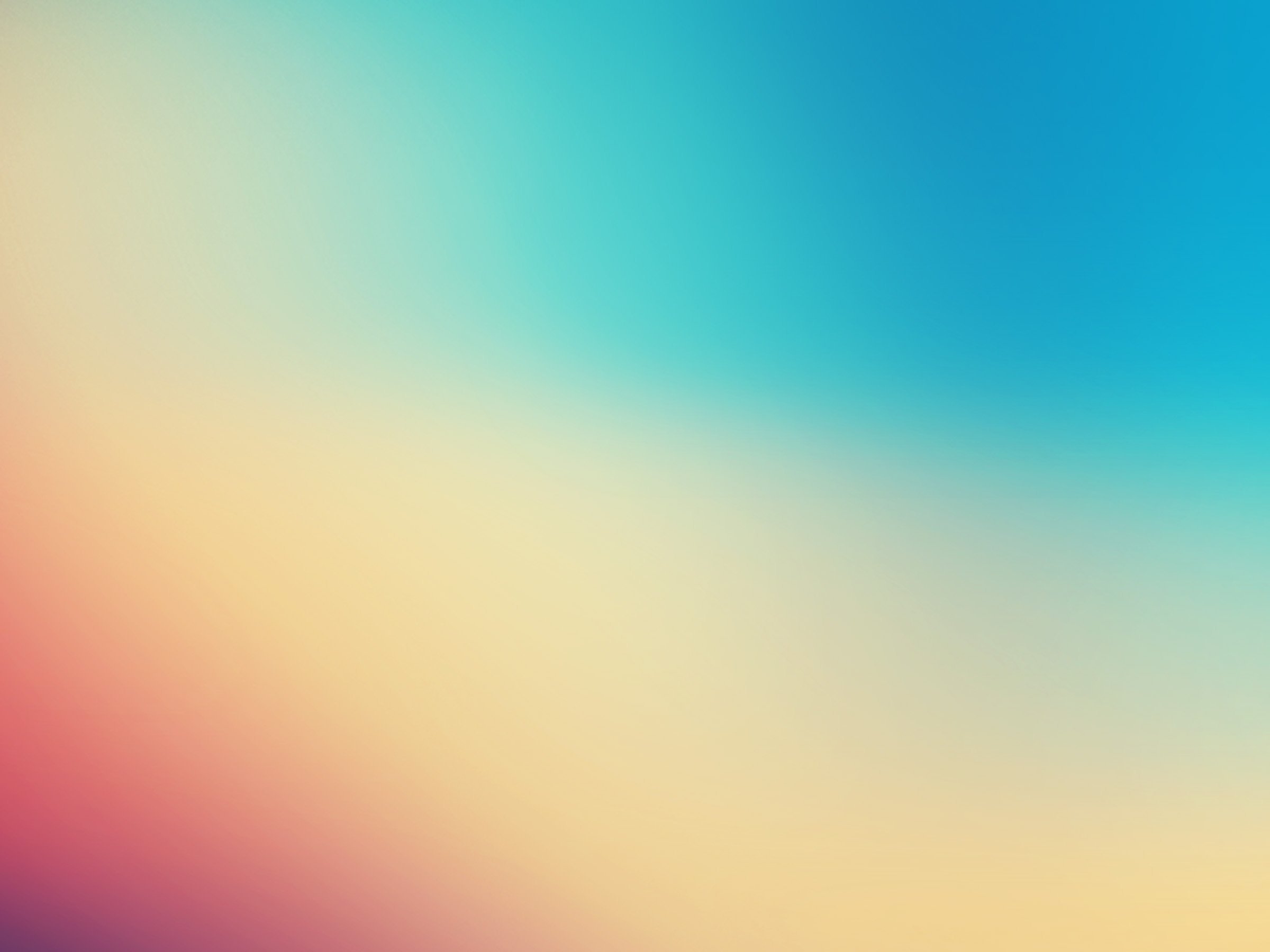 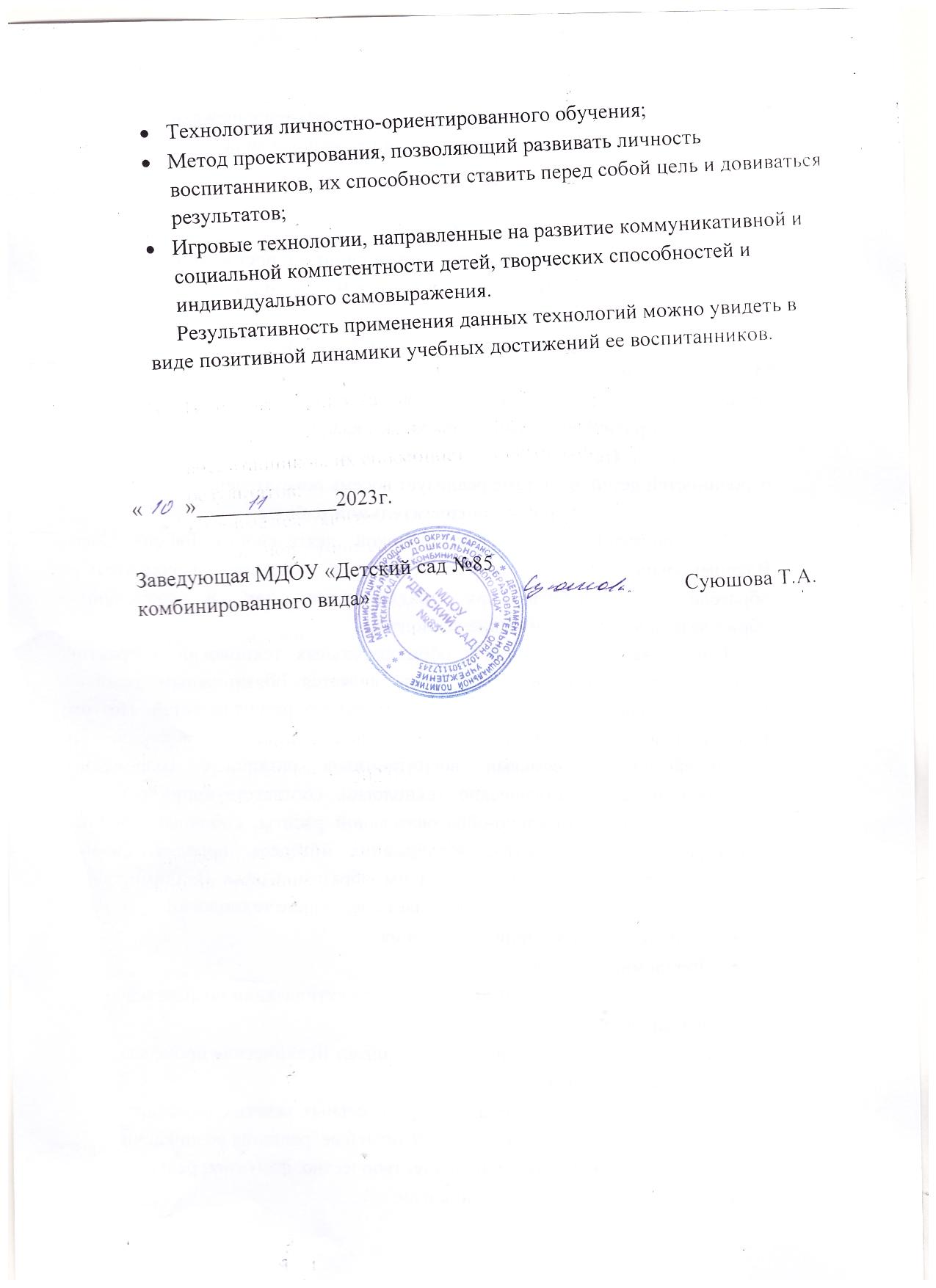 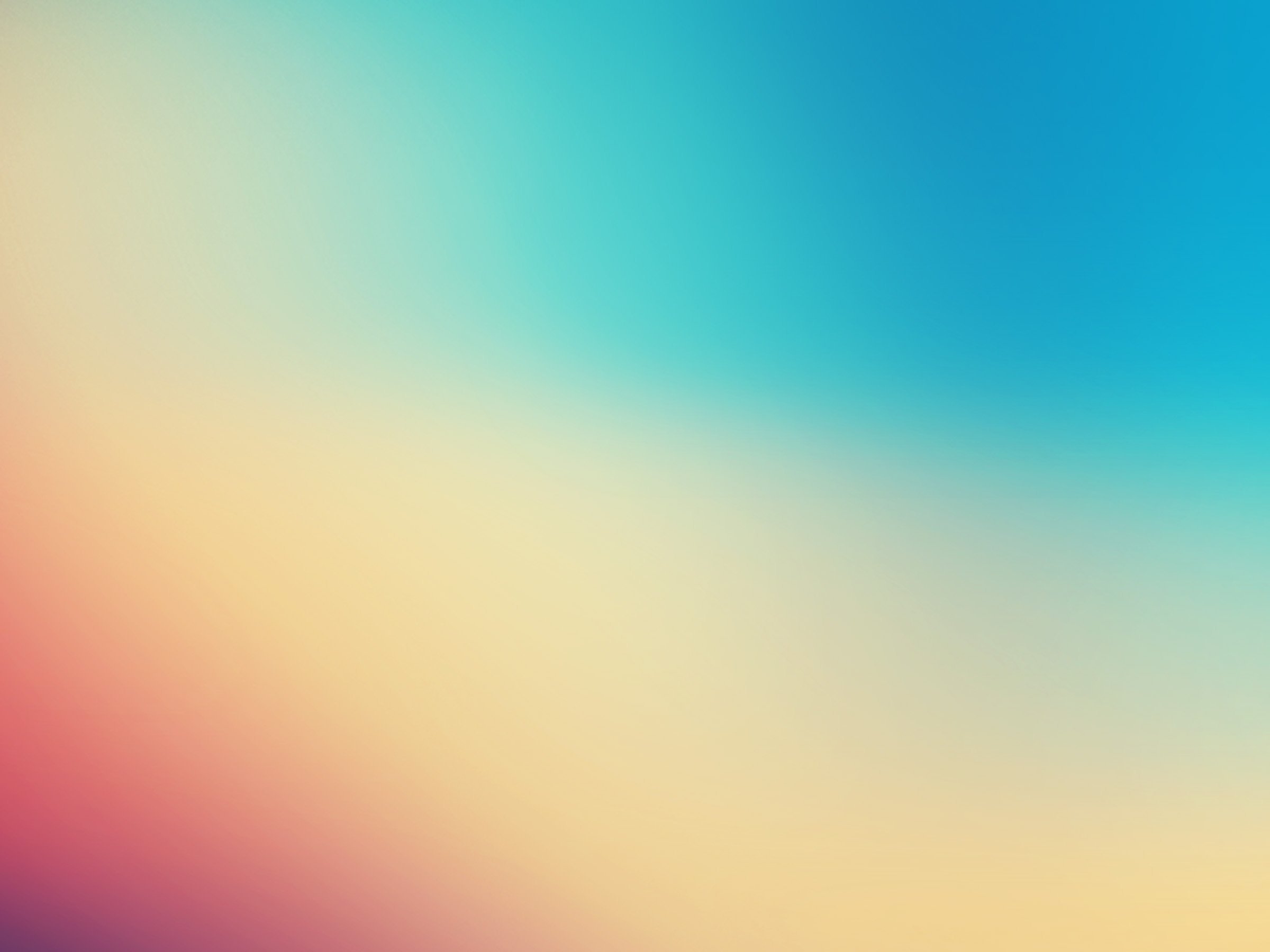 Качество взаимодействия с родителями.
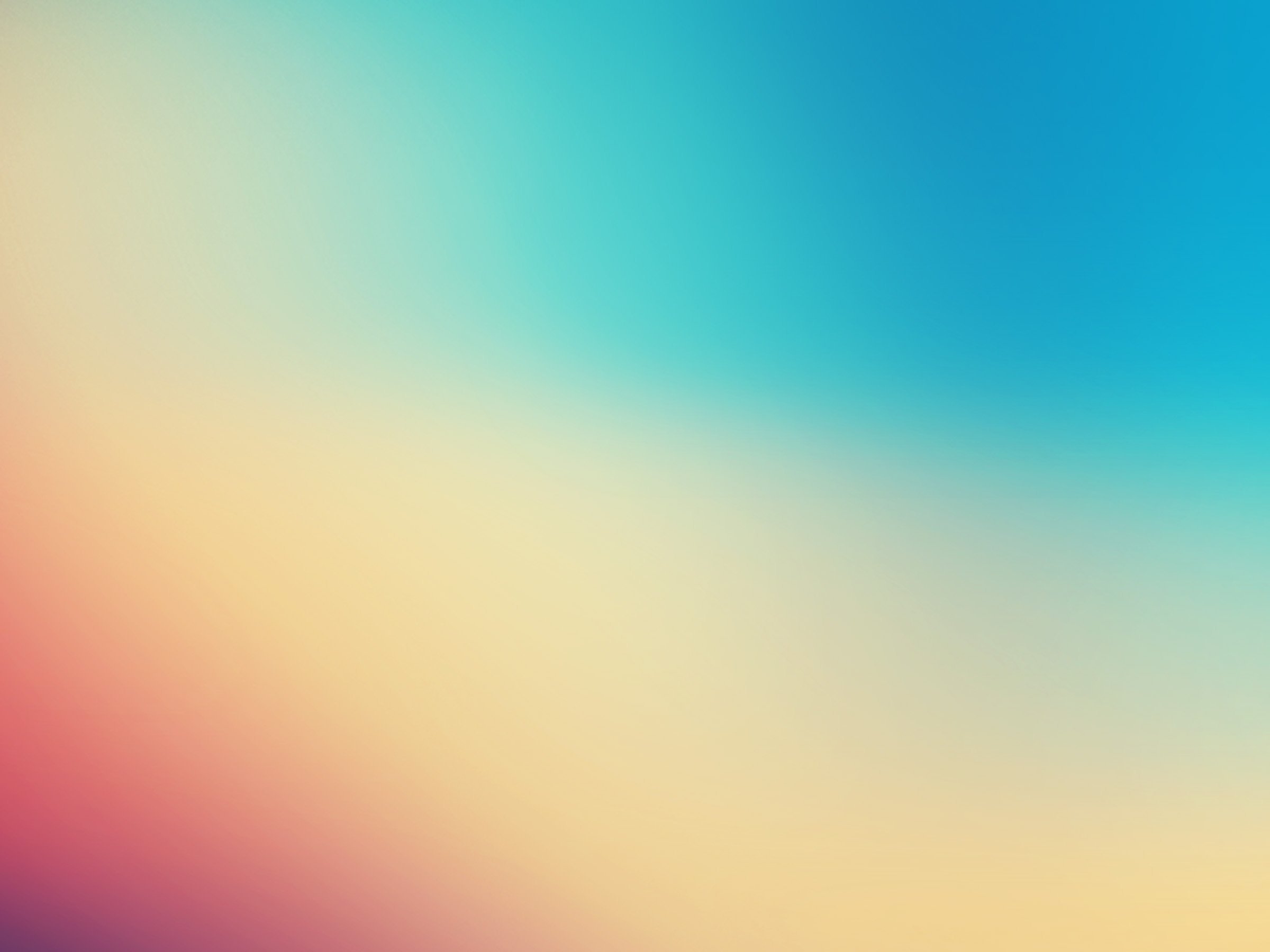 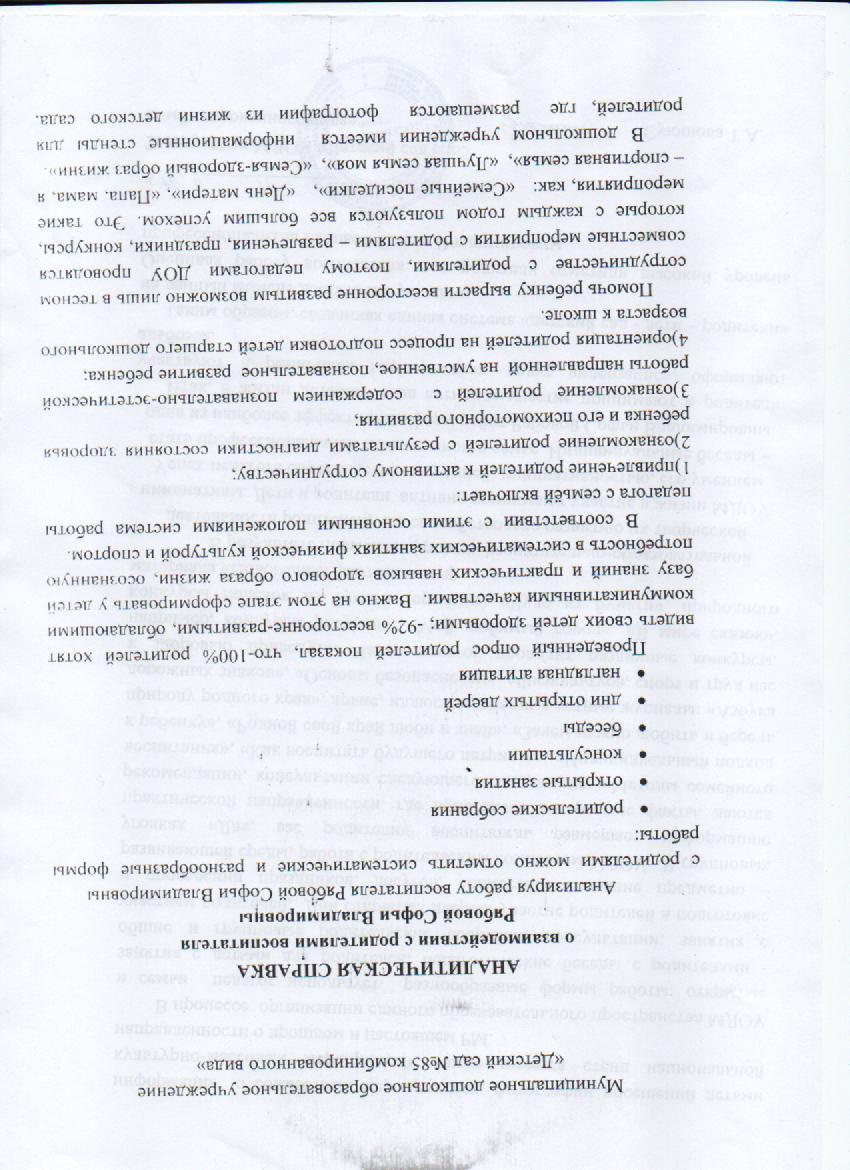 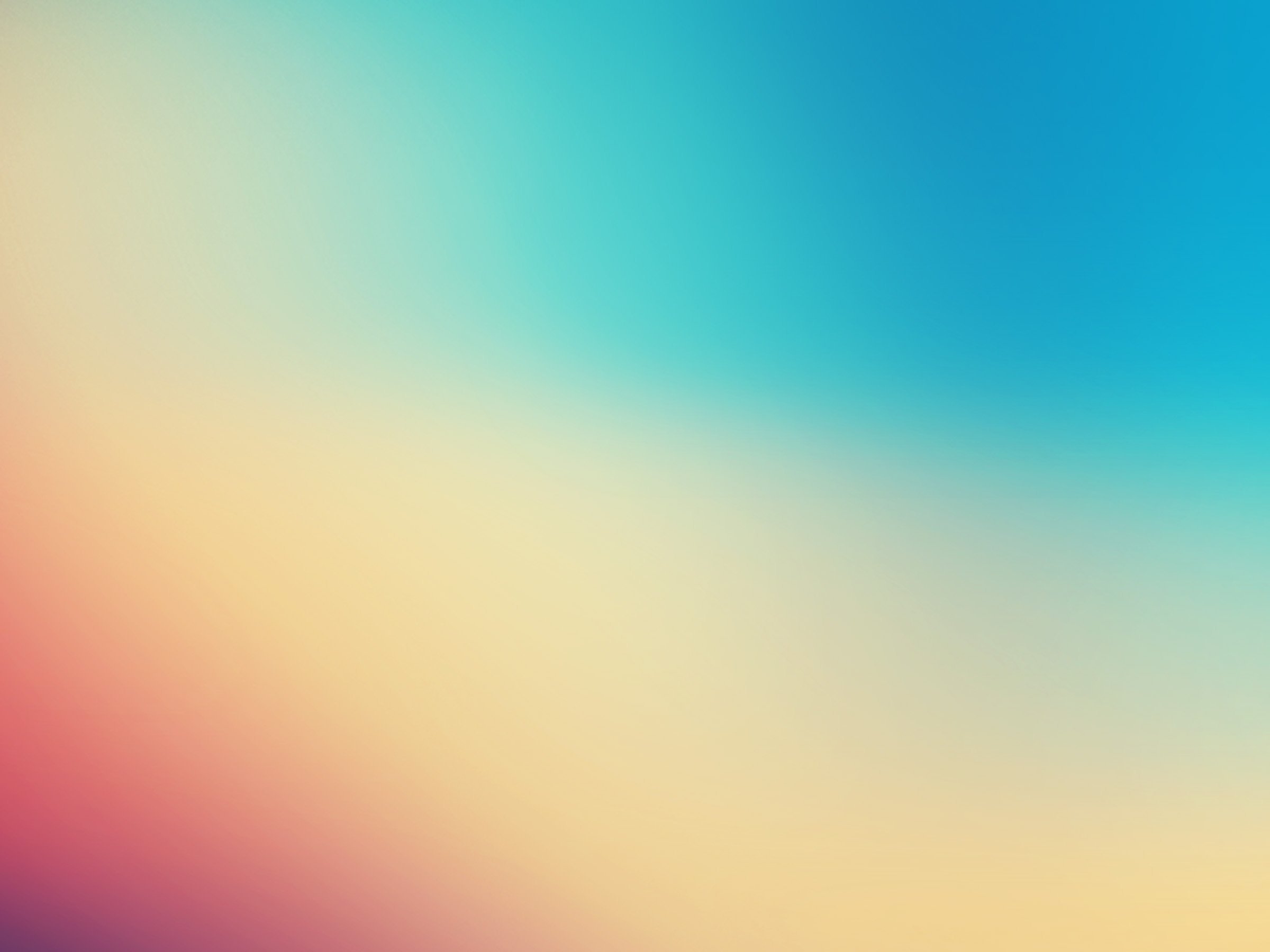 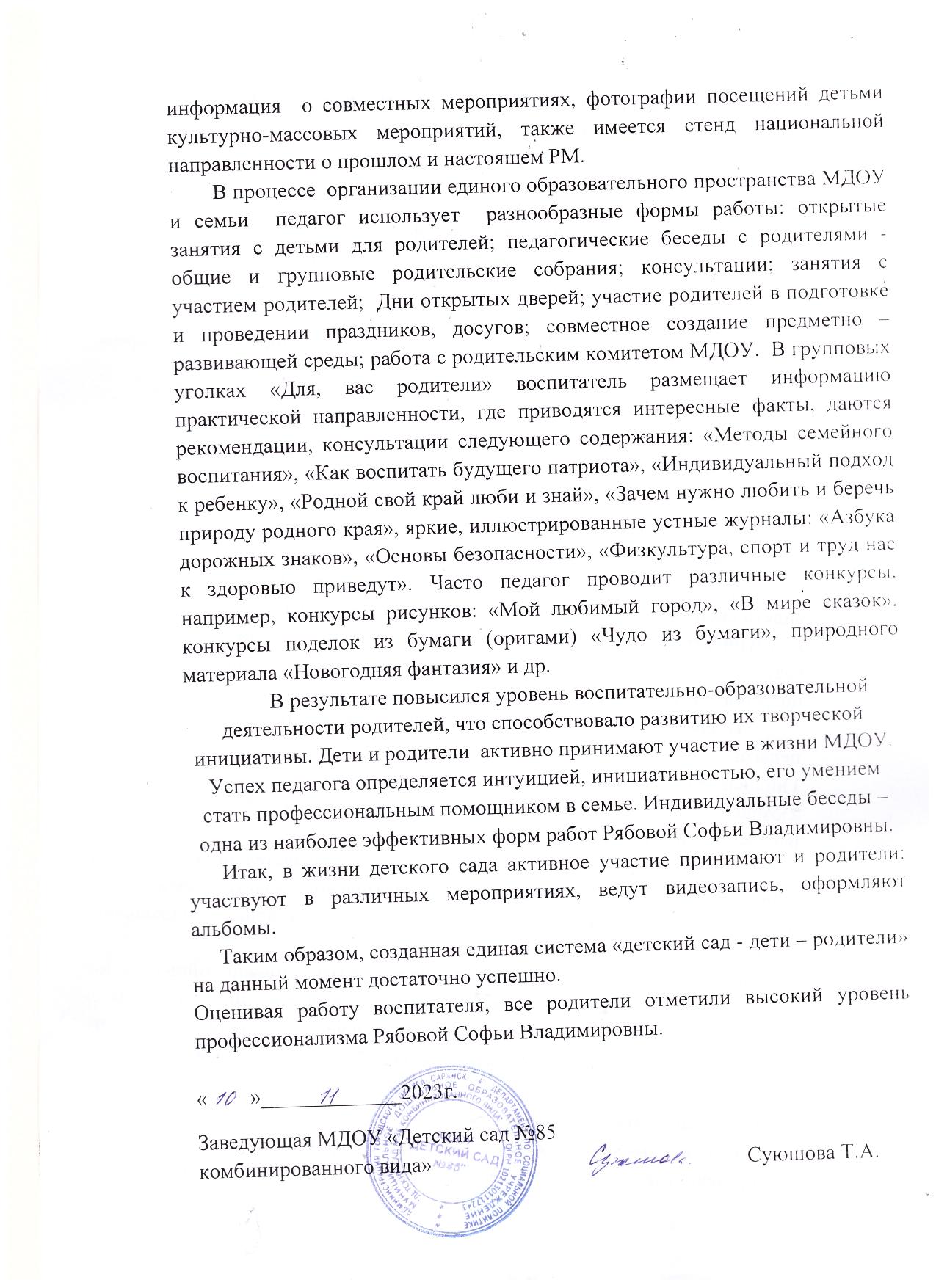 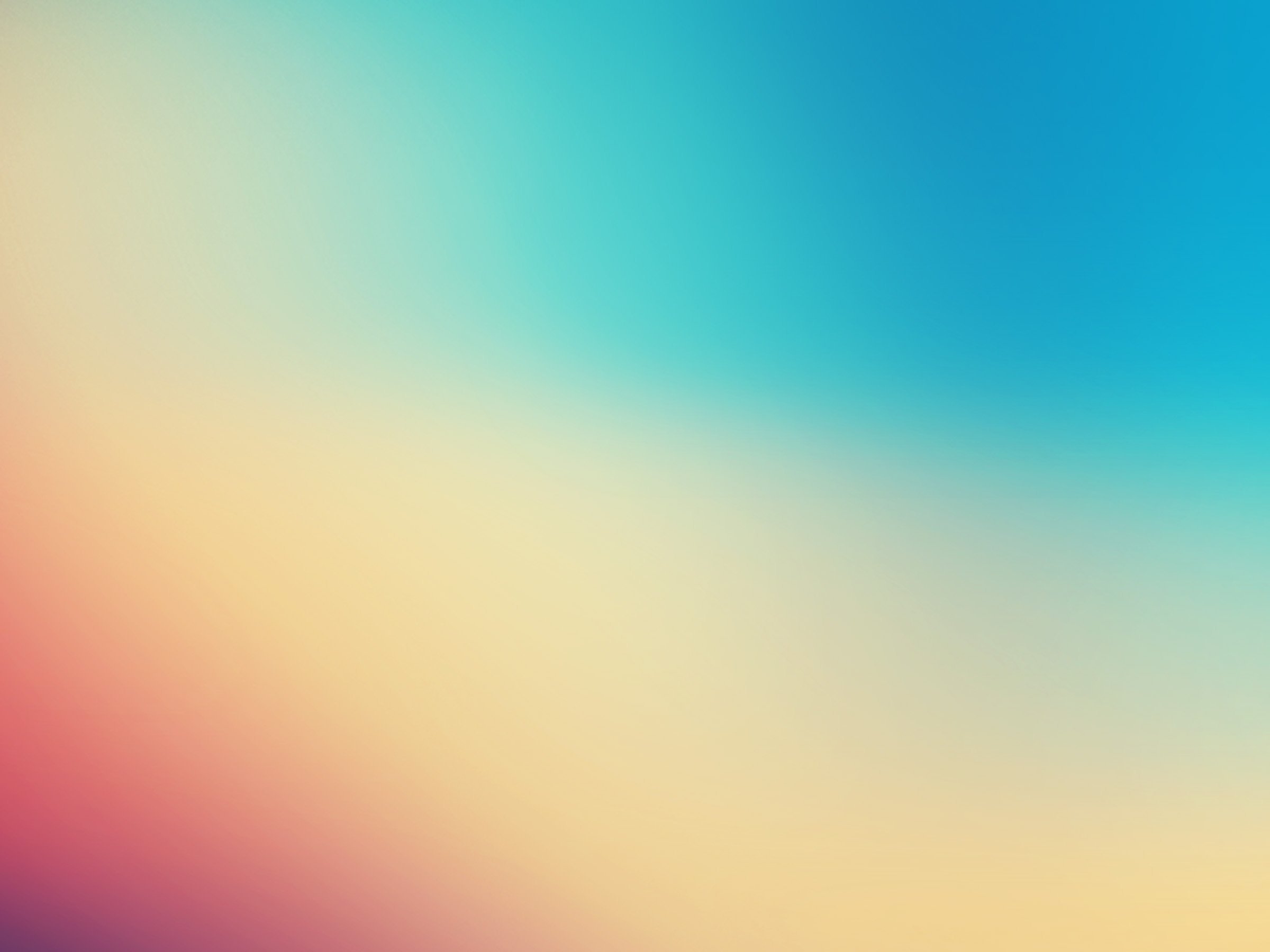 Работа с детьми из социально – неблагополучных семей.
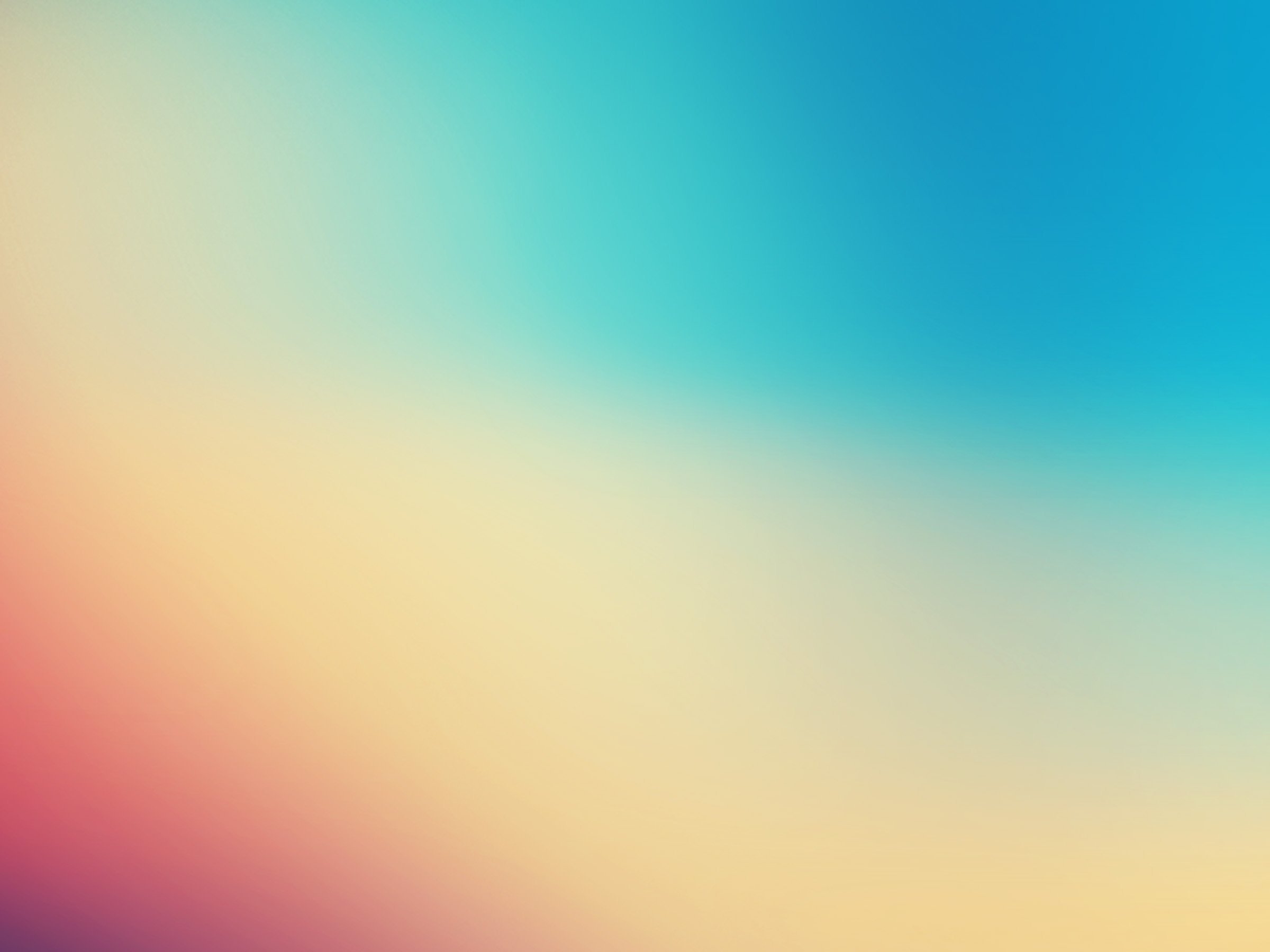 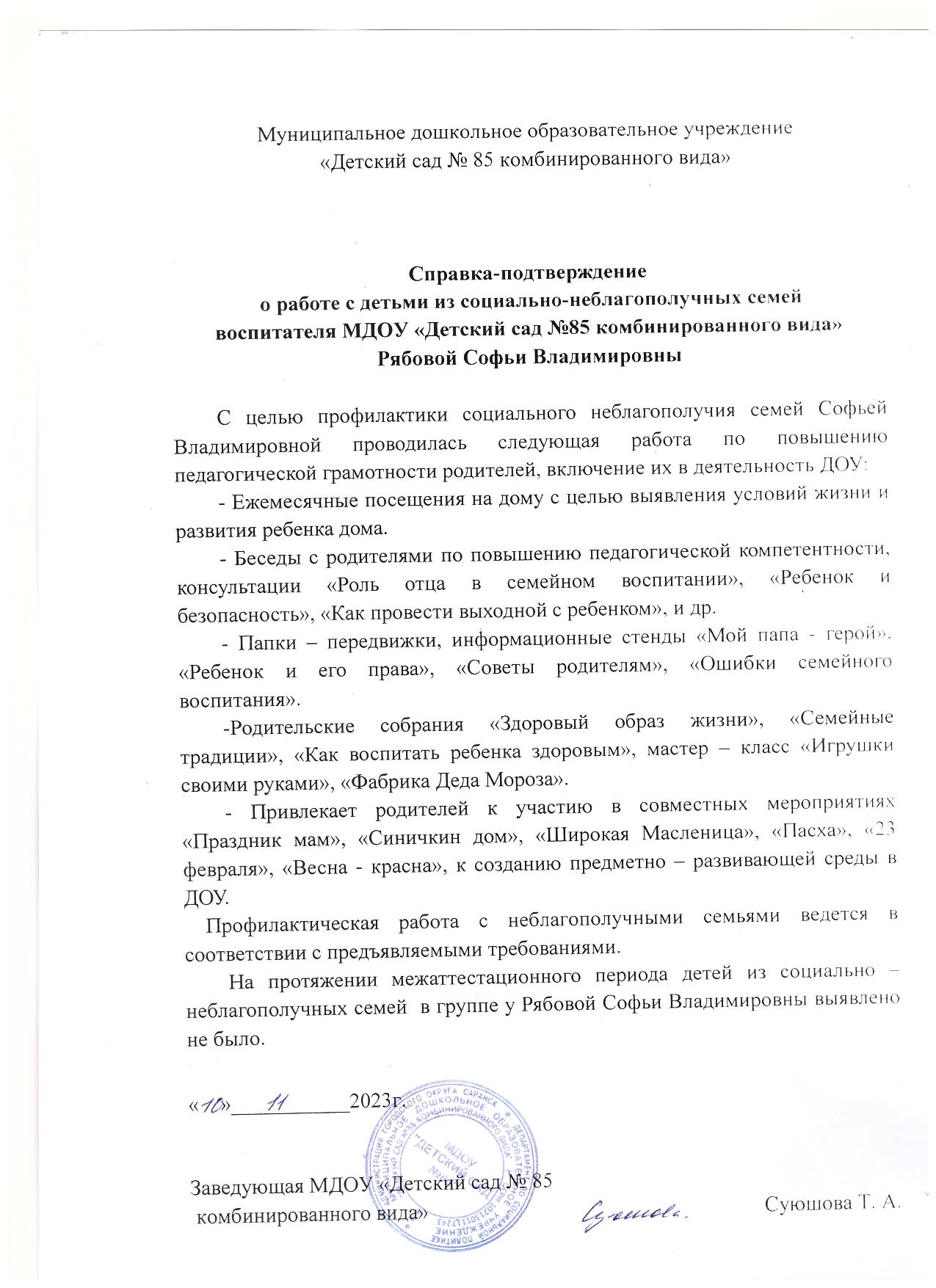 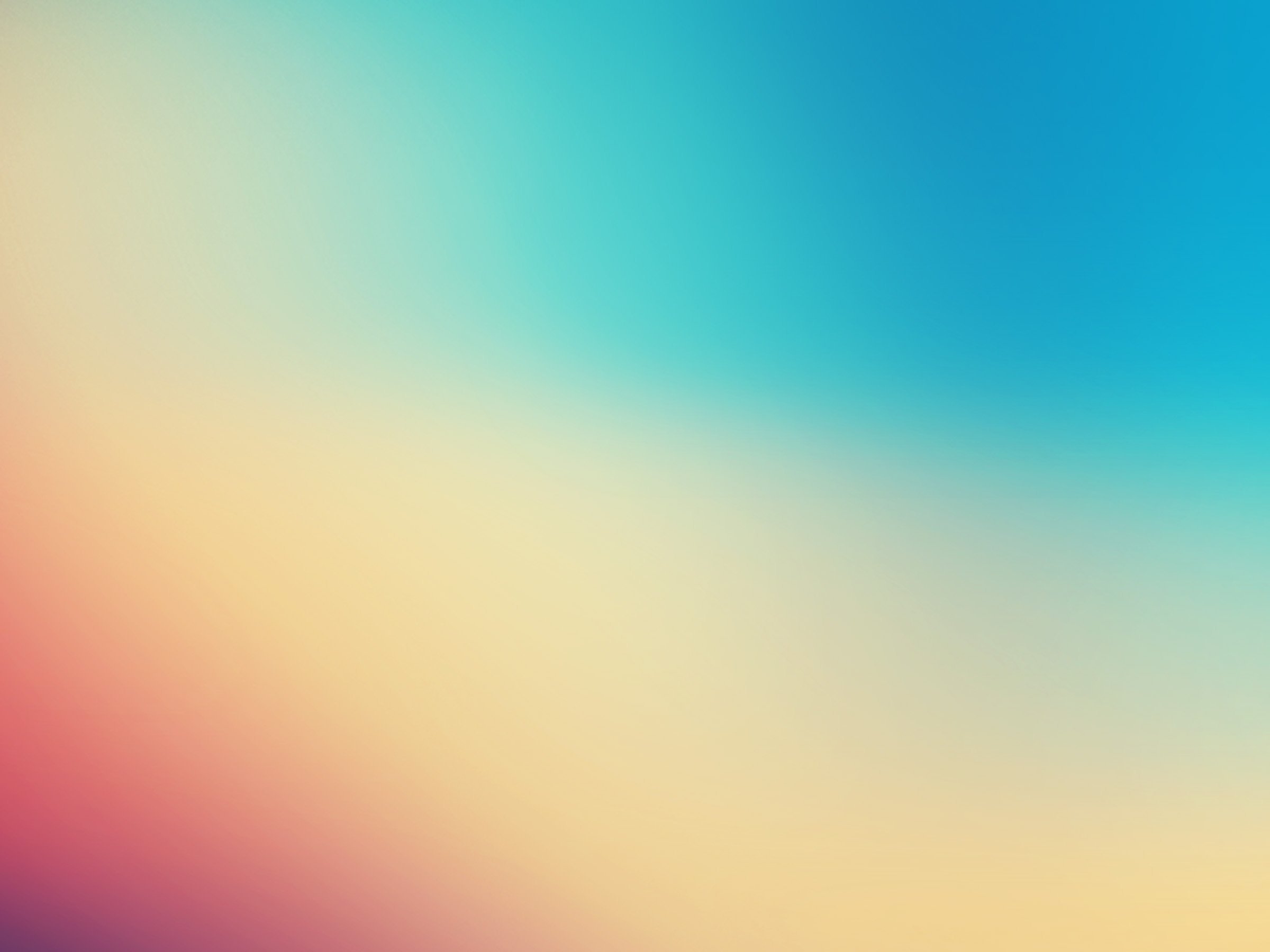 Участие педагога в профессиональных конкурсах.
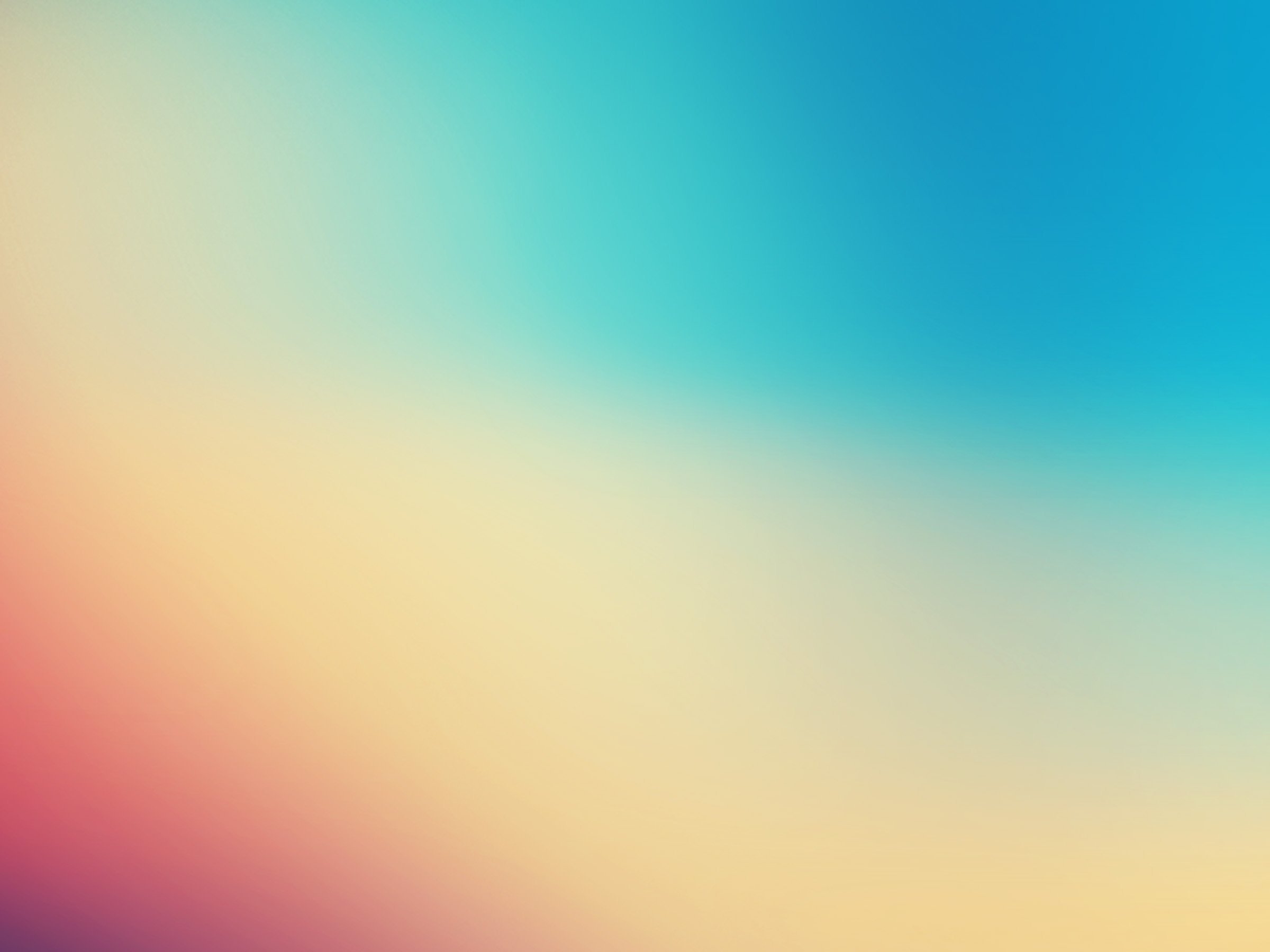 В сети интернет
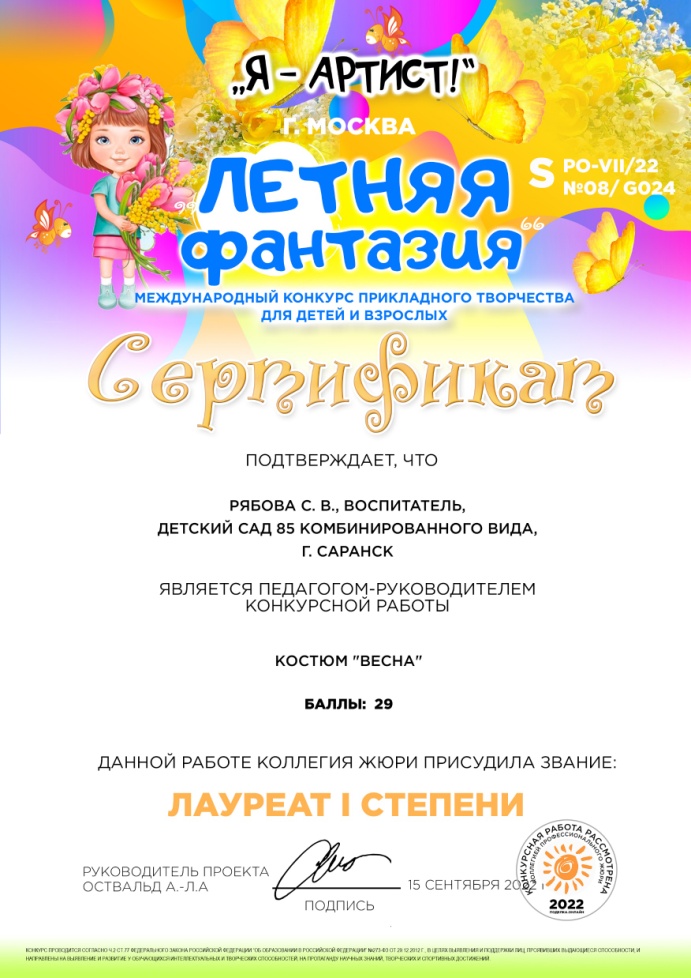 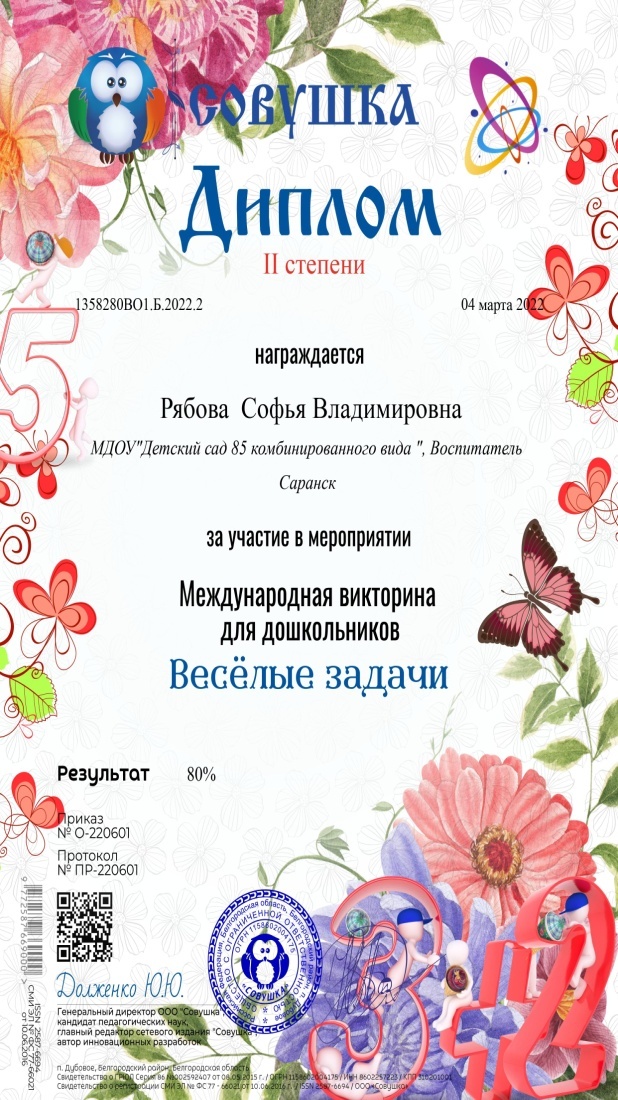 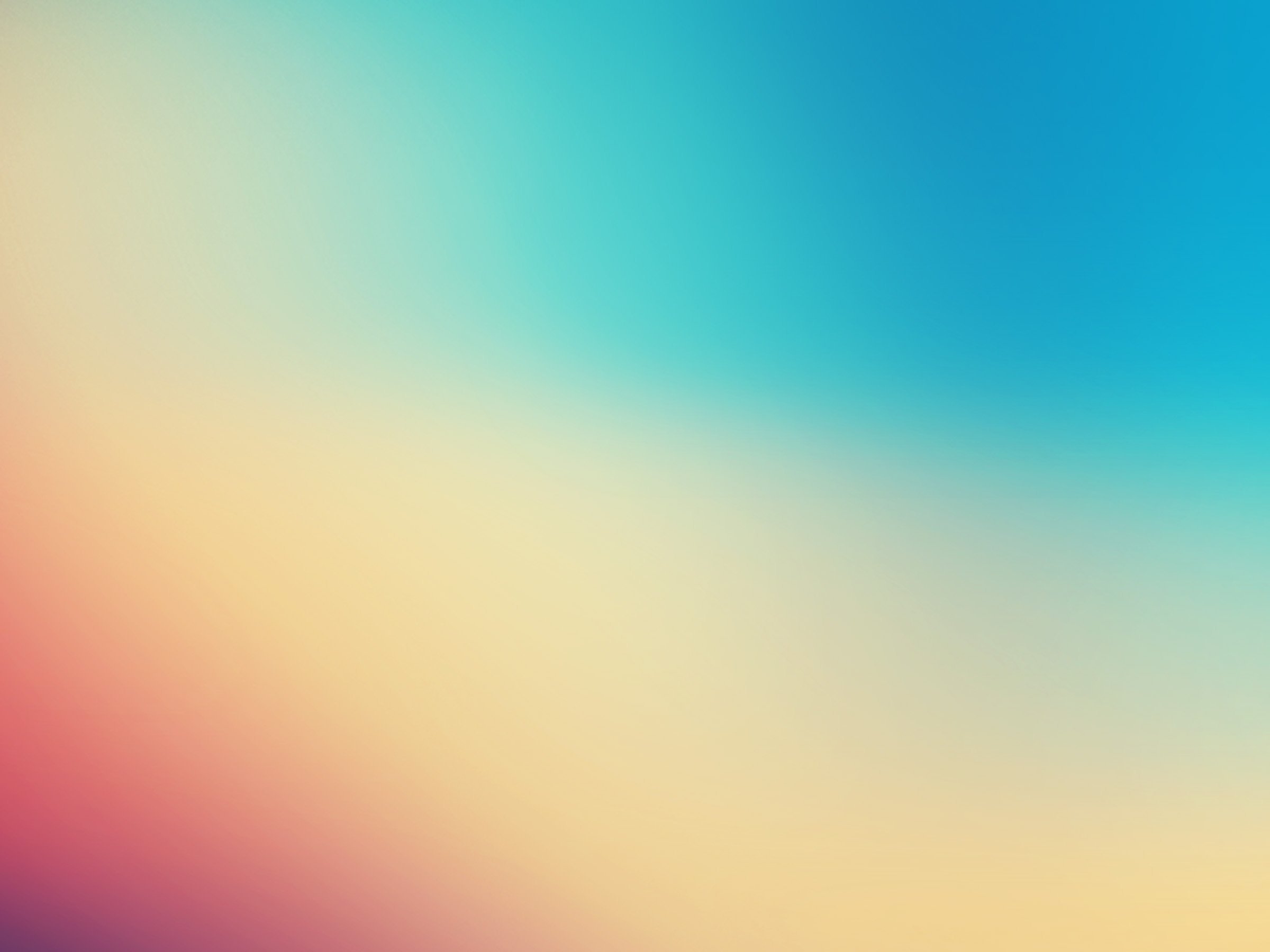 Всероссийский уровень
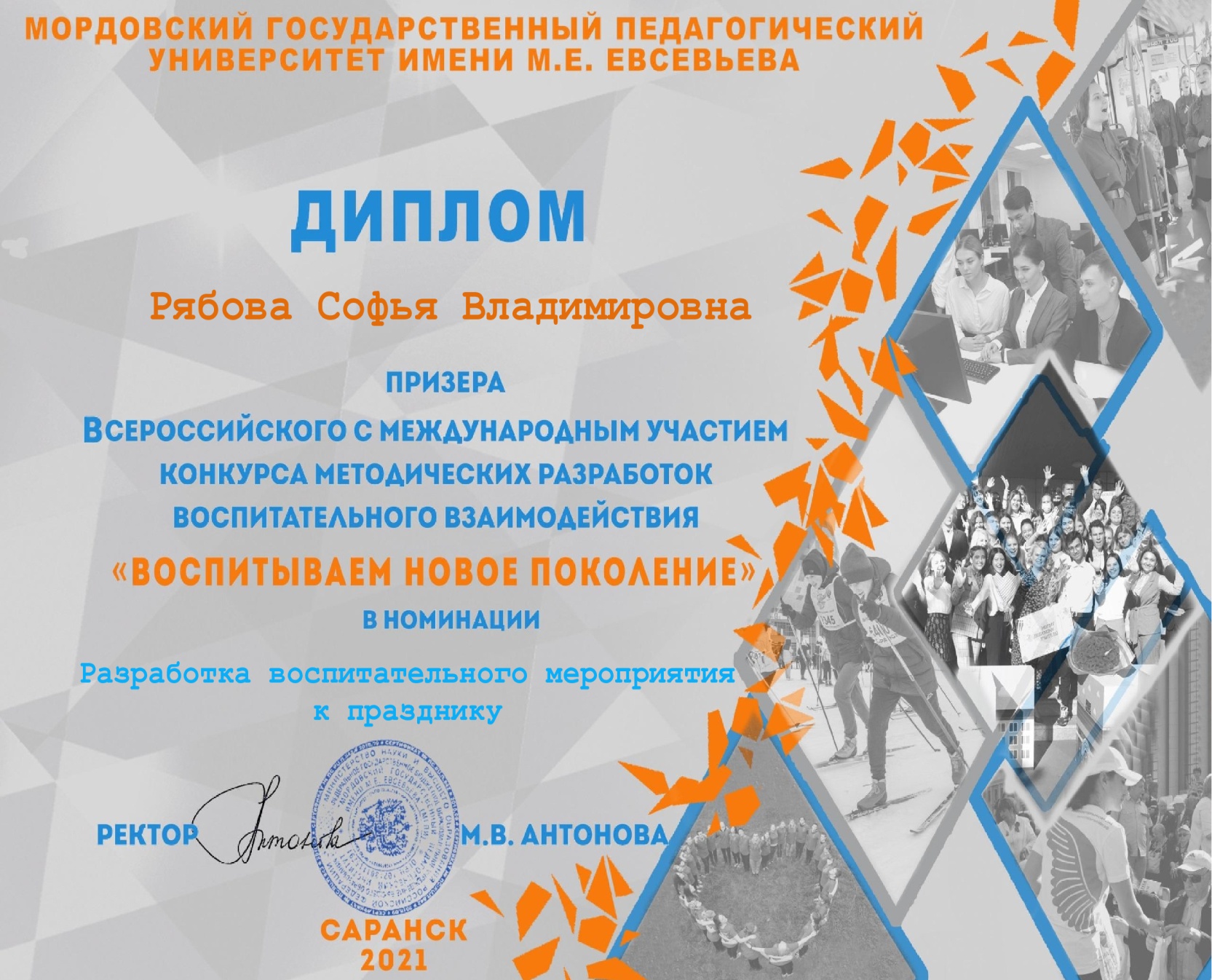 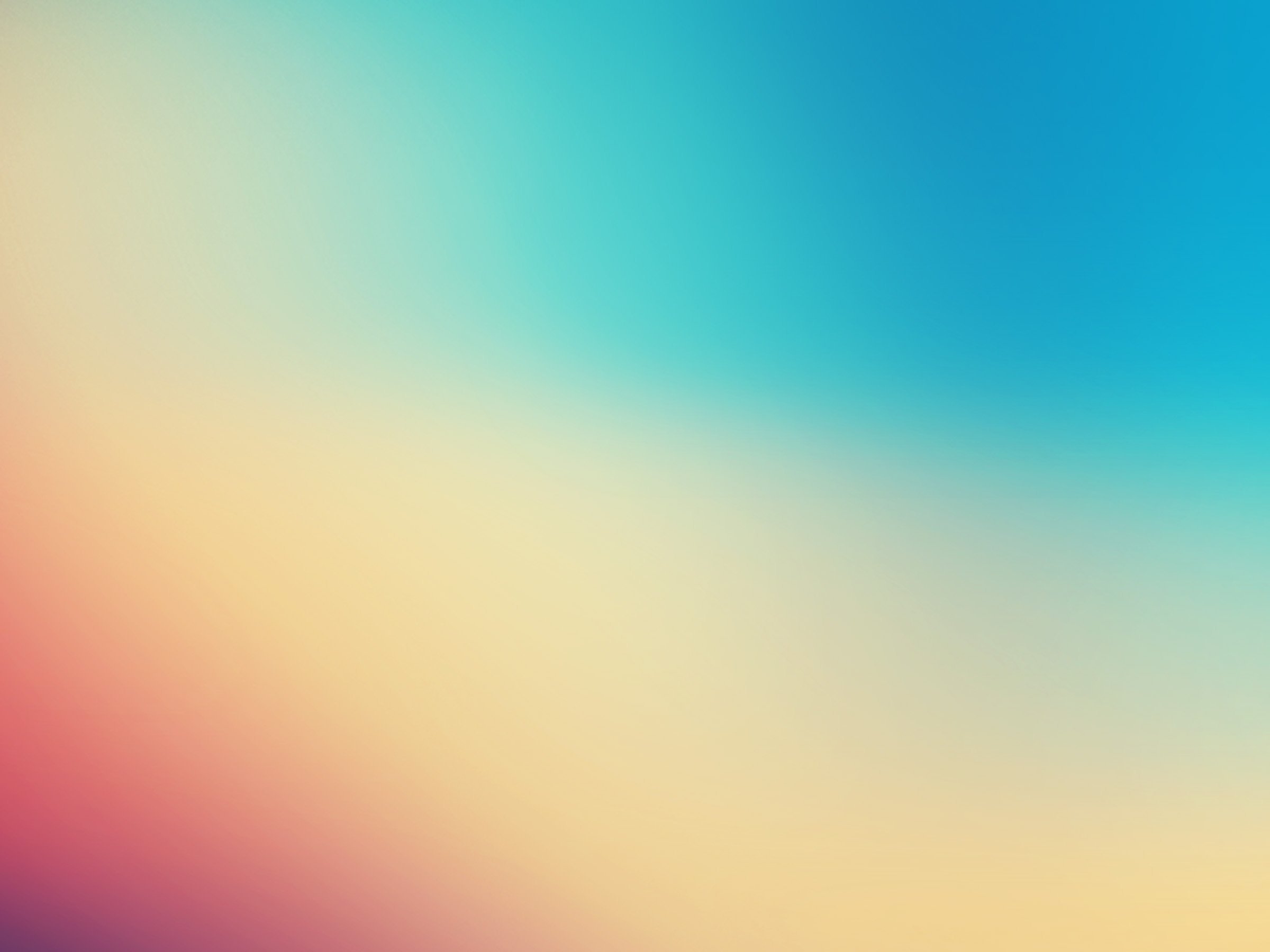 Награды и поощрения.
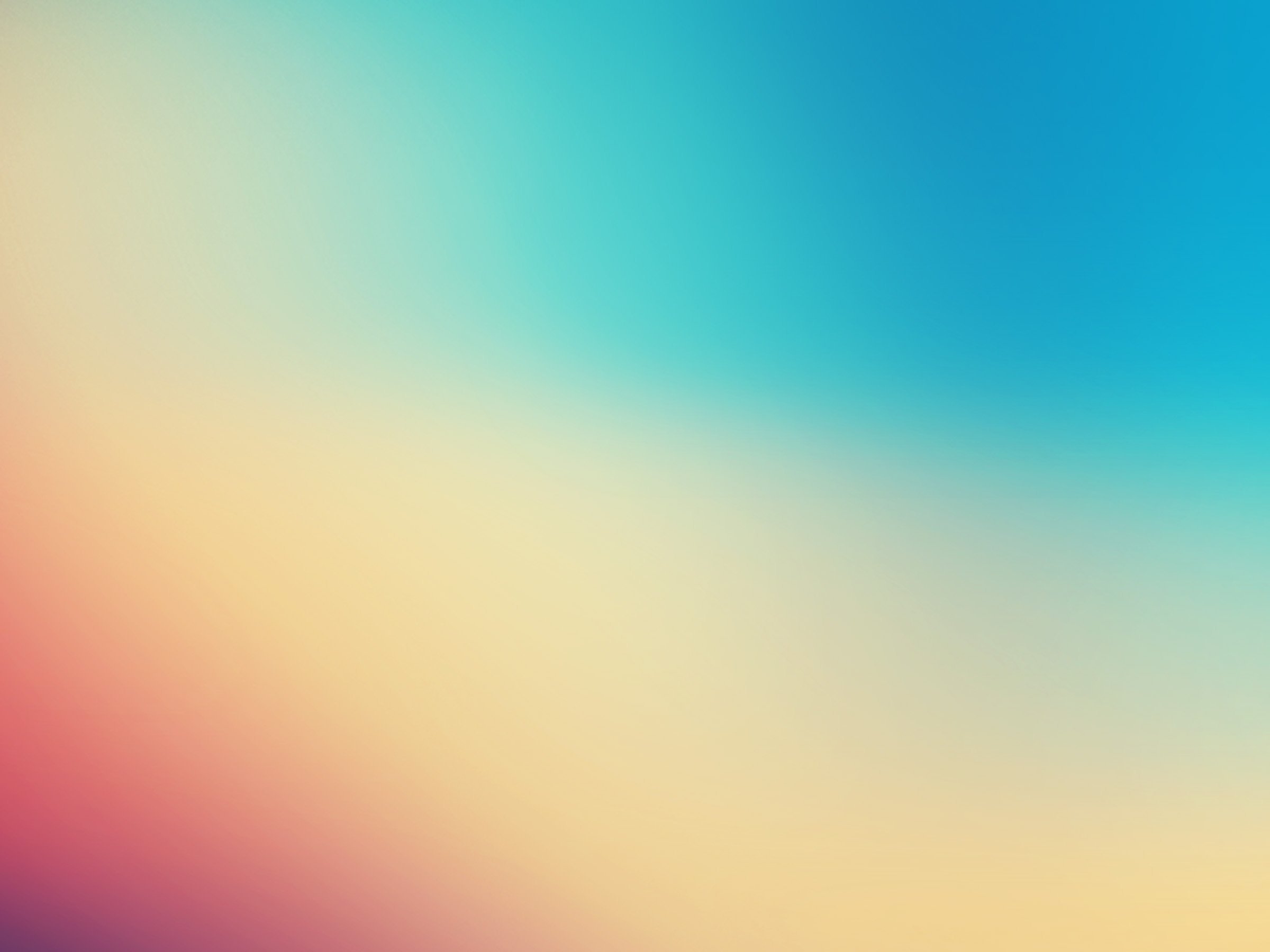 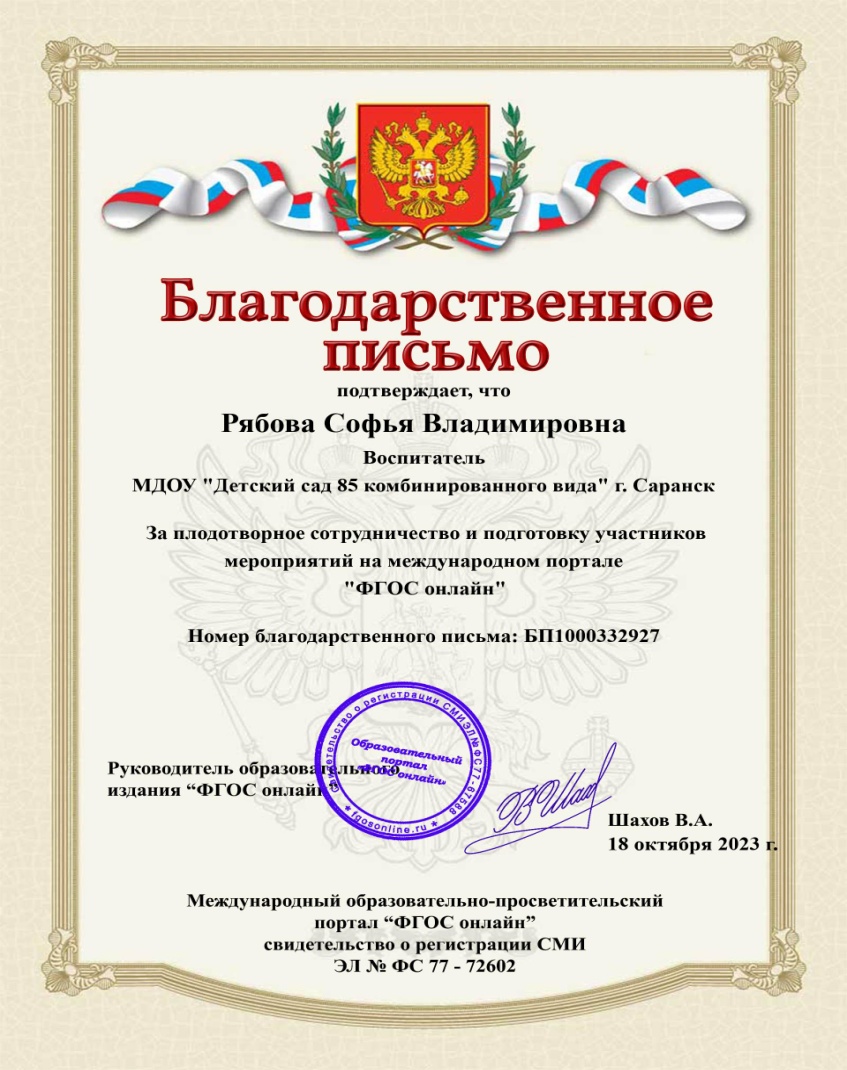 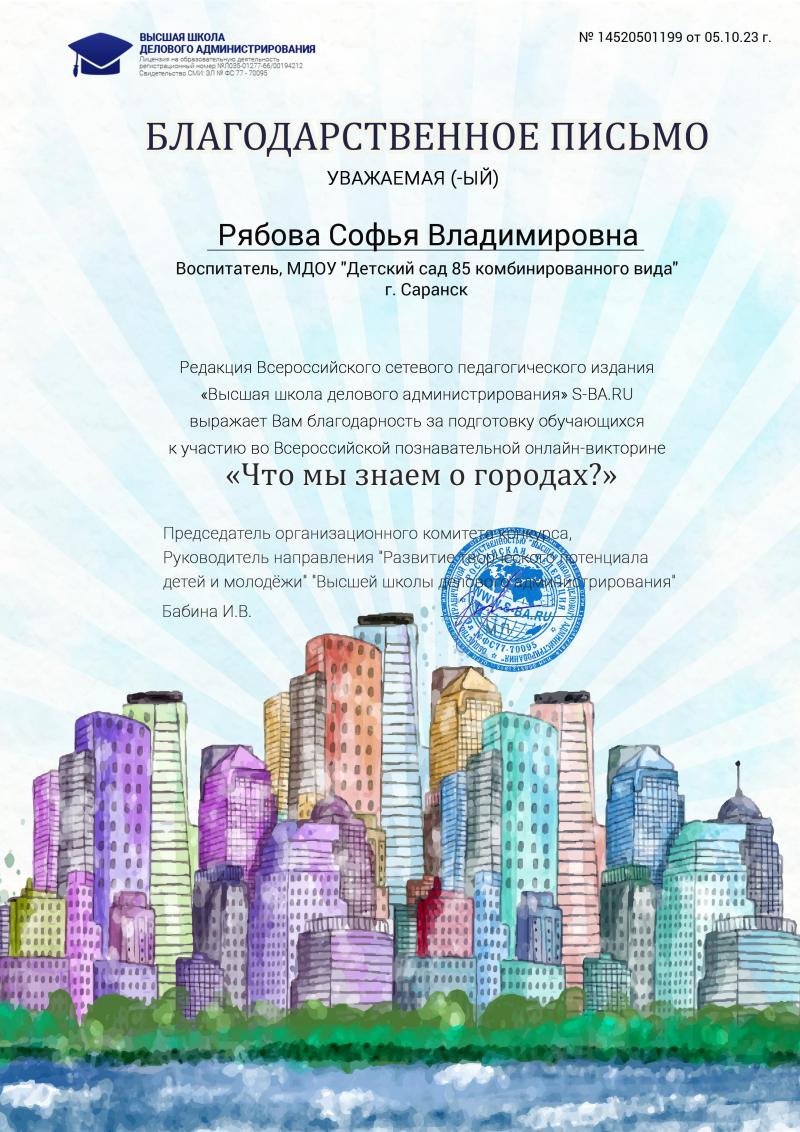 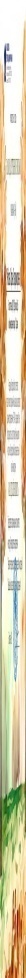